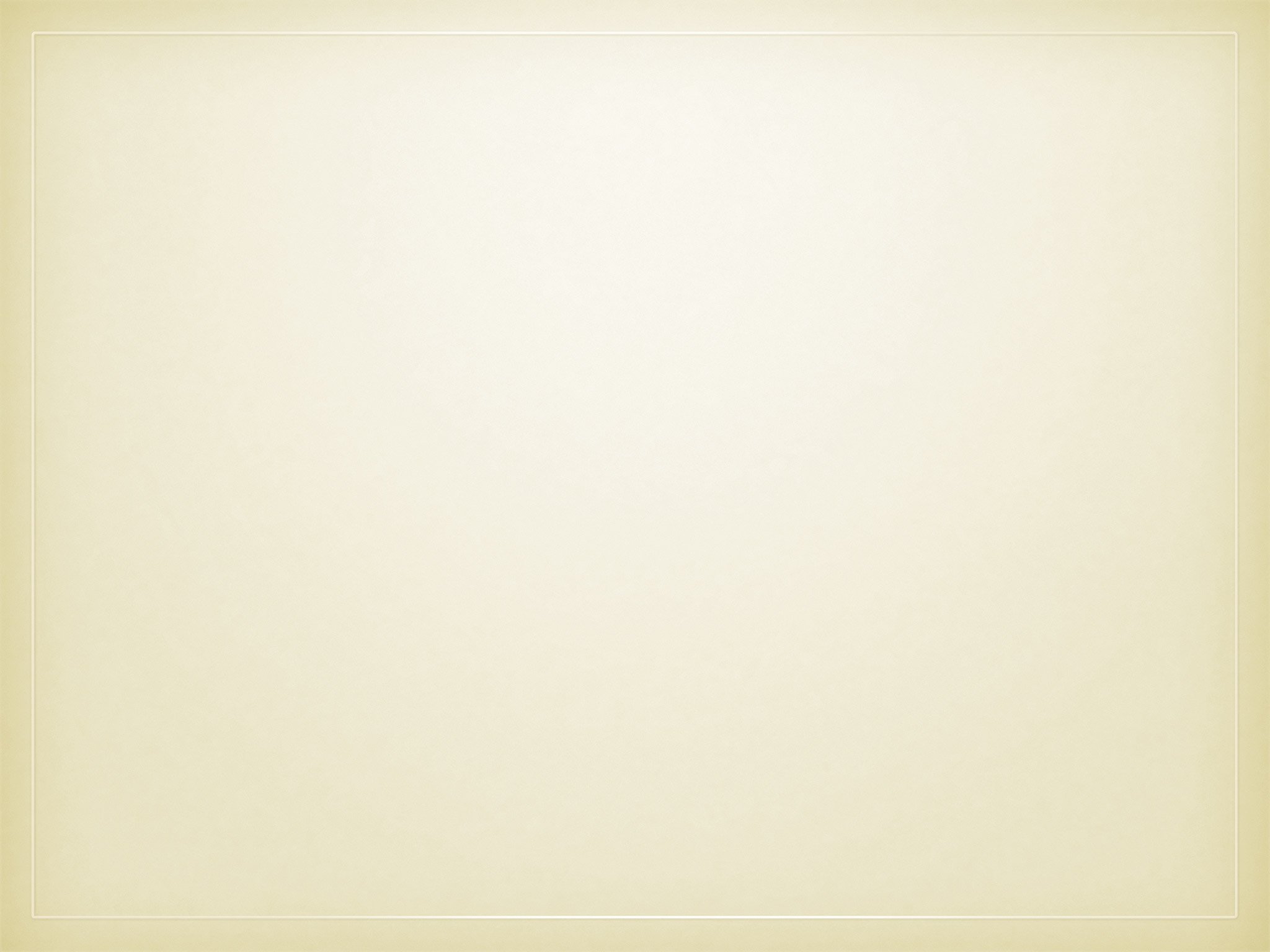 ПОРТФОЛИО
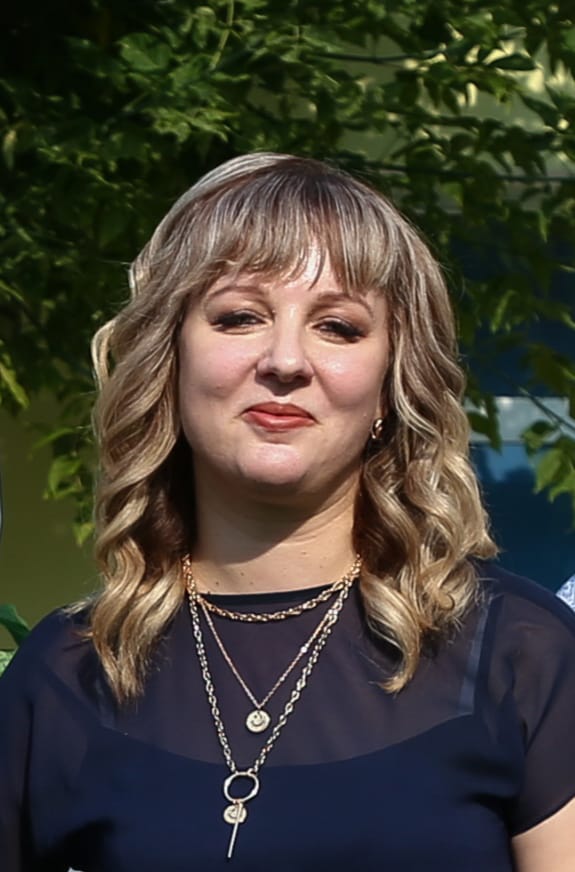 Дюжина Светлана Владимировна
Воспитателя МДОУ «Детский сад №22 комбинированного вида»
Дата рождения: 09.06.1983 г.
Профессиональное образование: высшее, «Мордовский государственный педагогический институт им. М.Е. Евсевьева», 2005
Специальность: «Педагогика и методика начального образования» с дополнительной специальностью «Музыкальное образование»
Квалификация: учитель начальных классов и музыкиДиплом:  серия ВСВ №1399268, выдан  25.06.2005г.
Профессиональная переподготовка: ГБПОУ РМ « Ичалковский педагогический колледж» Дополнительна программа профессиональной переподготовки «Дошкольное образование», 08.06.2021 г., № 659.Общий стаж работы:  18 летСтаж педагогической работы: 18 летНаличие квалификационной категории: высшая
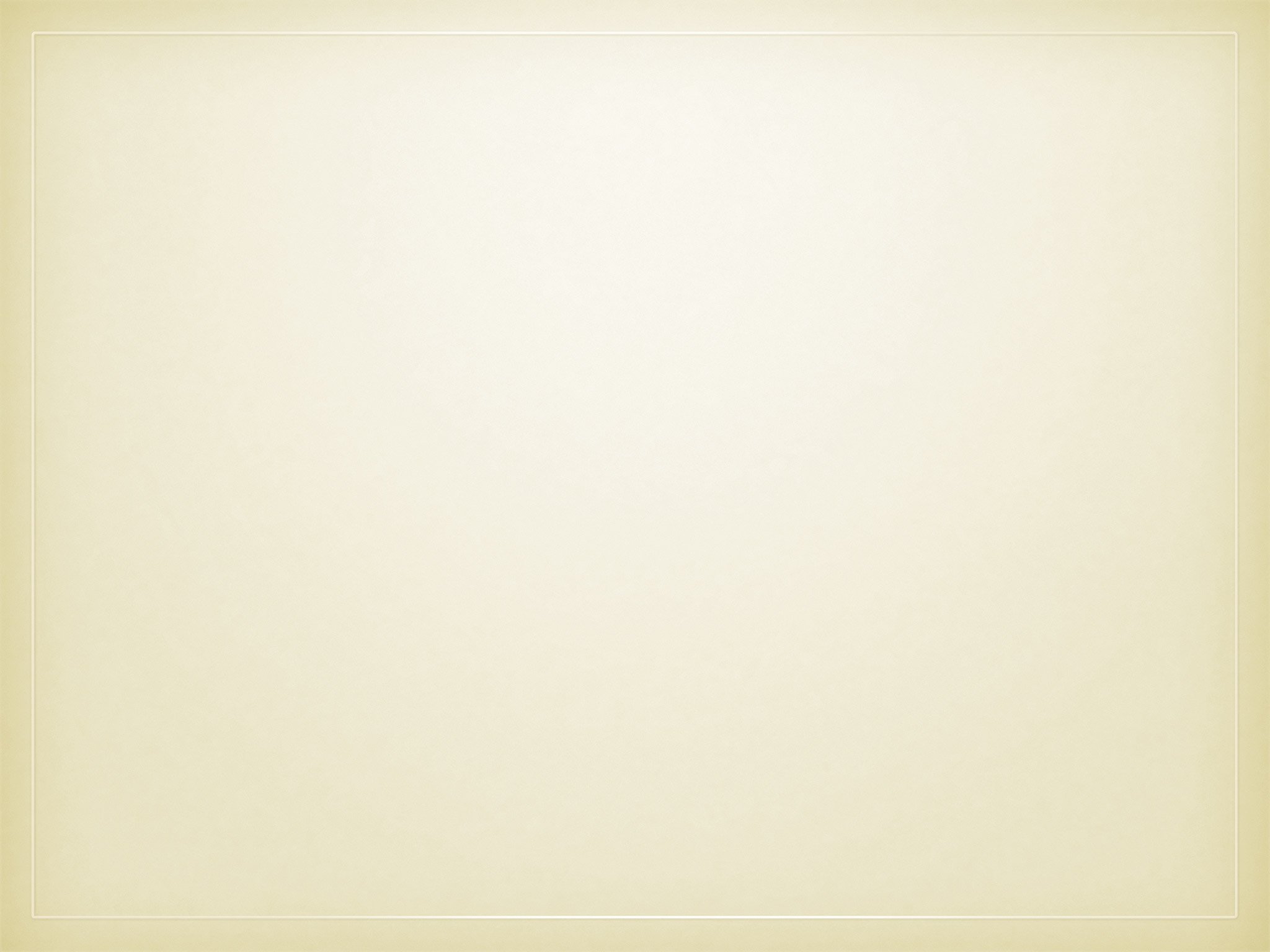 Представление собственного педагогического опыта на сайте МДОУ «Детский сад №22 комбинированного вида»

https://ds22sar.schoolrm.ru
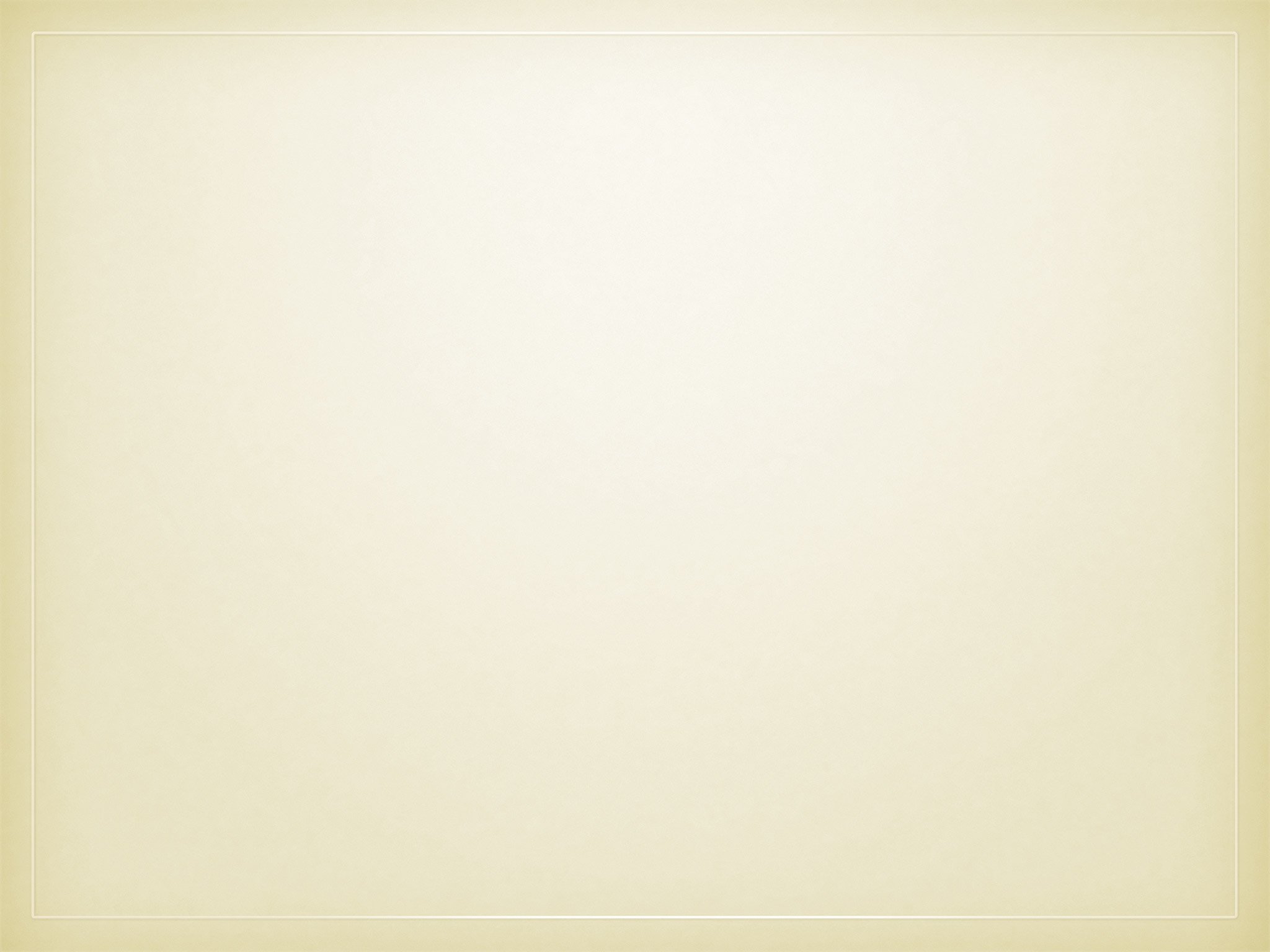 1. Участие в инновационной (экспериментальной) деятельности
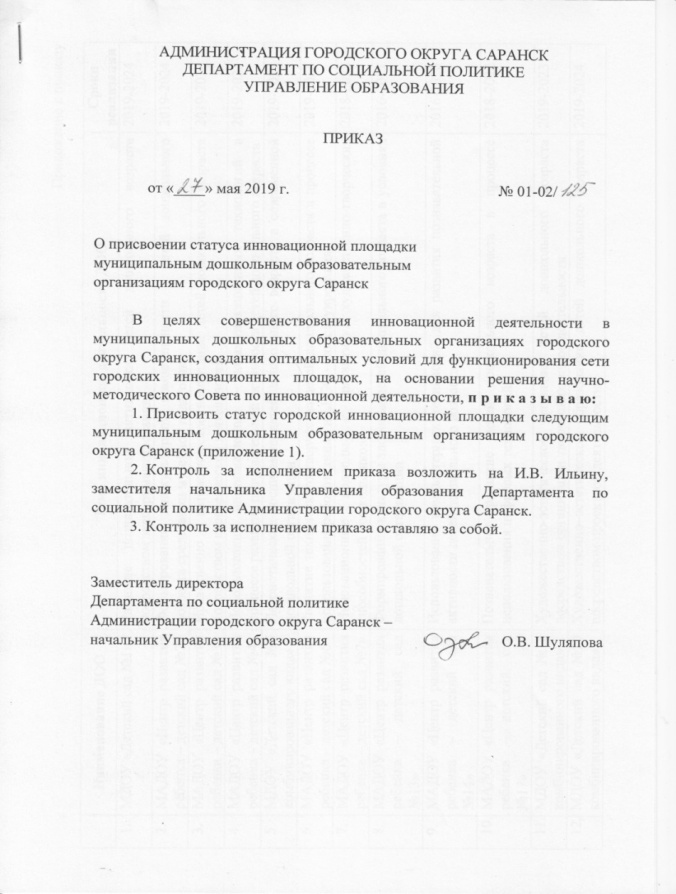 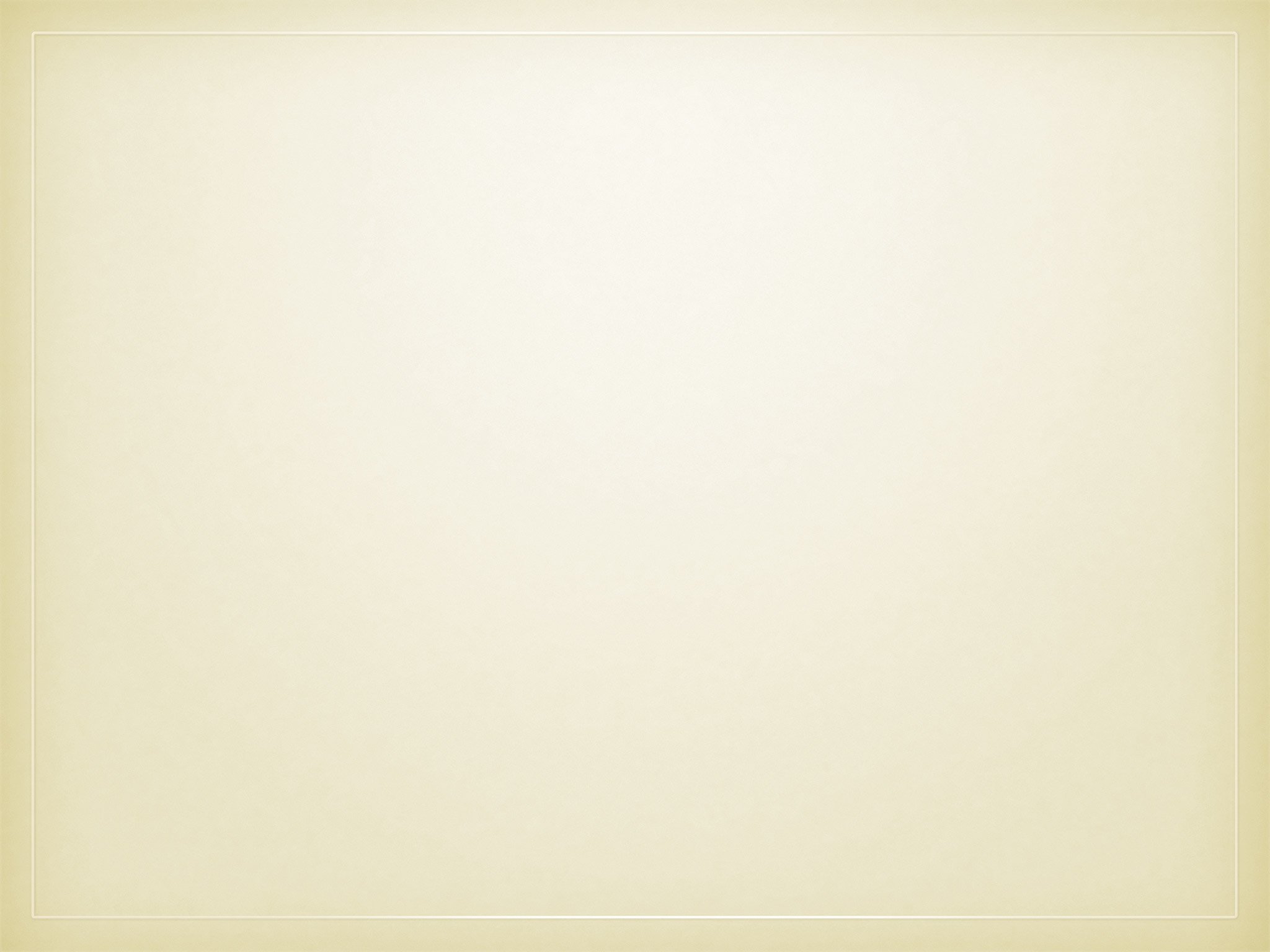 1. Участие в инновационной (экспериментальной) деятельности
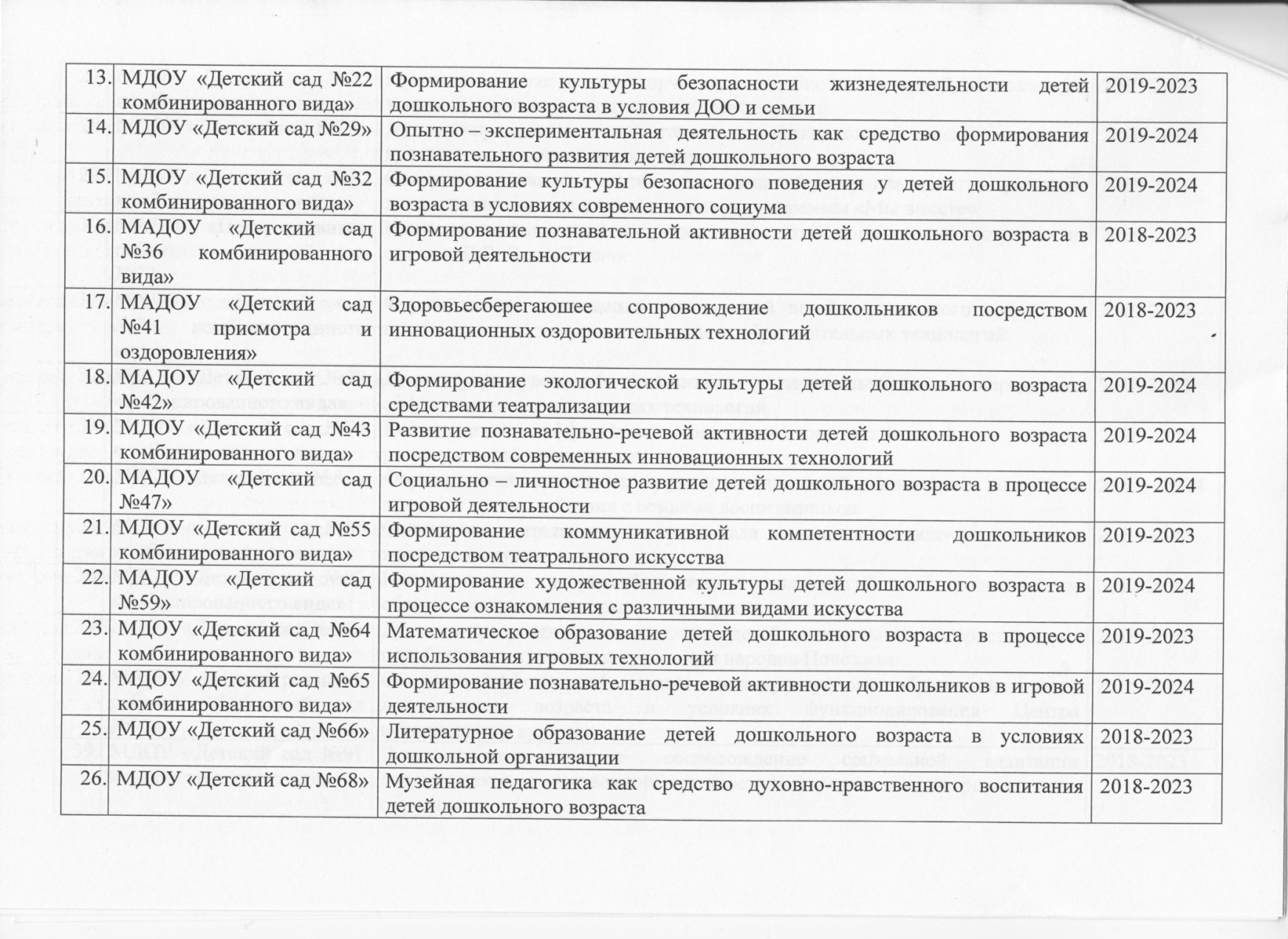 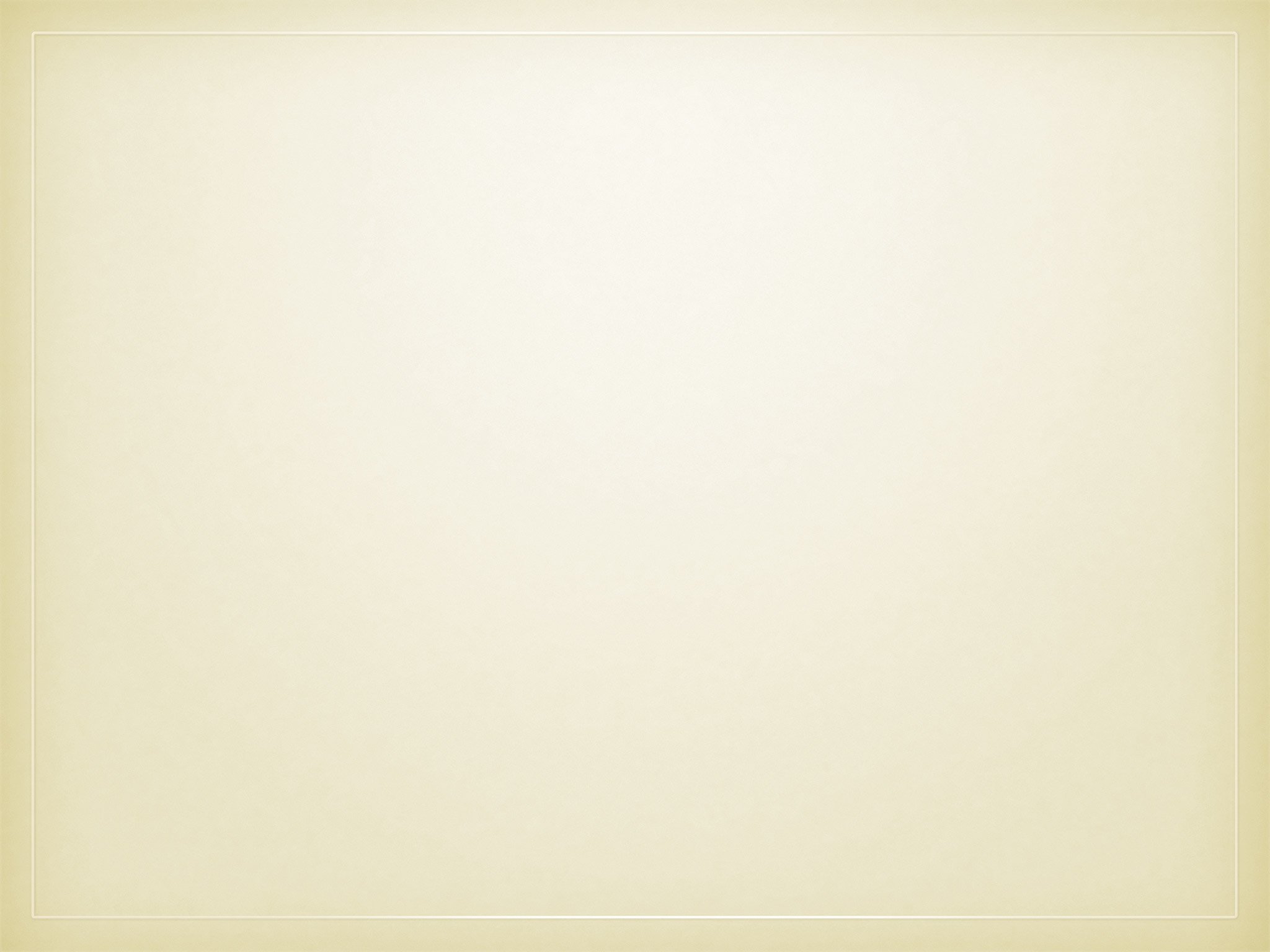 Участие в инновационной (экспериментальной) деятельности
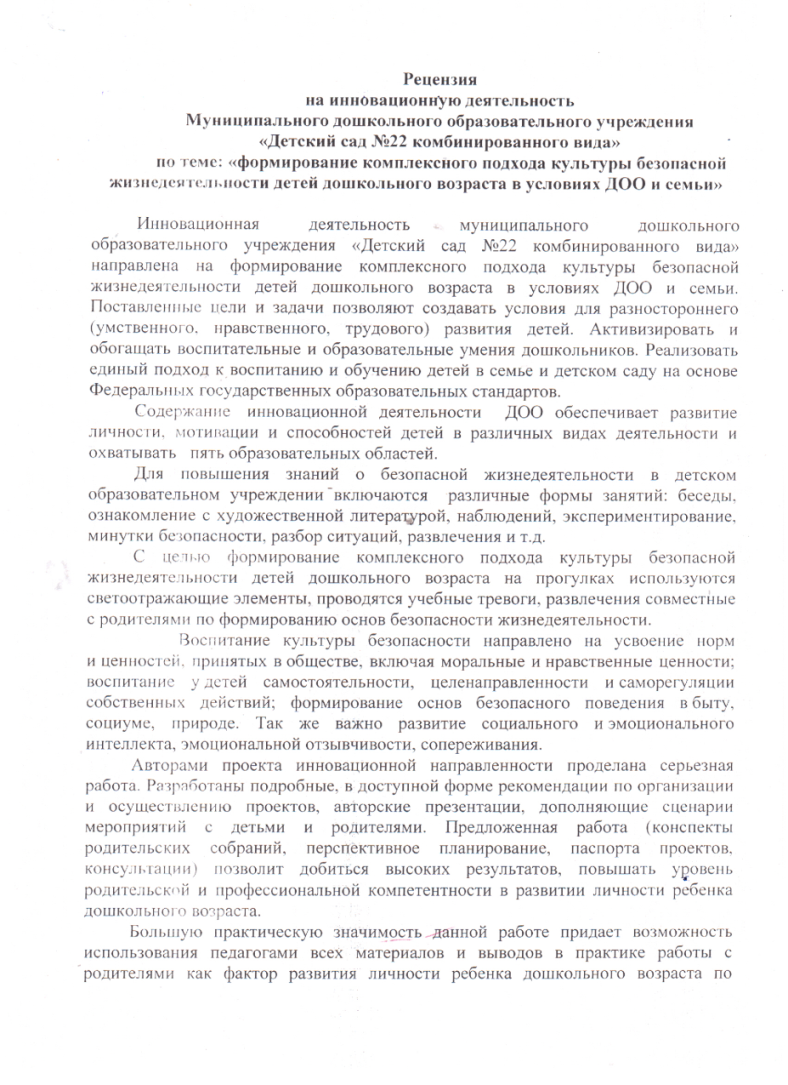 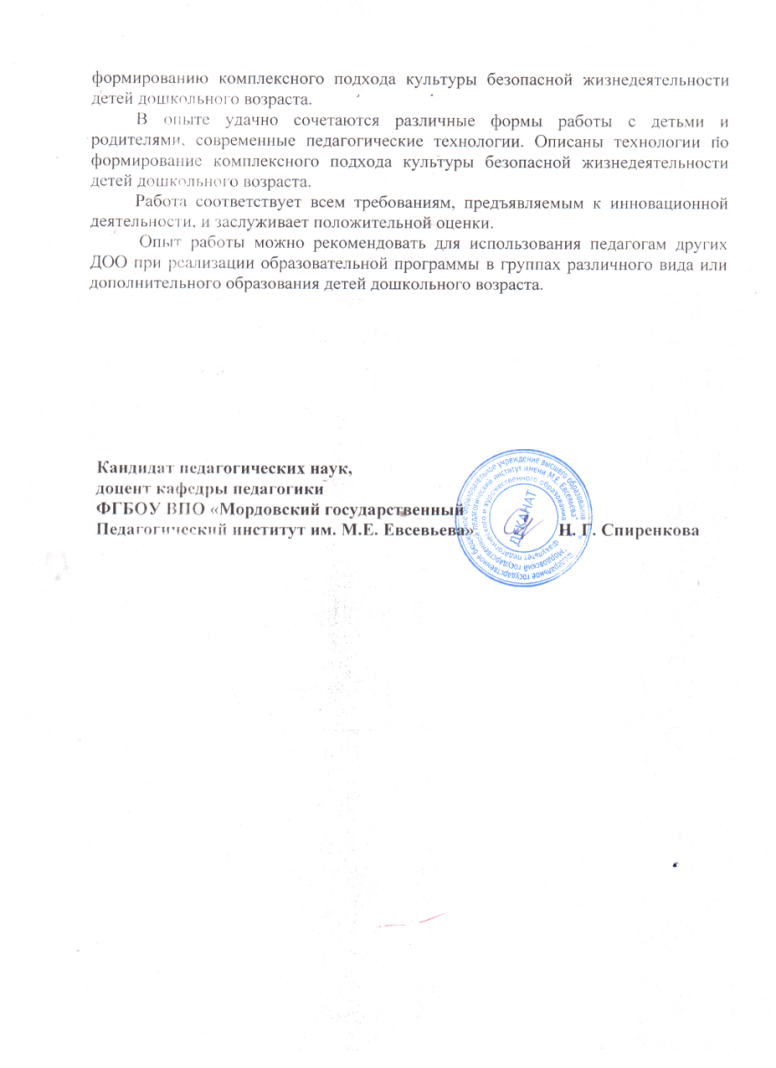 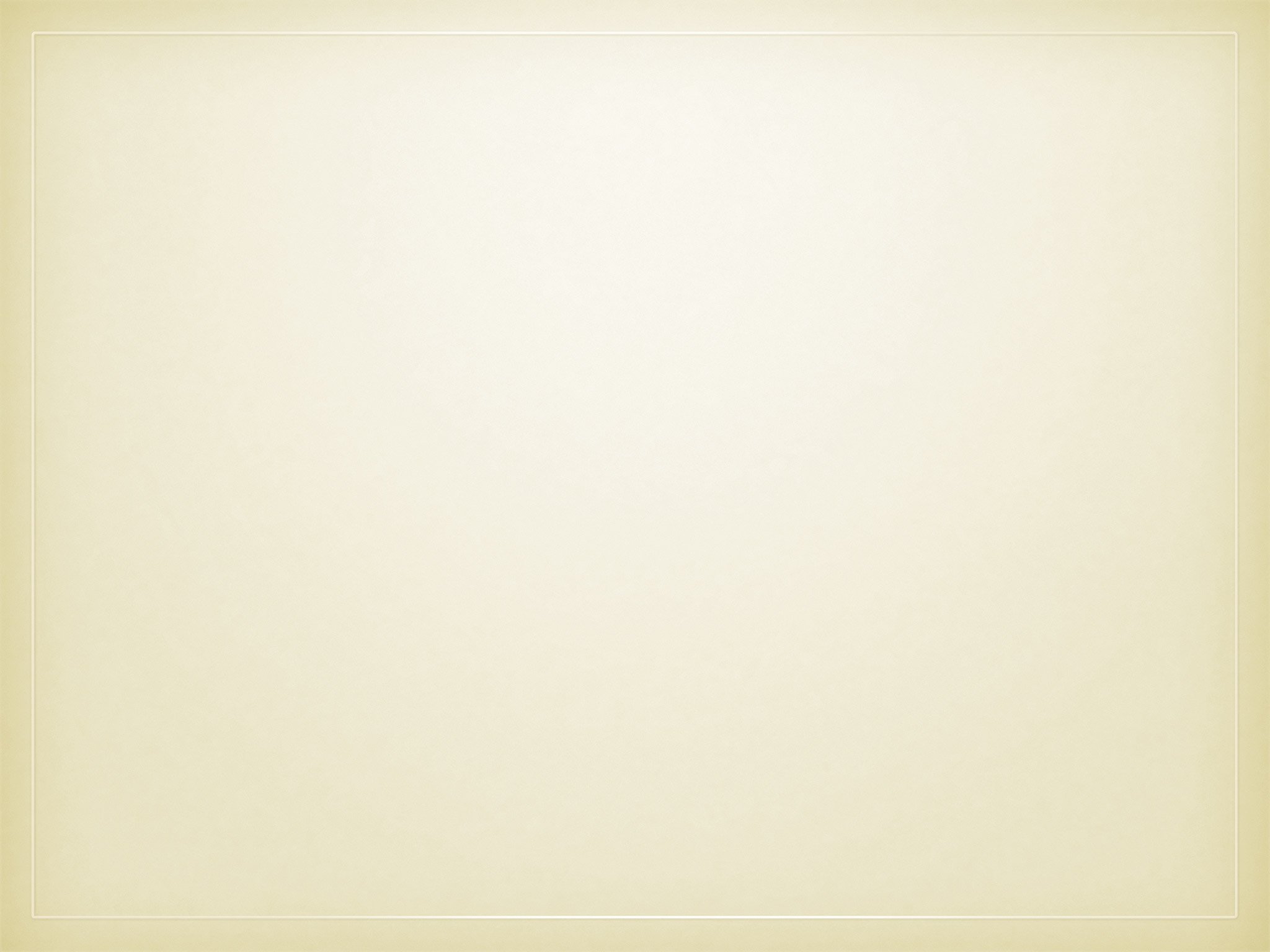 Участие в инновационной (экспериментальной) деятельности
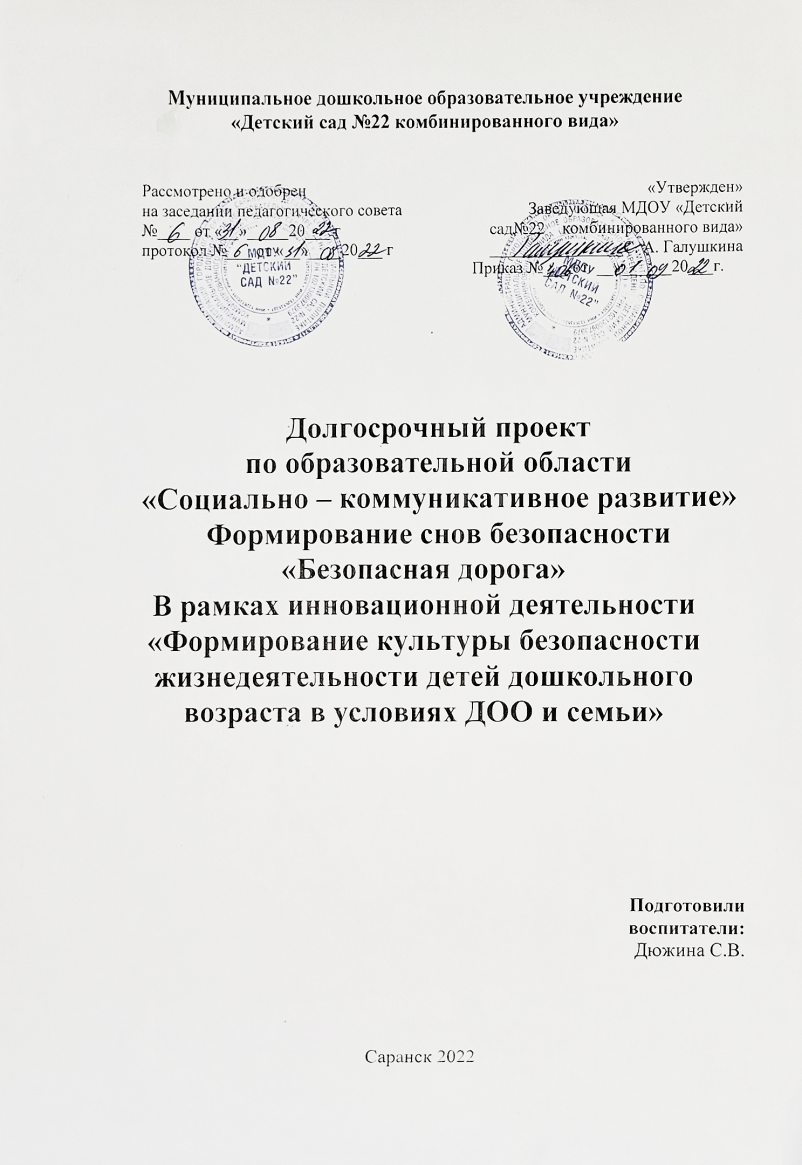 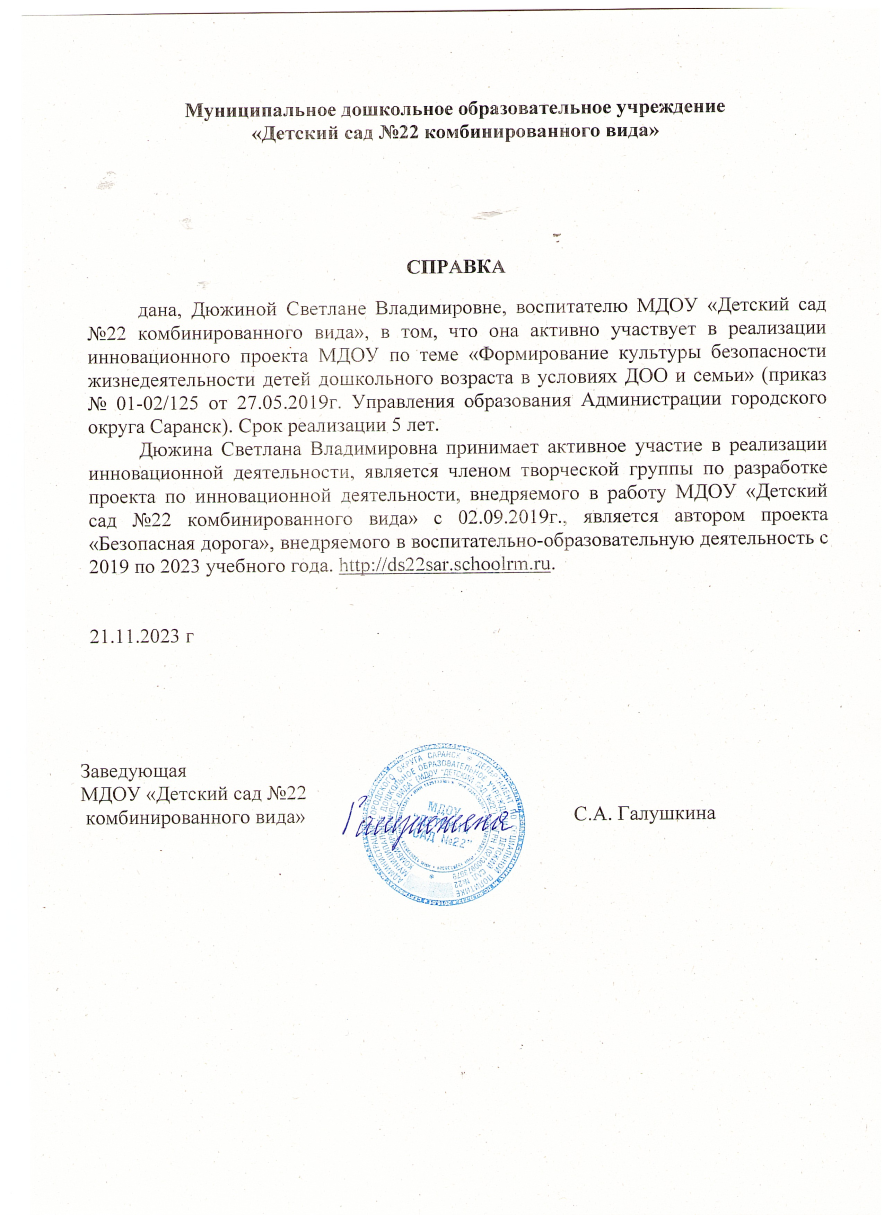 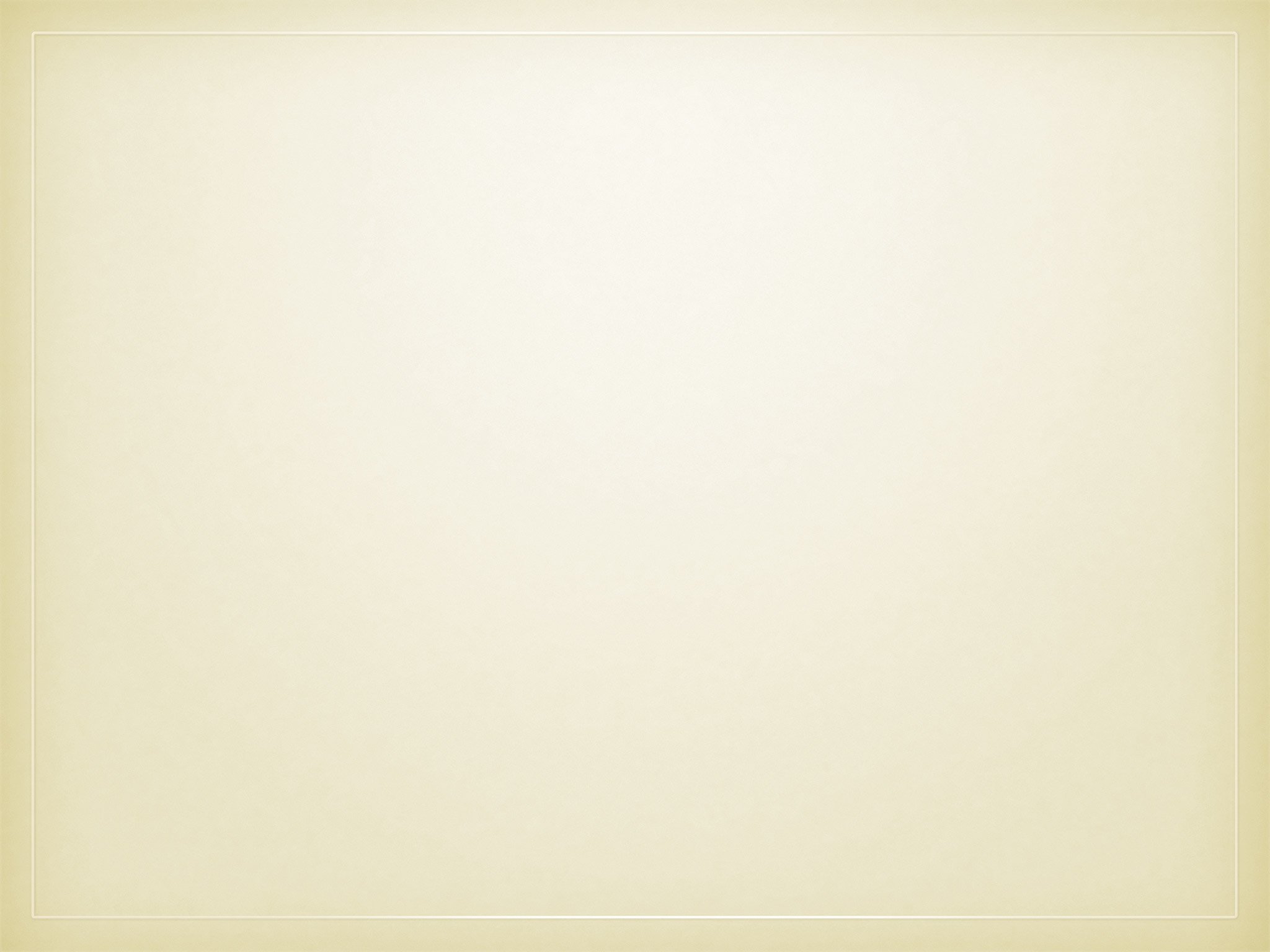 Участие в инновационной (экспериментальной) деятельности
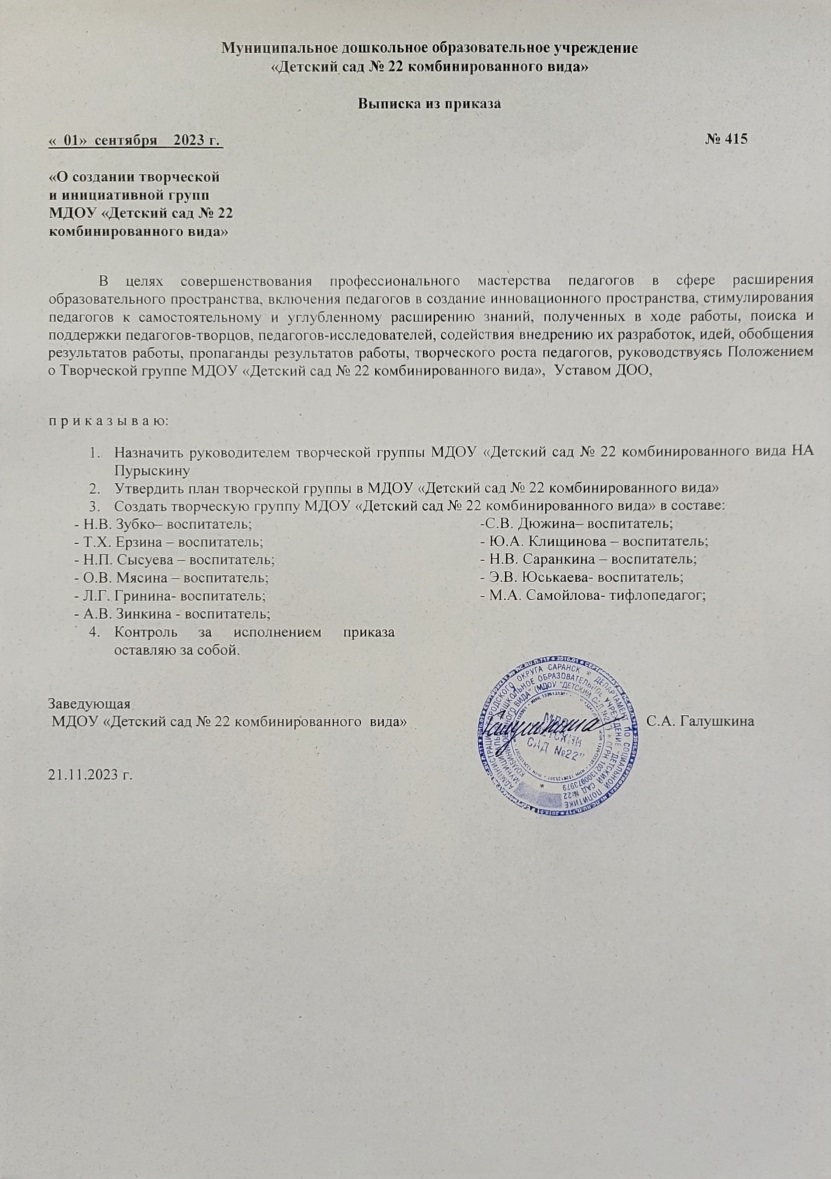 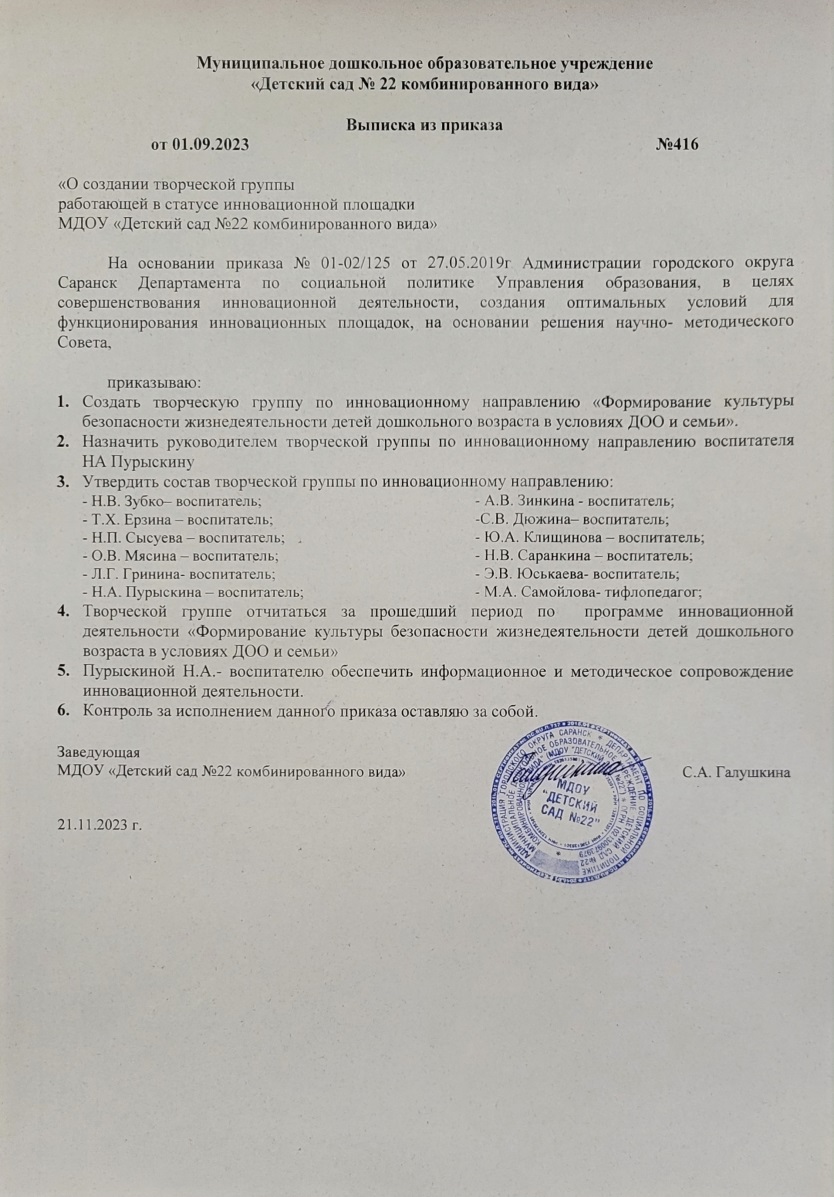 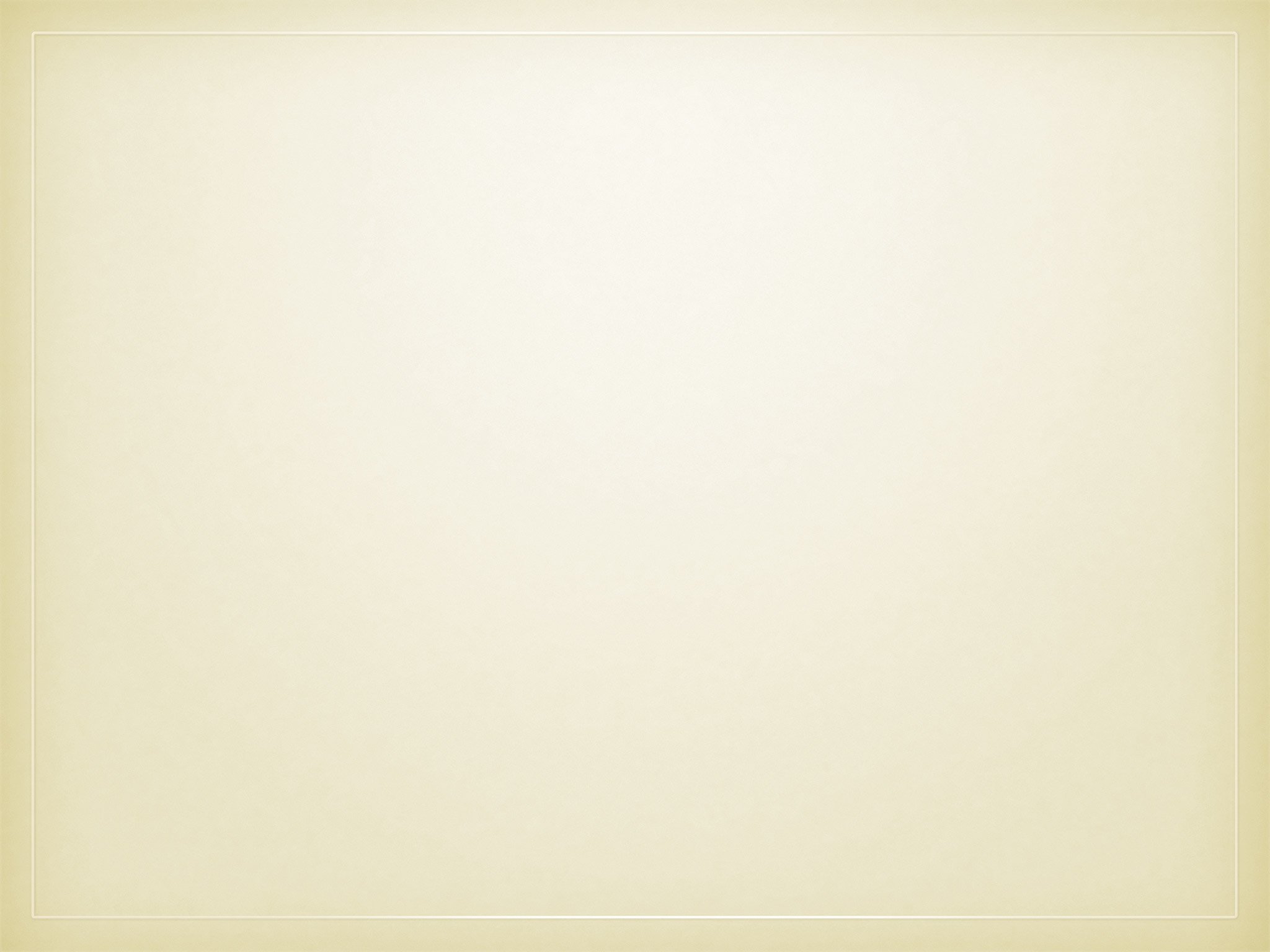 2. Наставничество
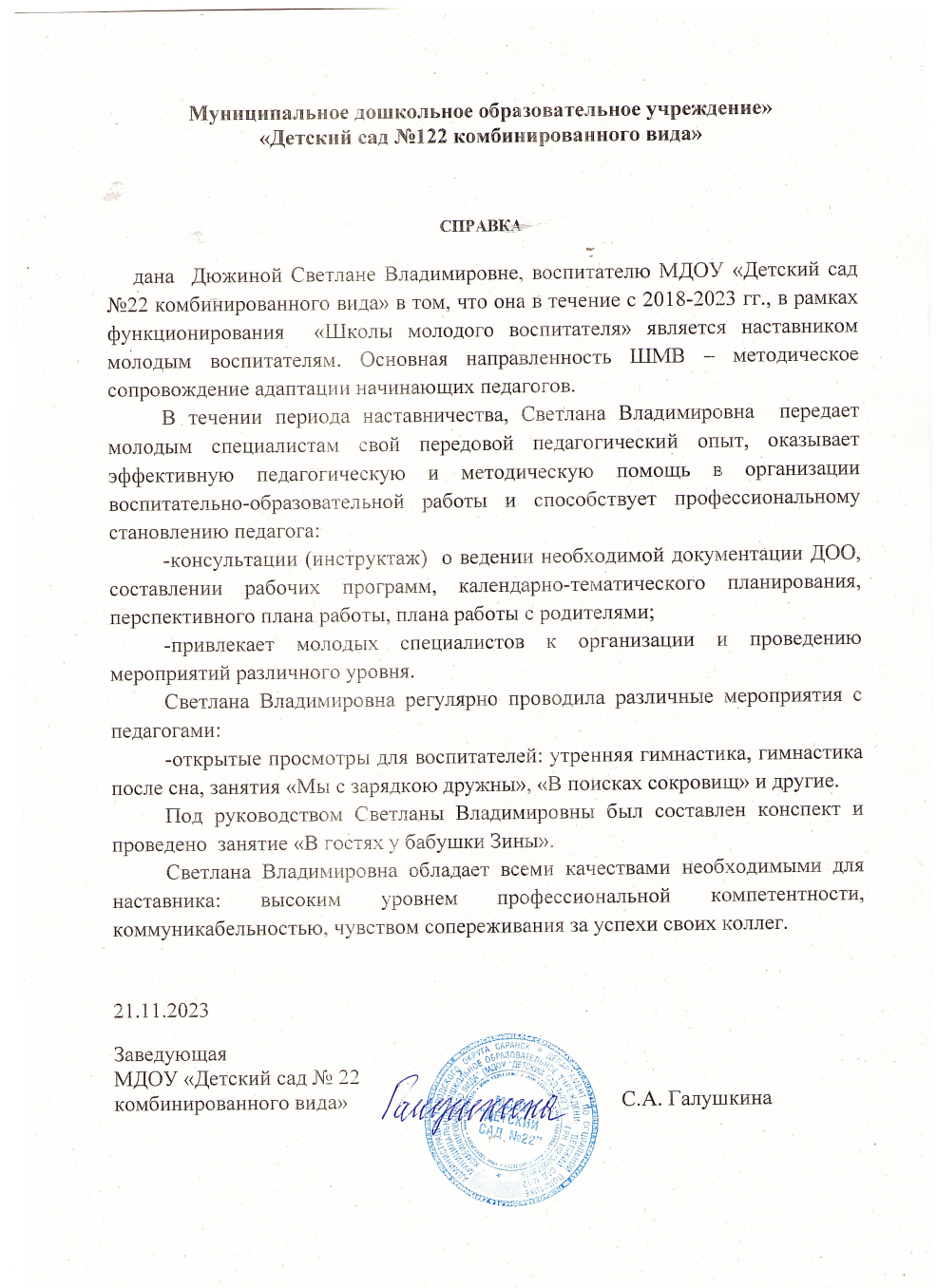 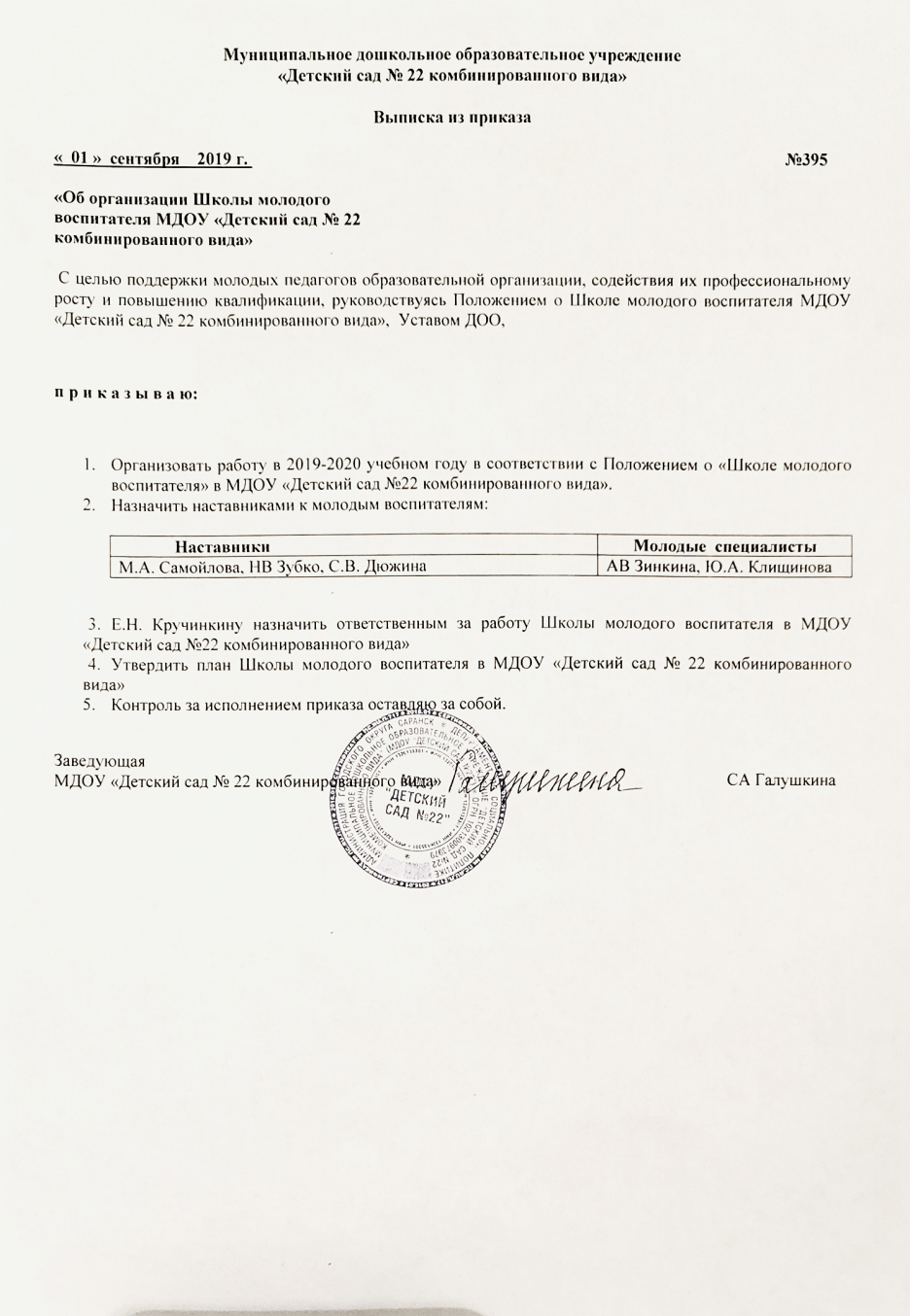 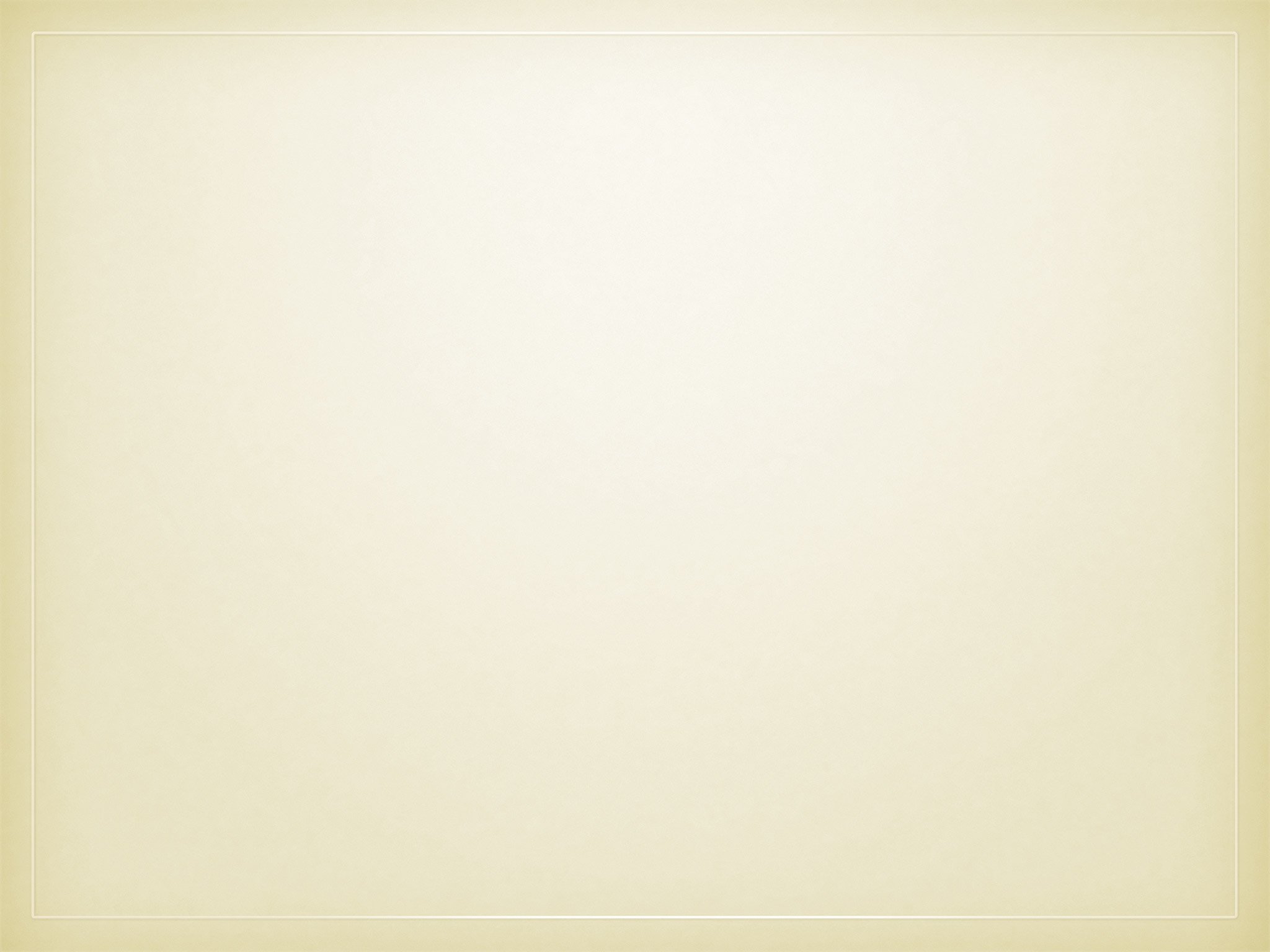 2. Наставничество
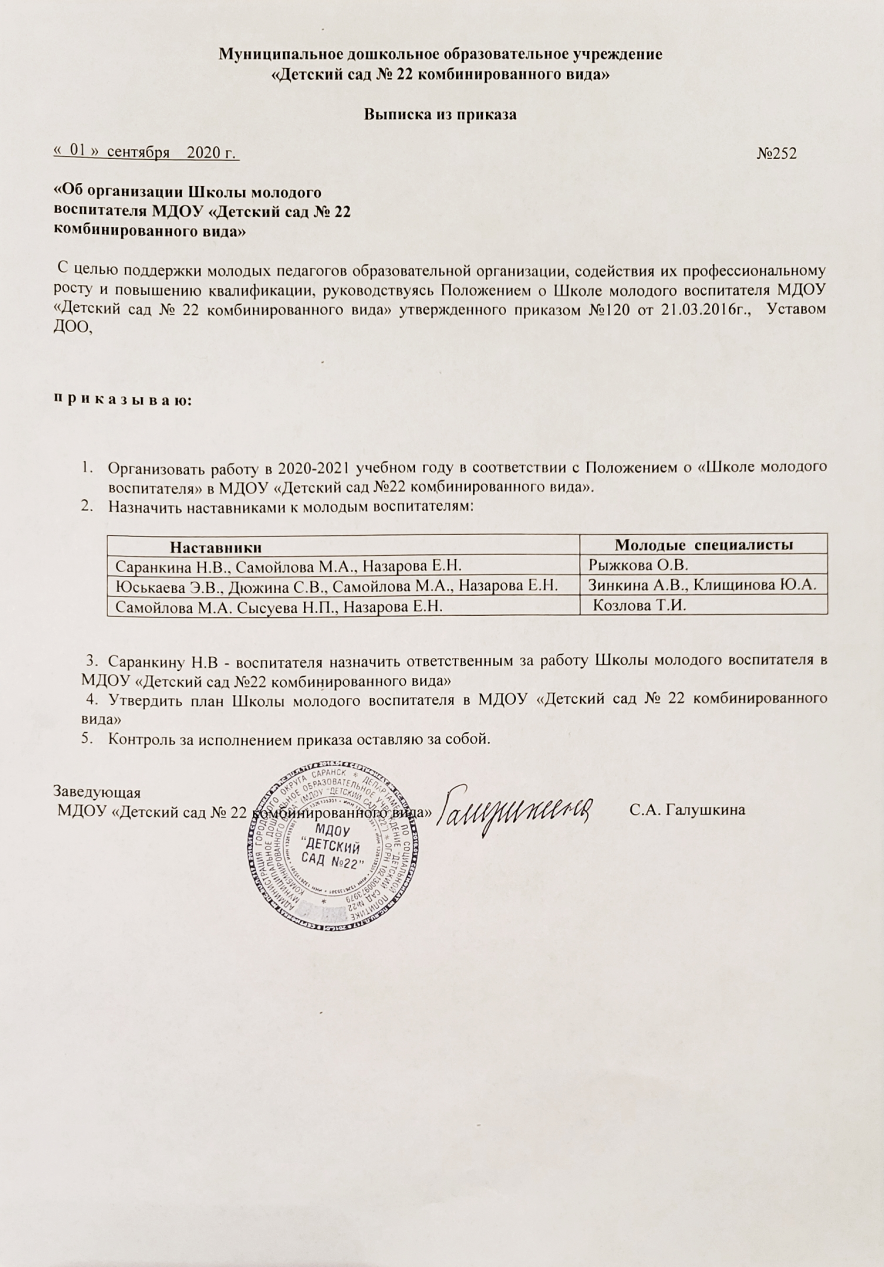 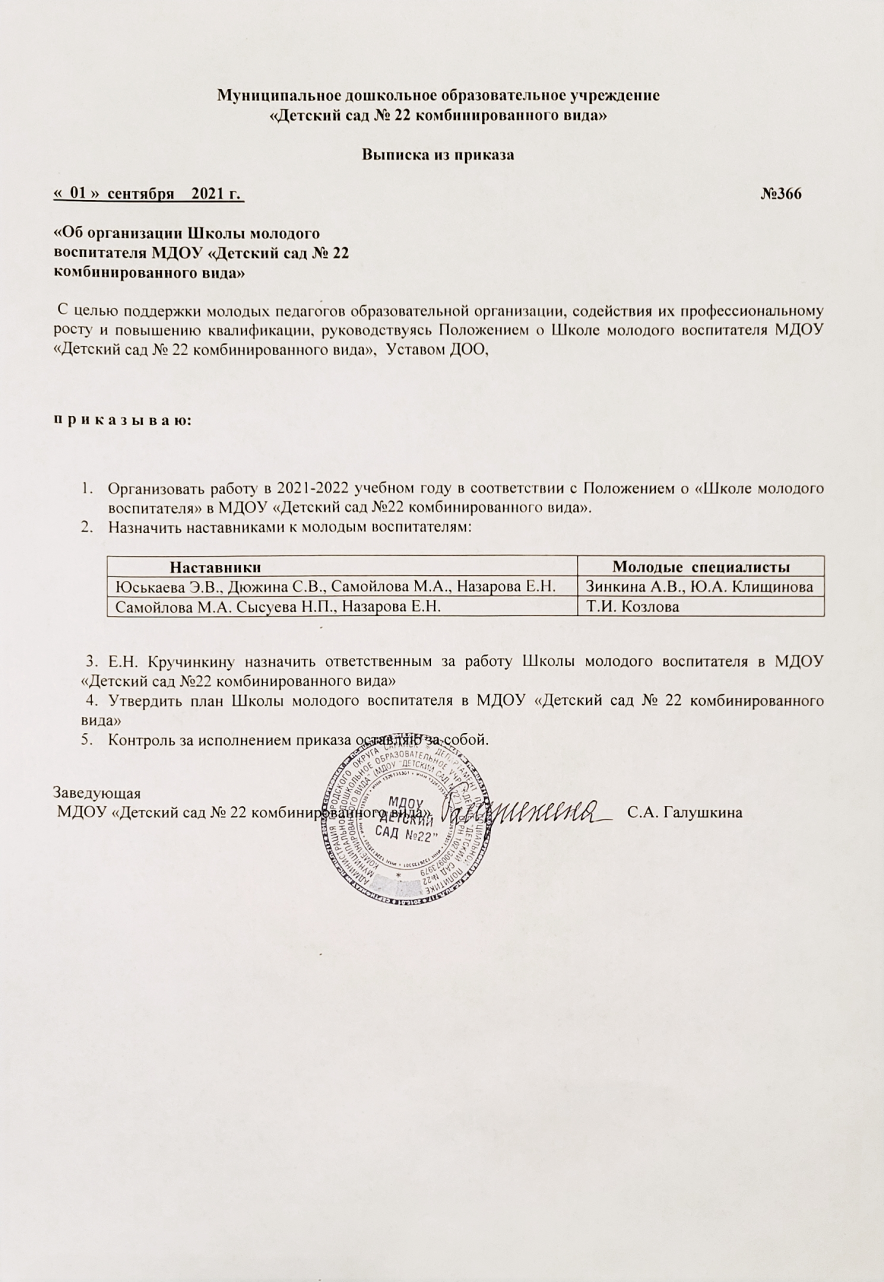 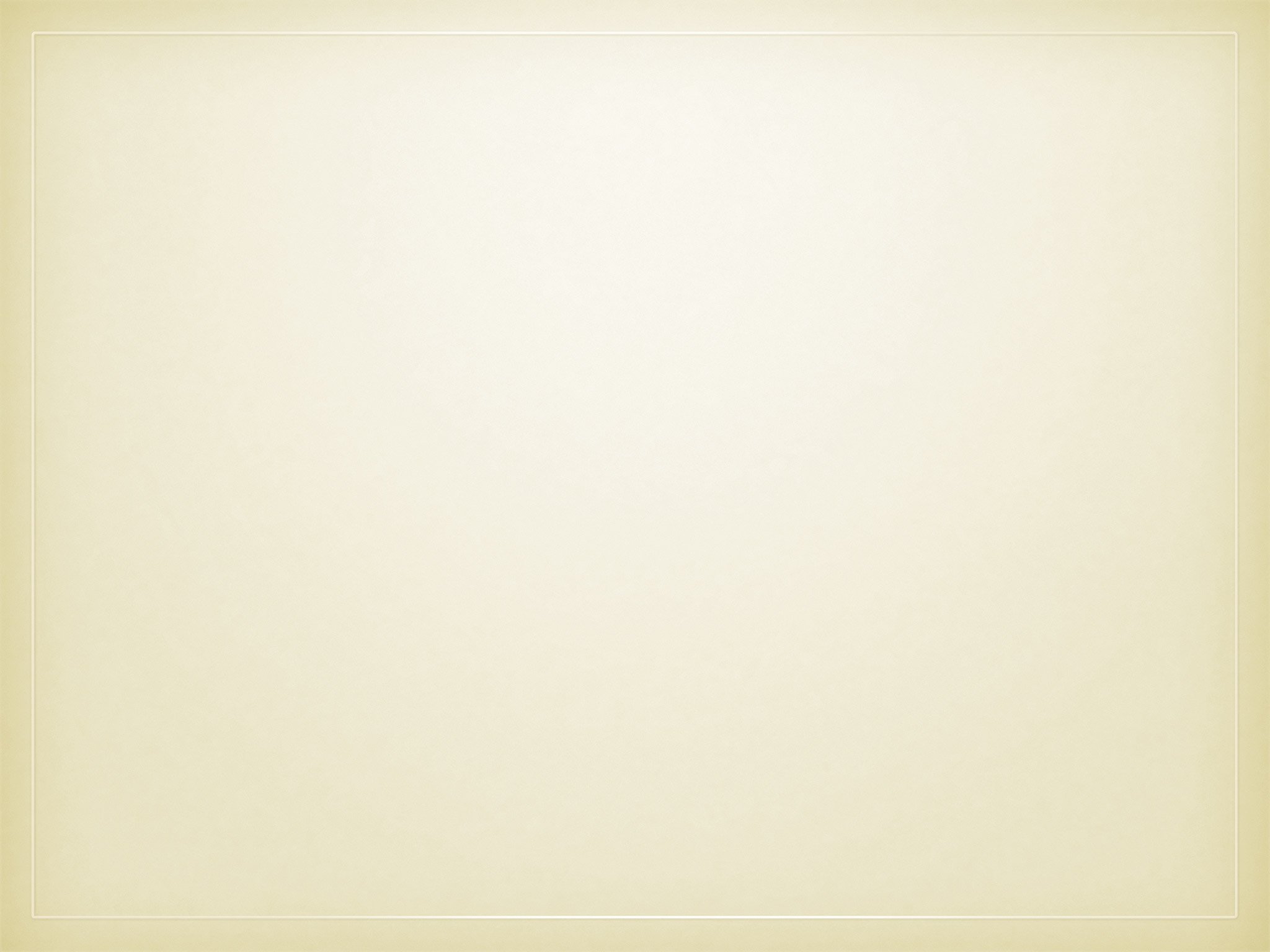 2. Наставничество
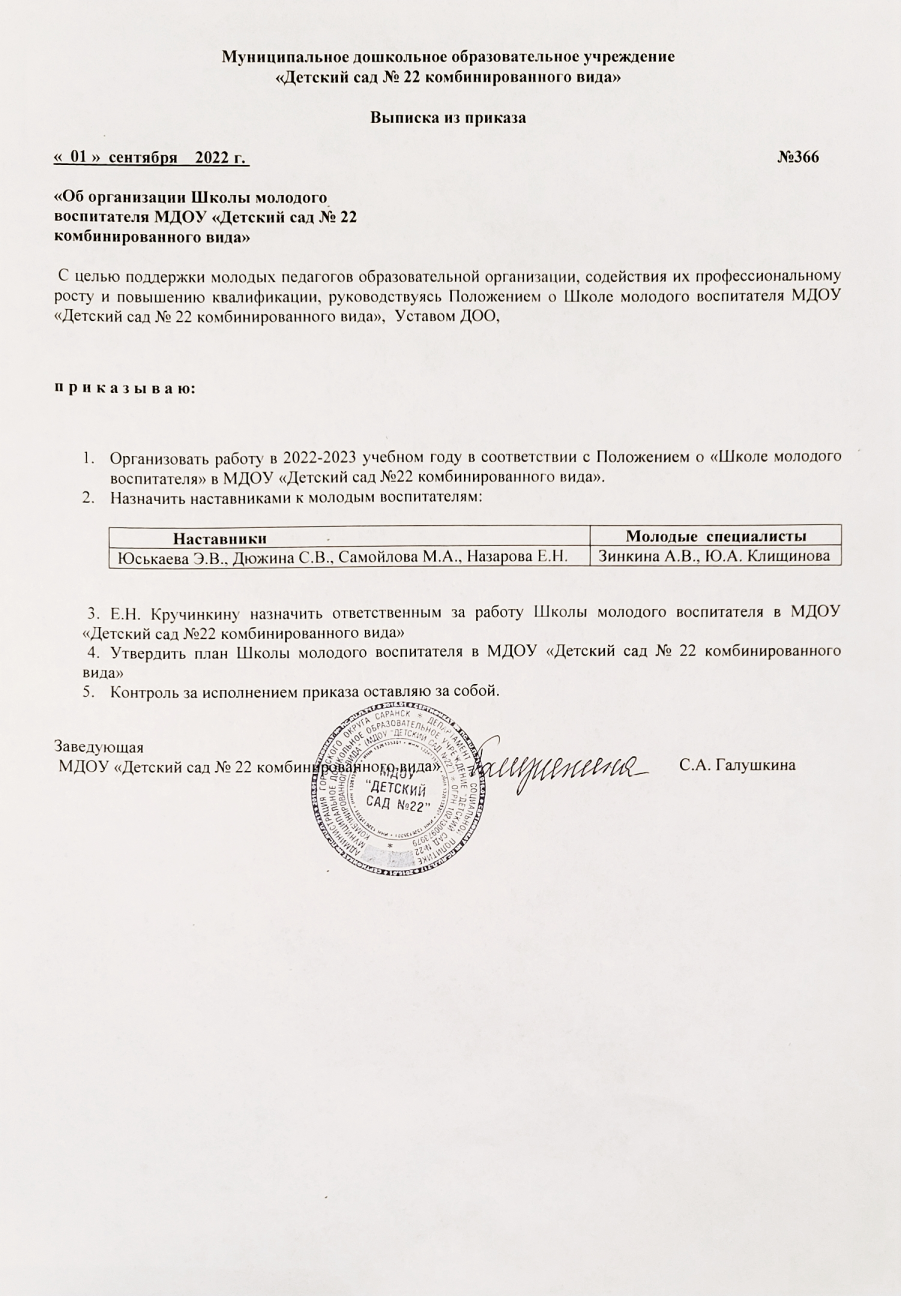 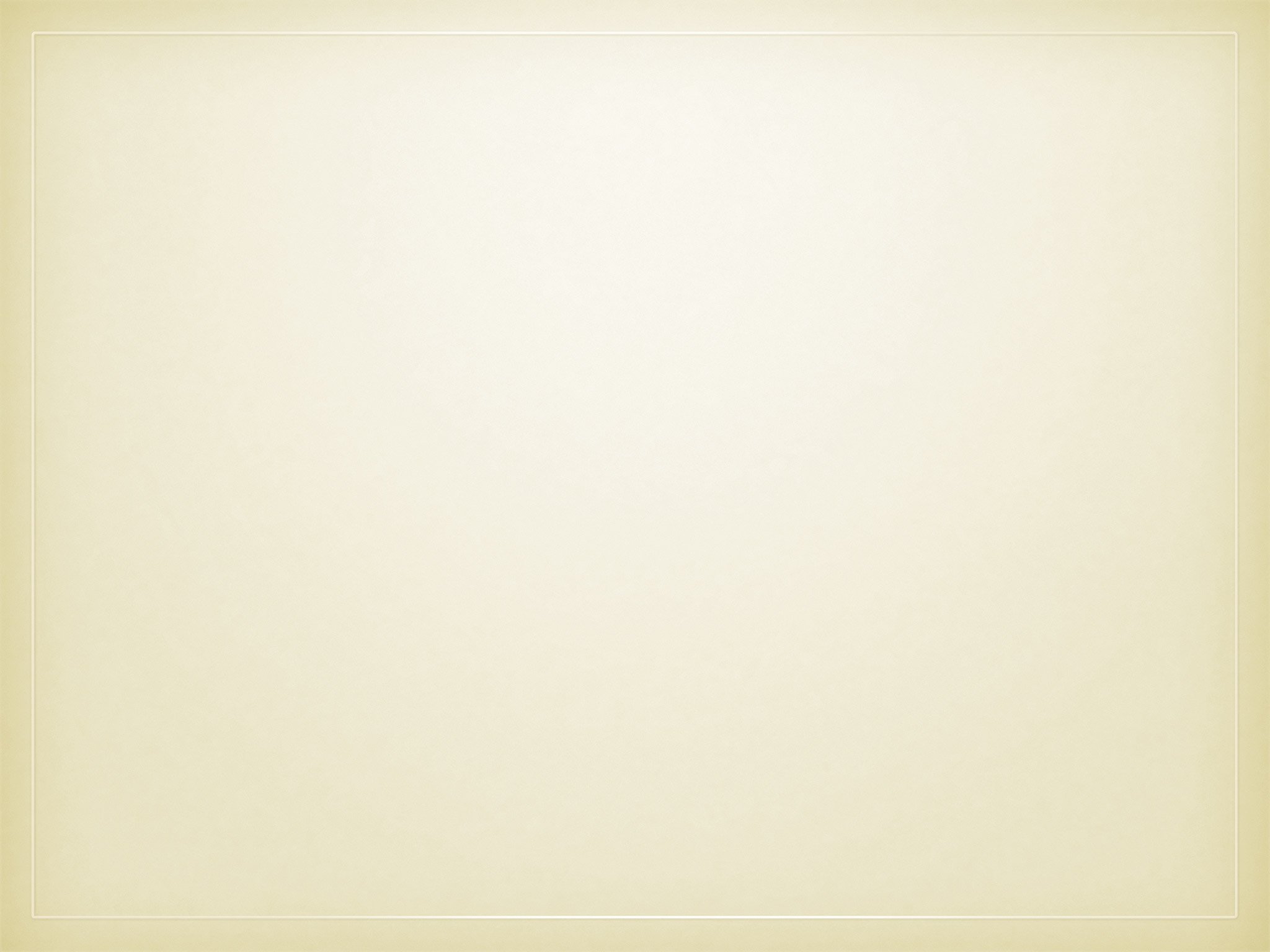 3. Наличие публикаций
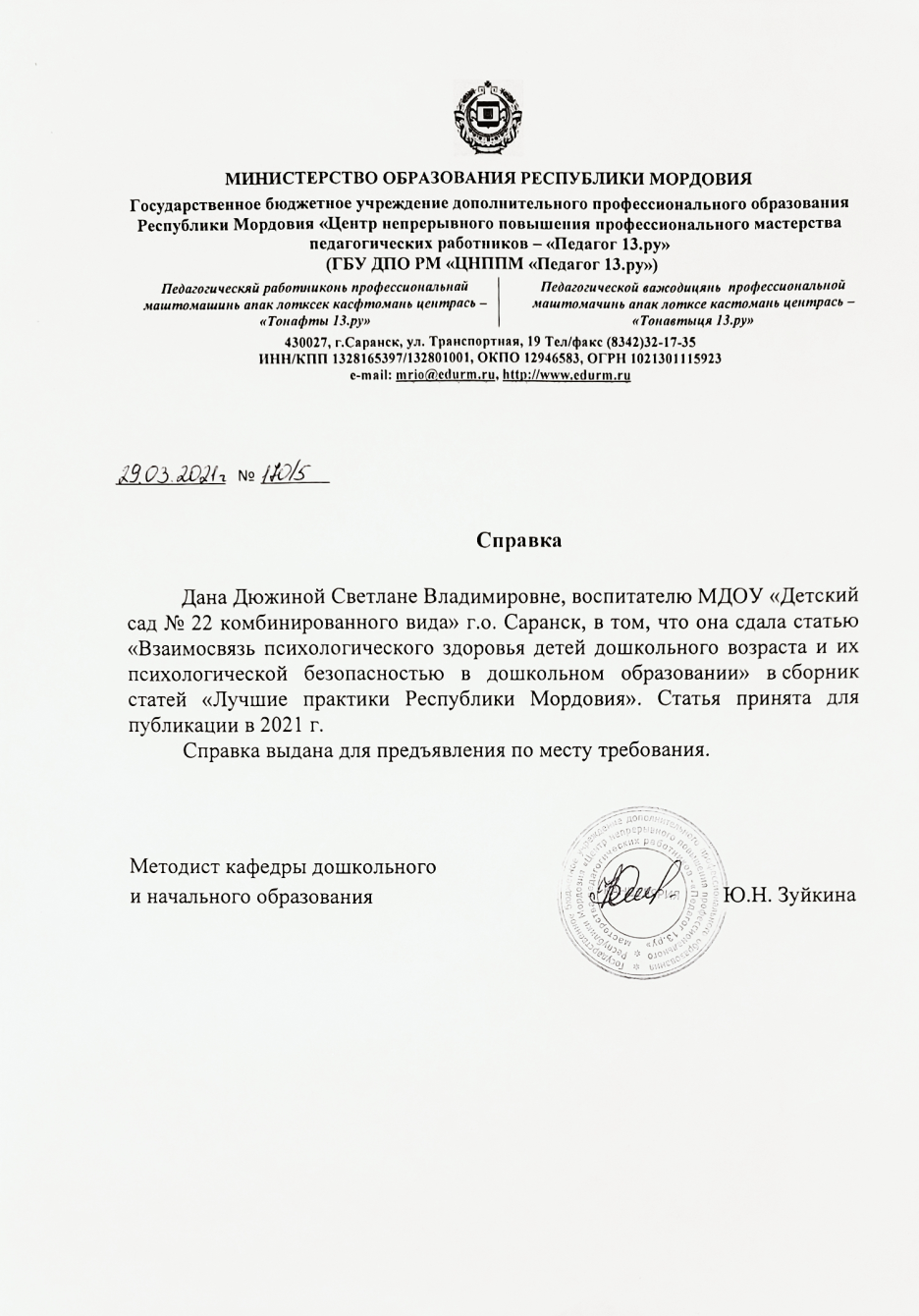 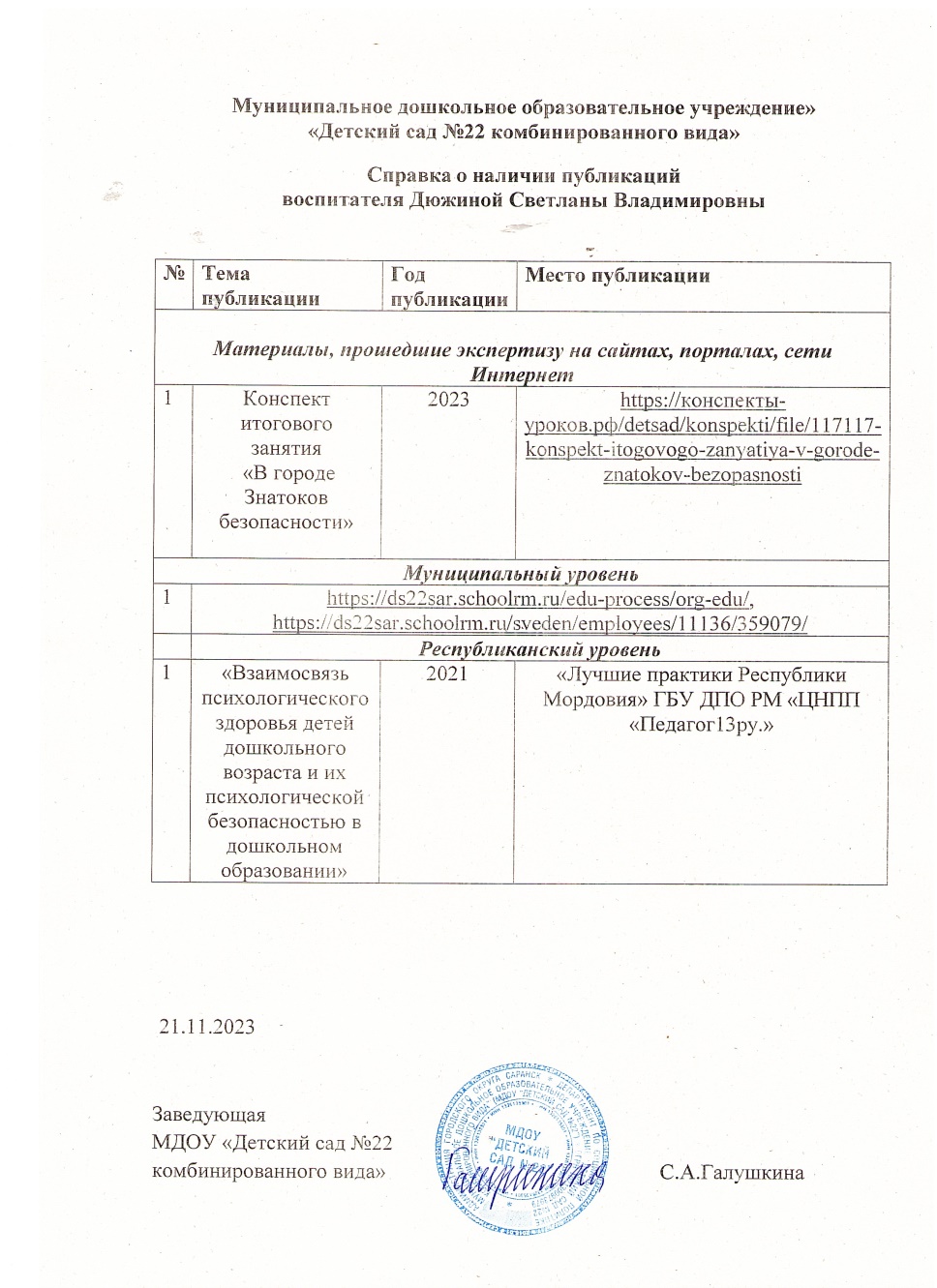 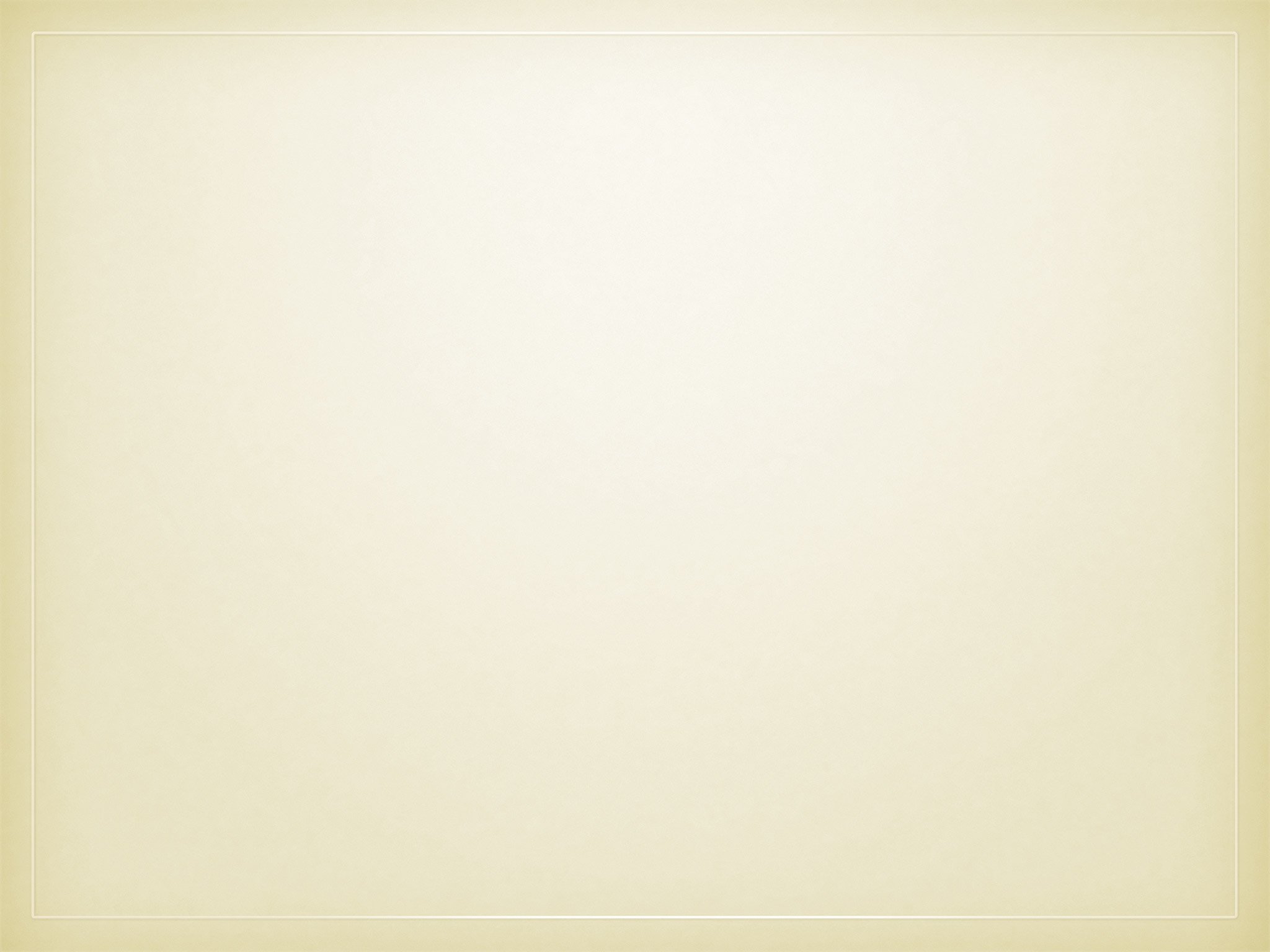 4. Результаты воспитанников в конкурсах; выставках; турнирах; соревнованиях; акциях; фестивалях
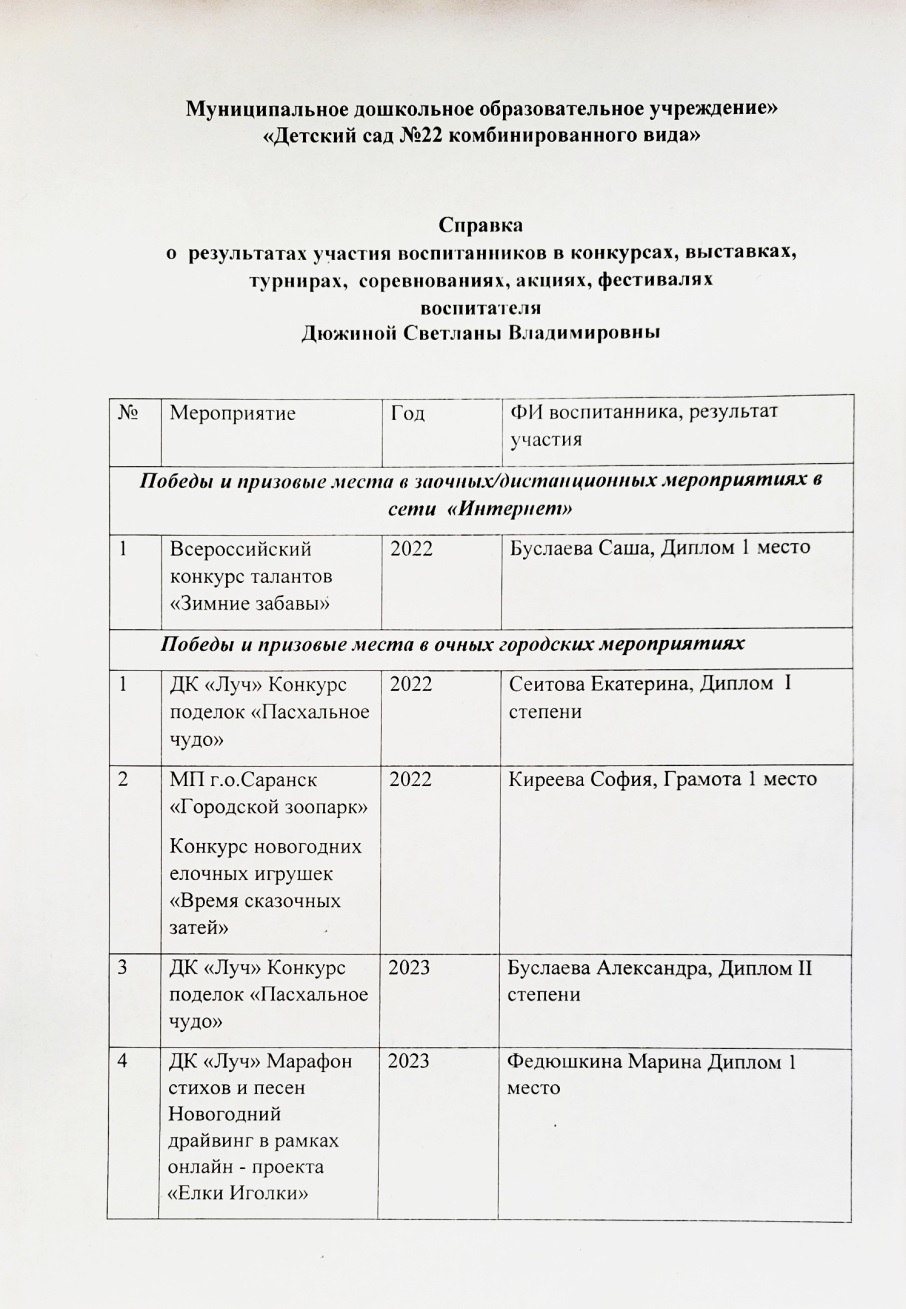 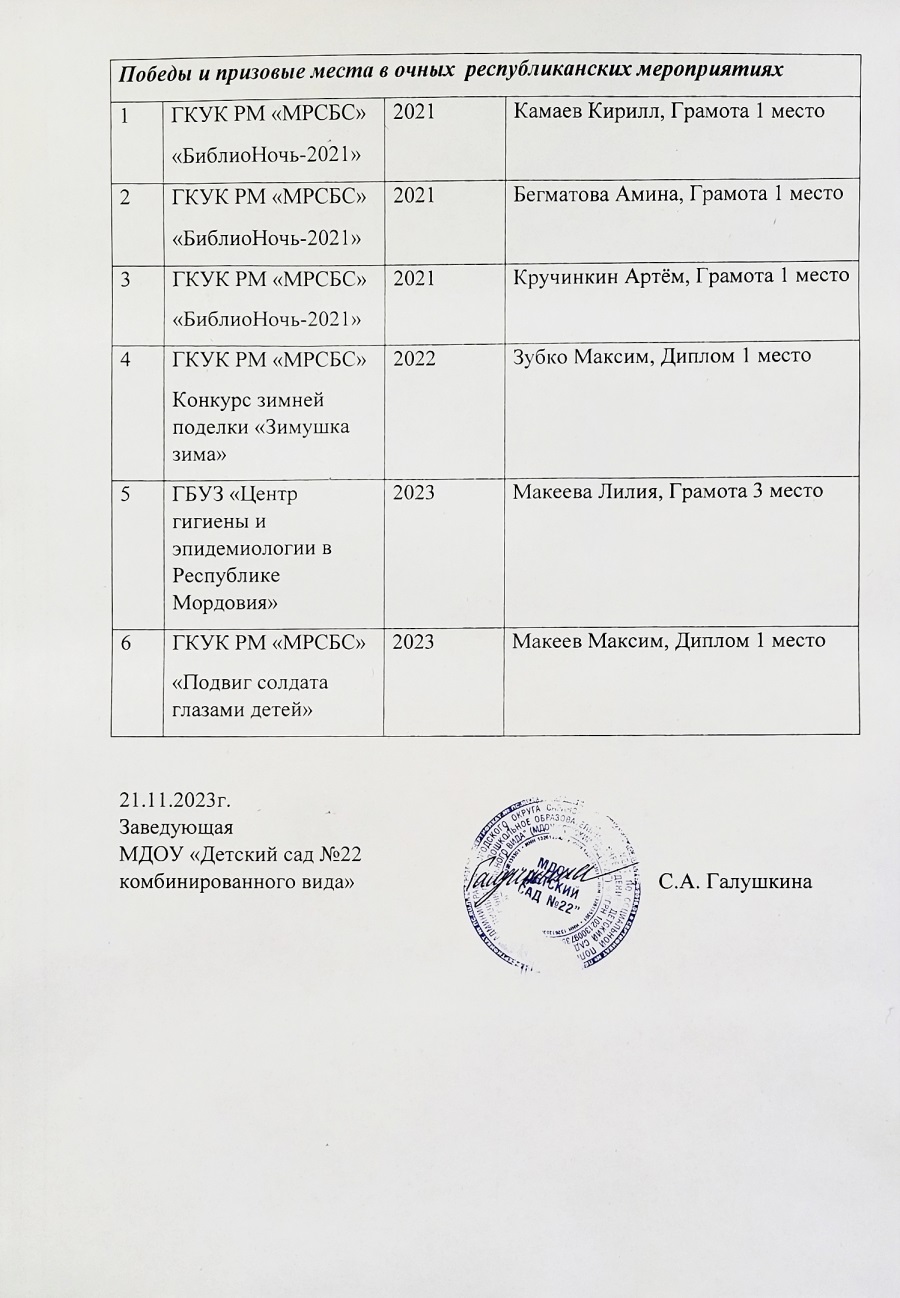 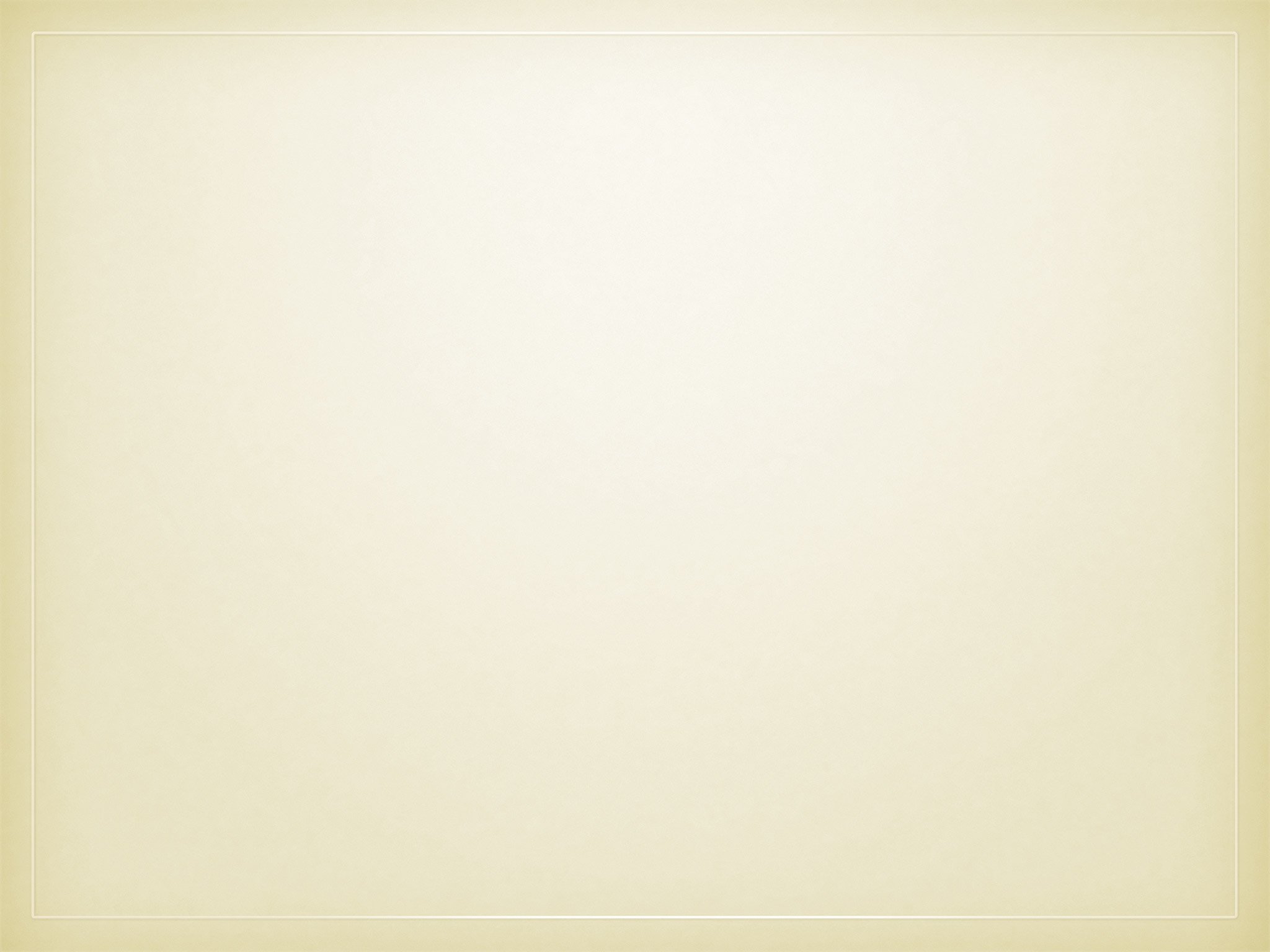 4. Результаты воспитанников в конкурсах; выставках; турнирах; соревнованиях; акциях; фестивалях
Победы и призовые места в очных городских мероприятиях
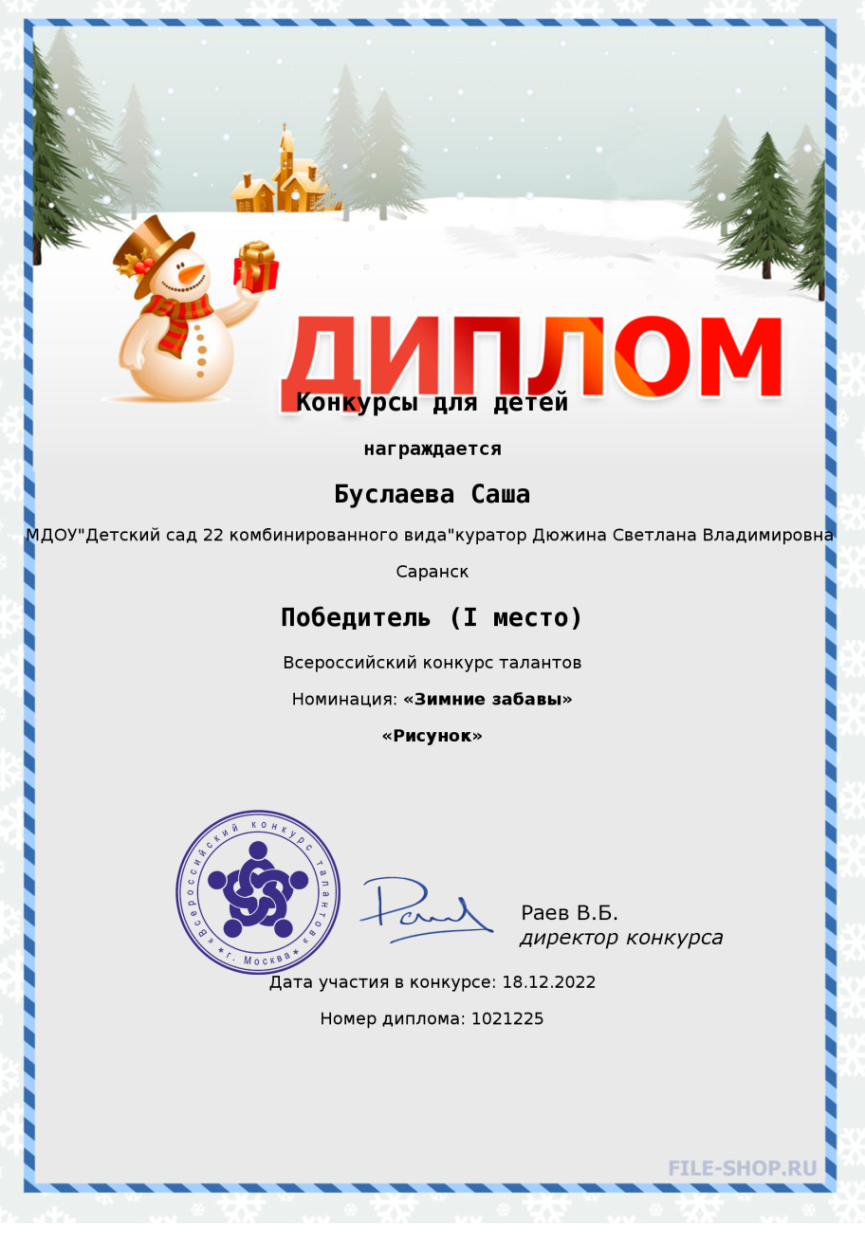 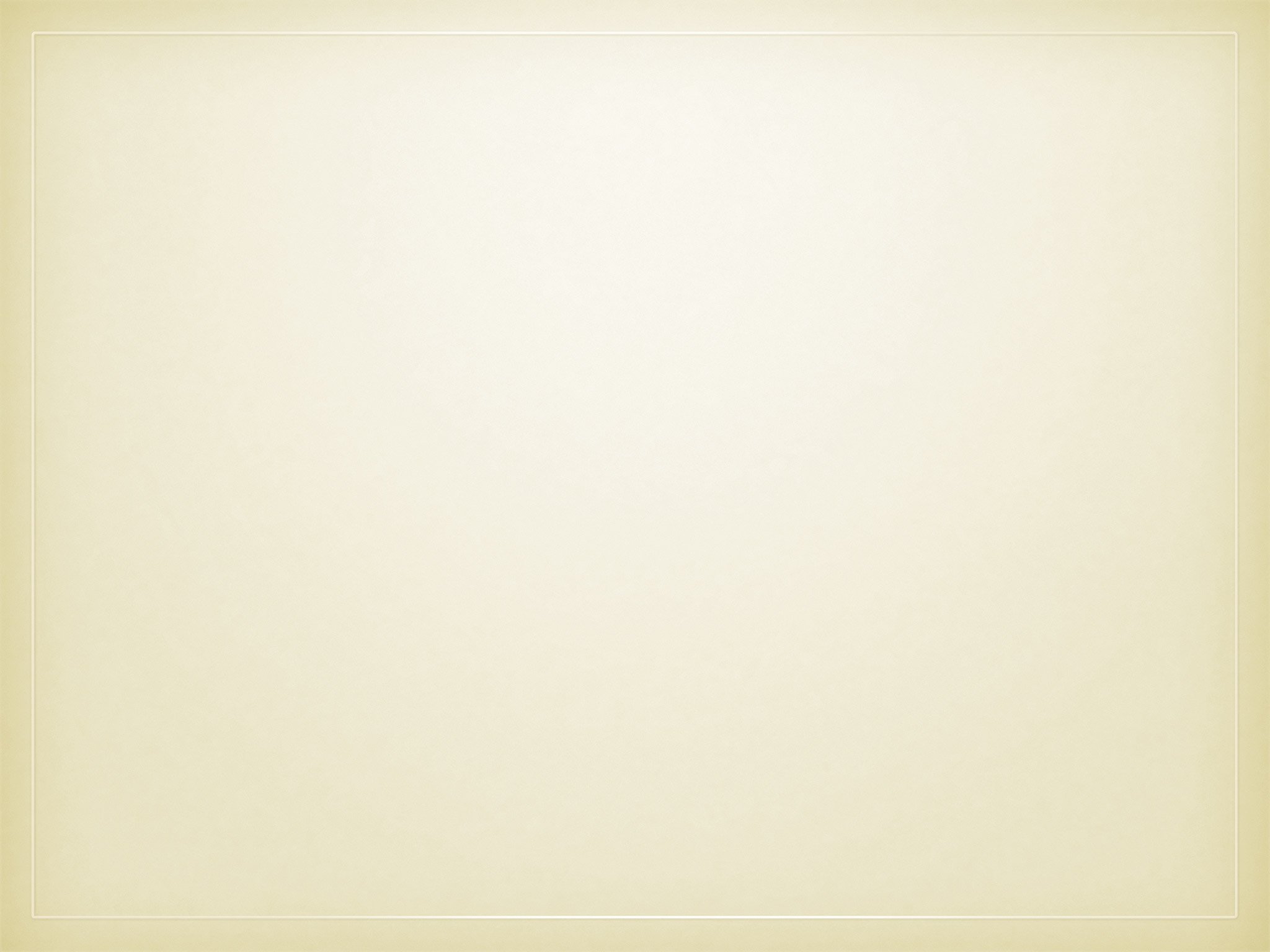 4. Результаты воспитанников в конкурсах; выставках; турнирах; соревнованиях; акциях; фестивалях
Победы и призовые места в очных городских мероприятиях
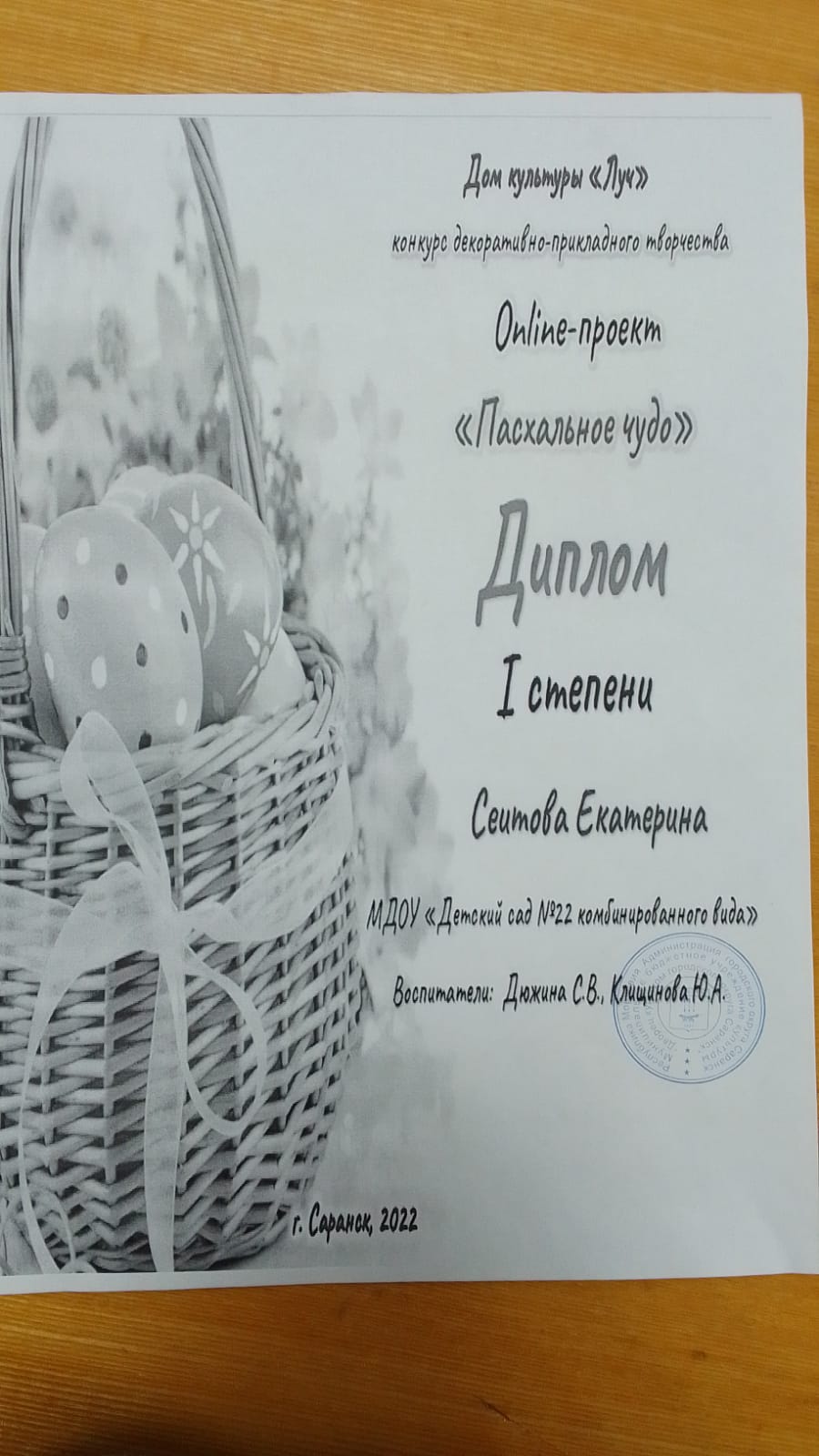 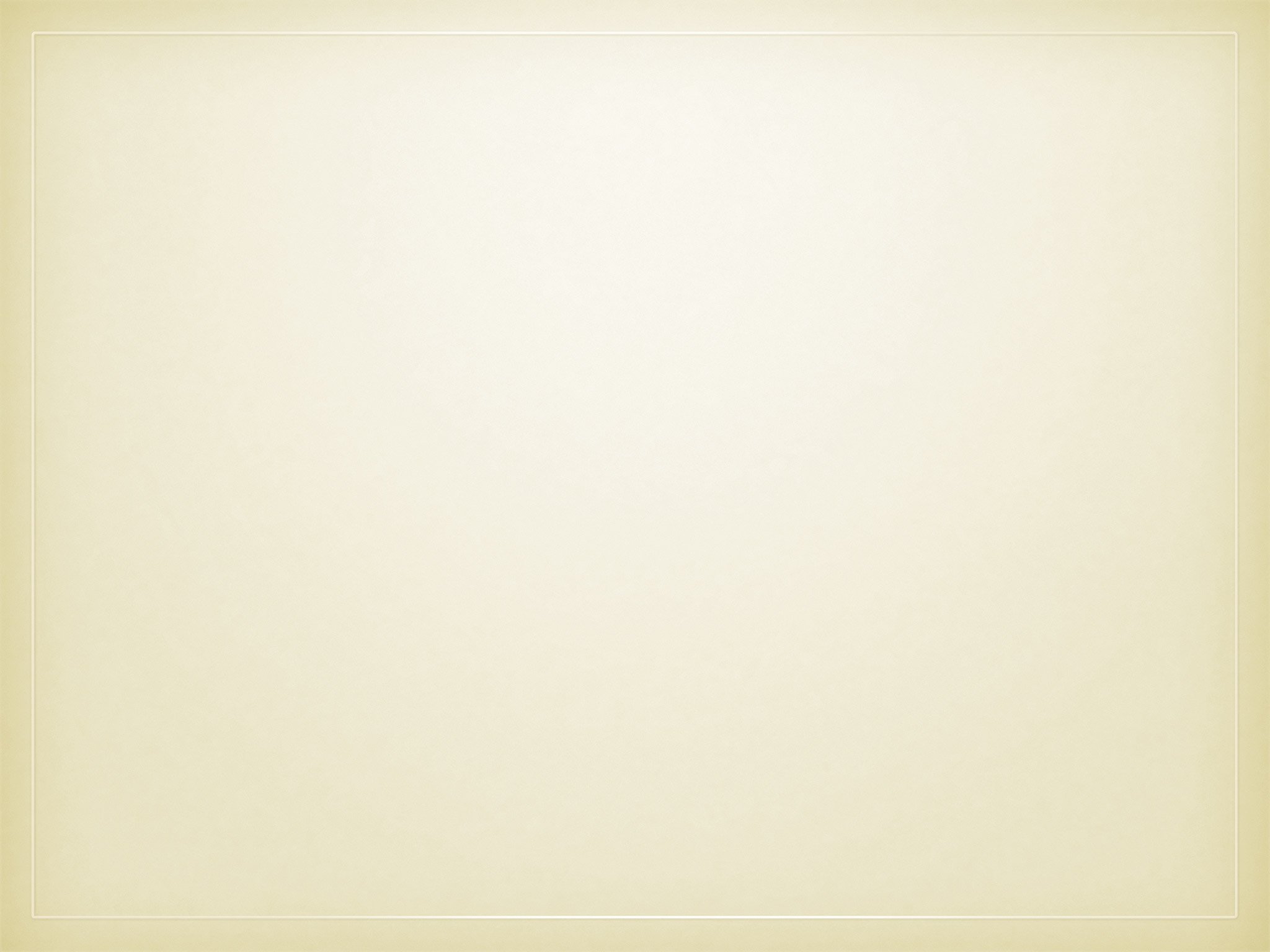 4. Результаты воспитанников в конкурсах; выставках; турнирах; соревнованиях; акциях; фестивалях
Победы и призовые места в очных городских мероприятиях
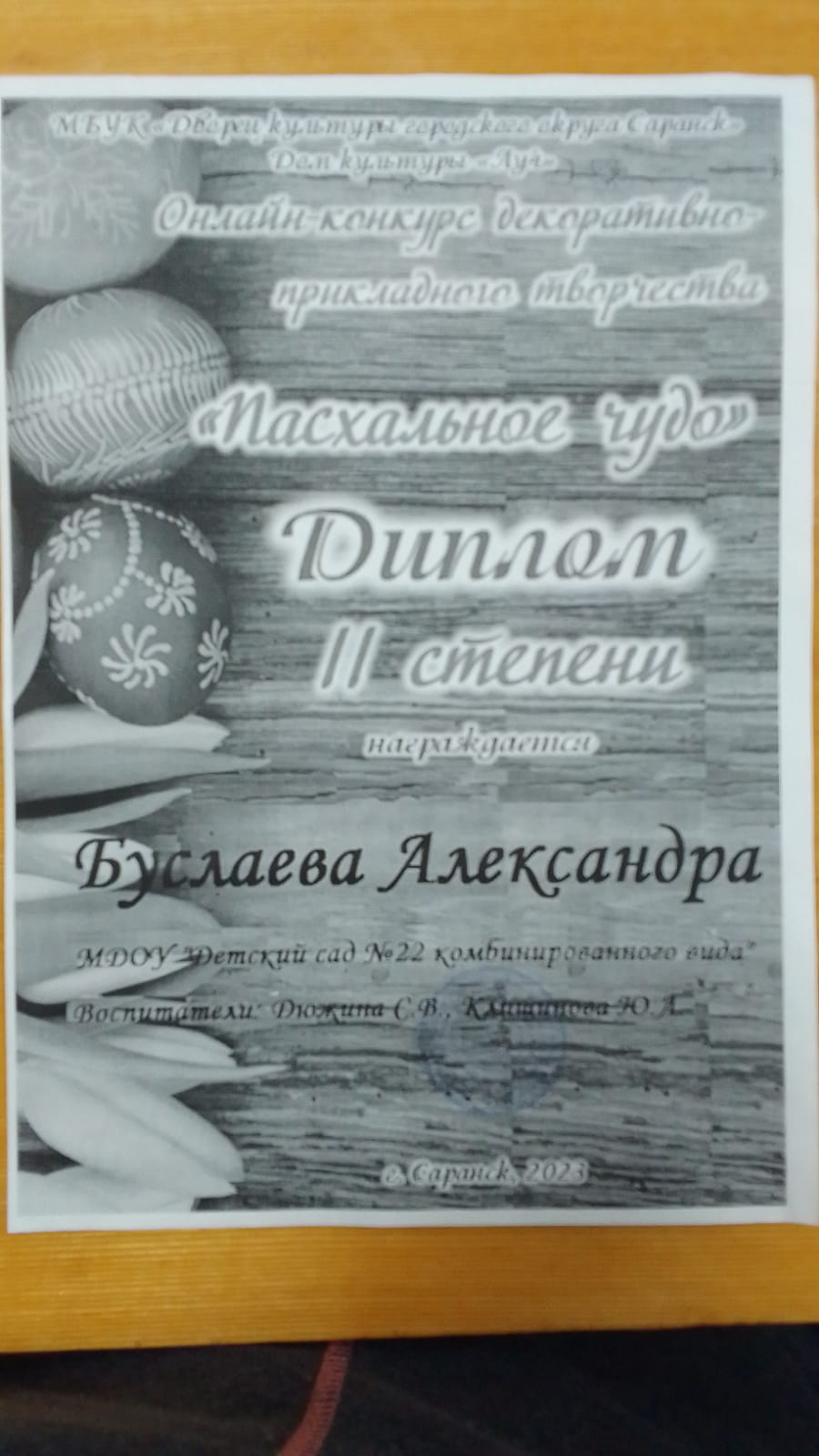 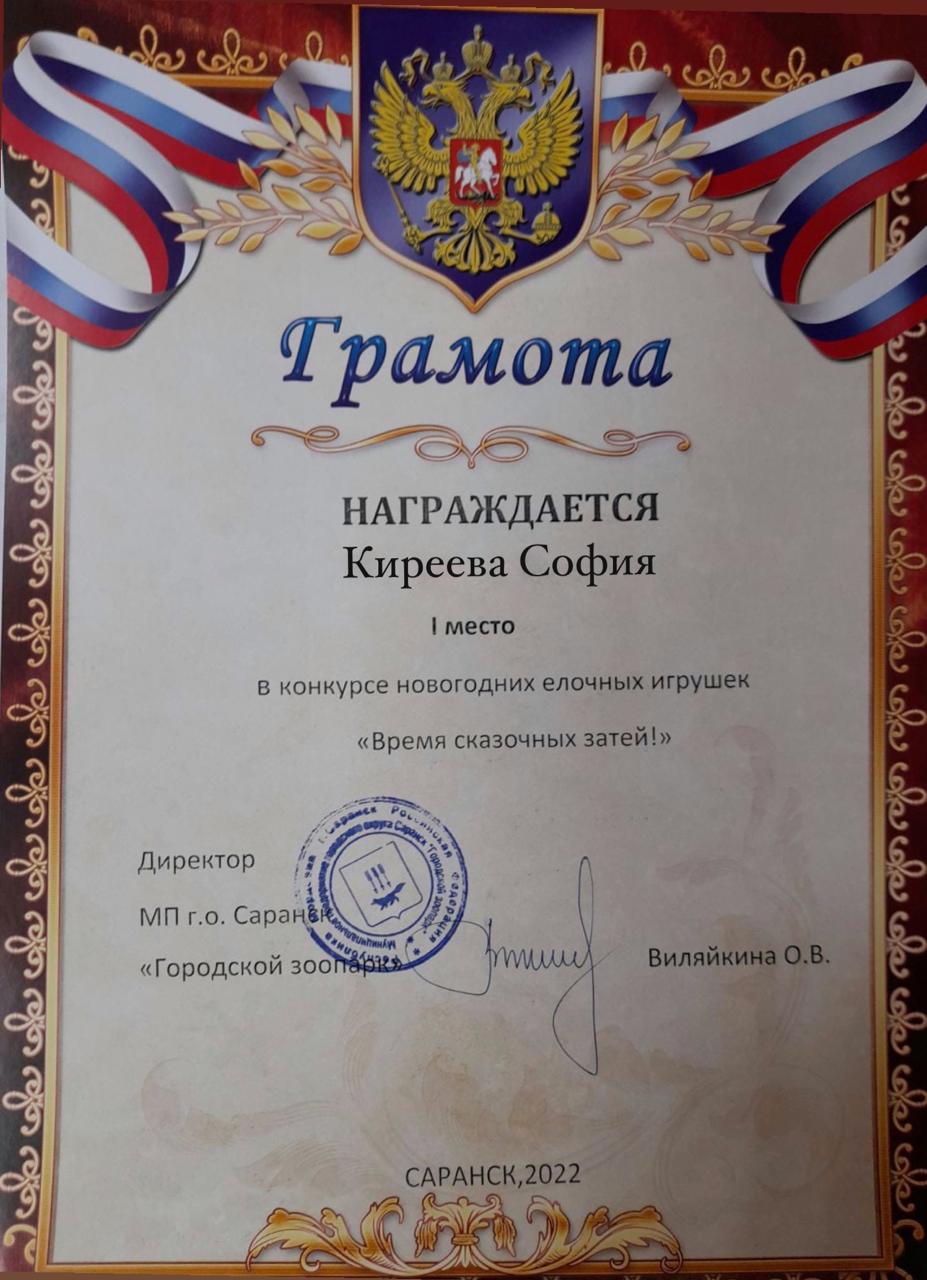 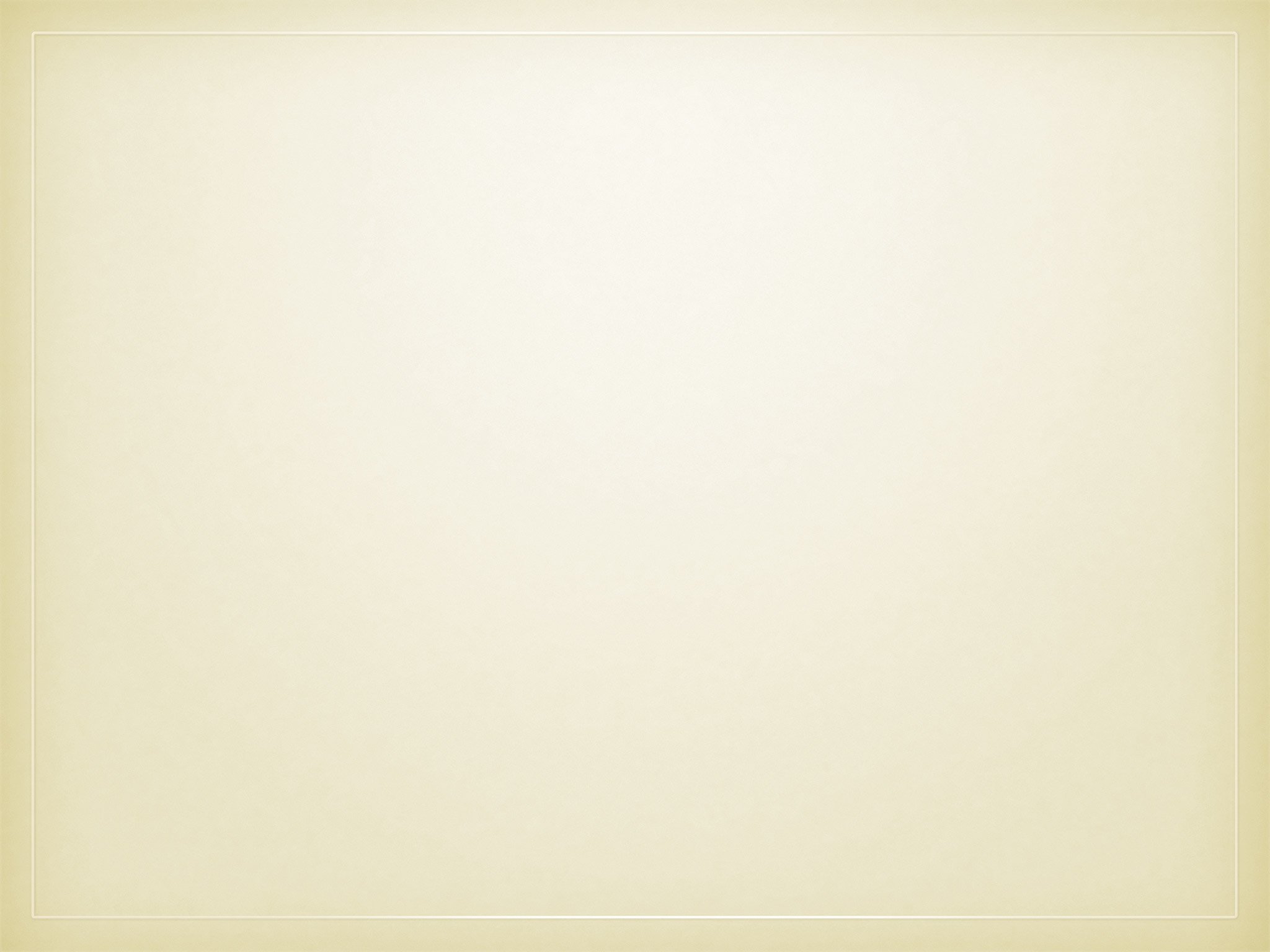 4. Результаты воспитанников в конкурсах; выставках; турнирах; соревнованиях; акциях; фестивалях
Победы и призовые места в очных городских мероприятиях
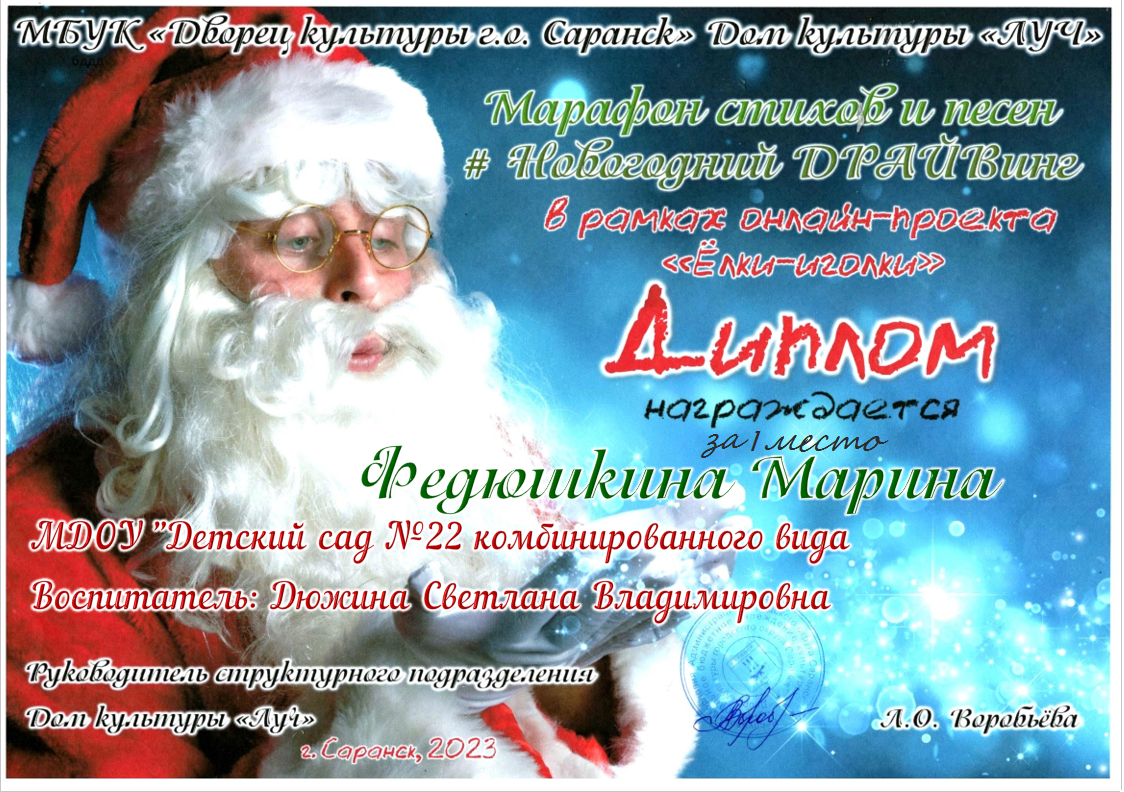 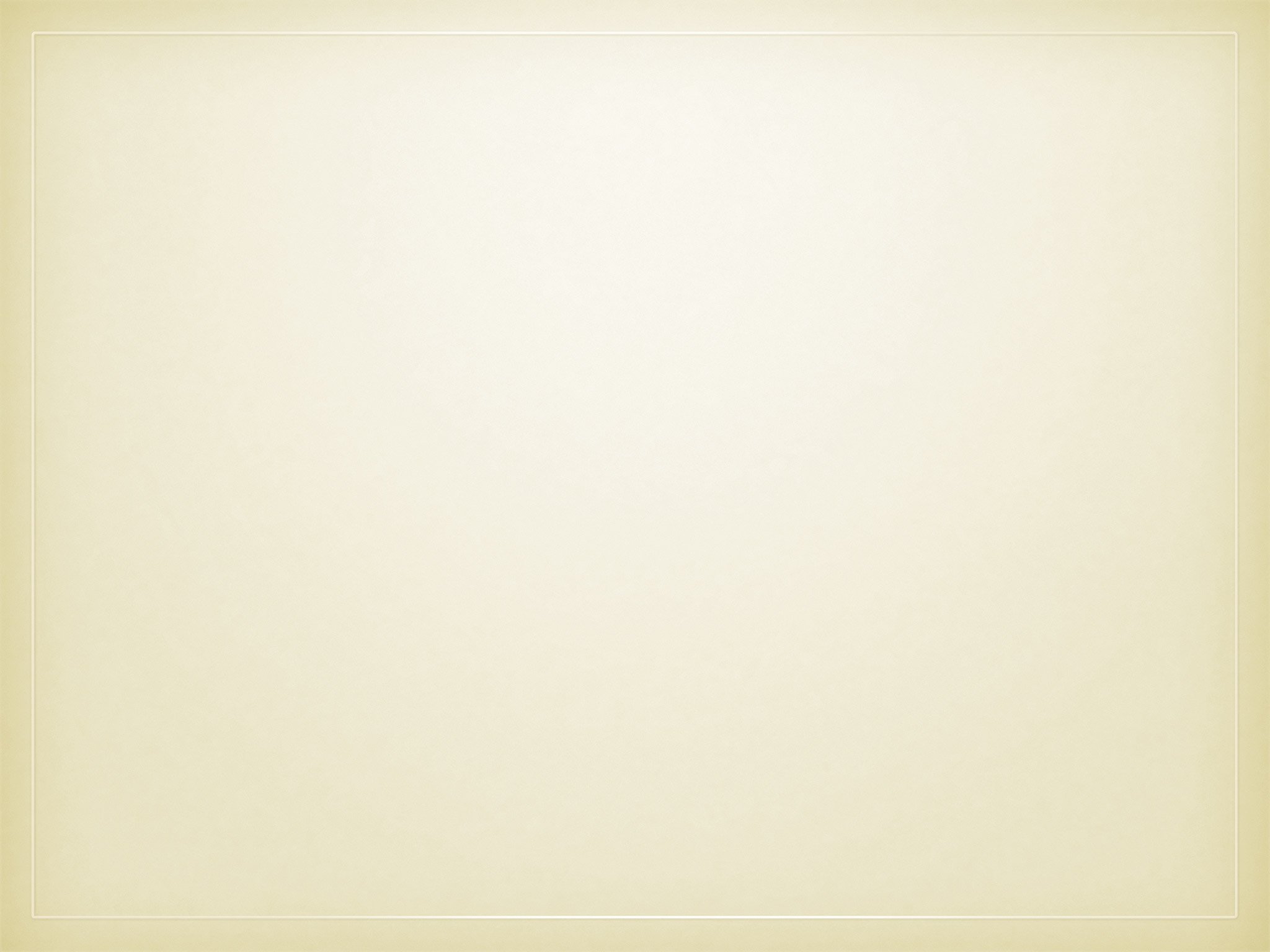 4. Результаты воспитанников в конкурсах; выставках; турнирах; соревнованиях; акциях; фестивалях
Победы и призовые места в очных республиканских мероприятиях
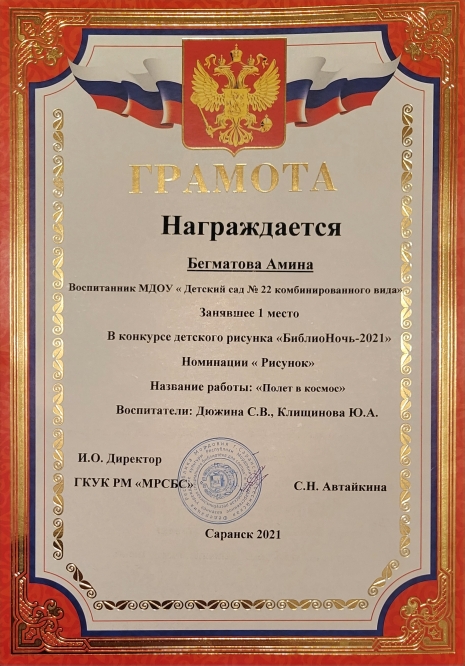 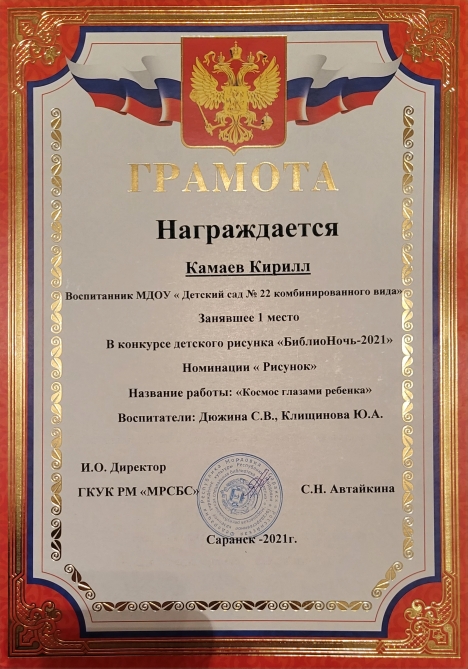 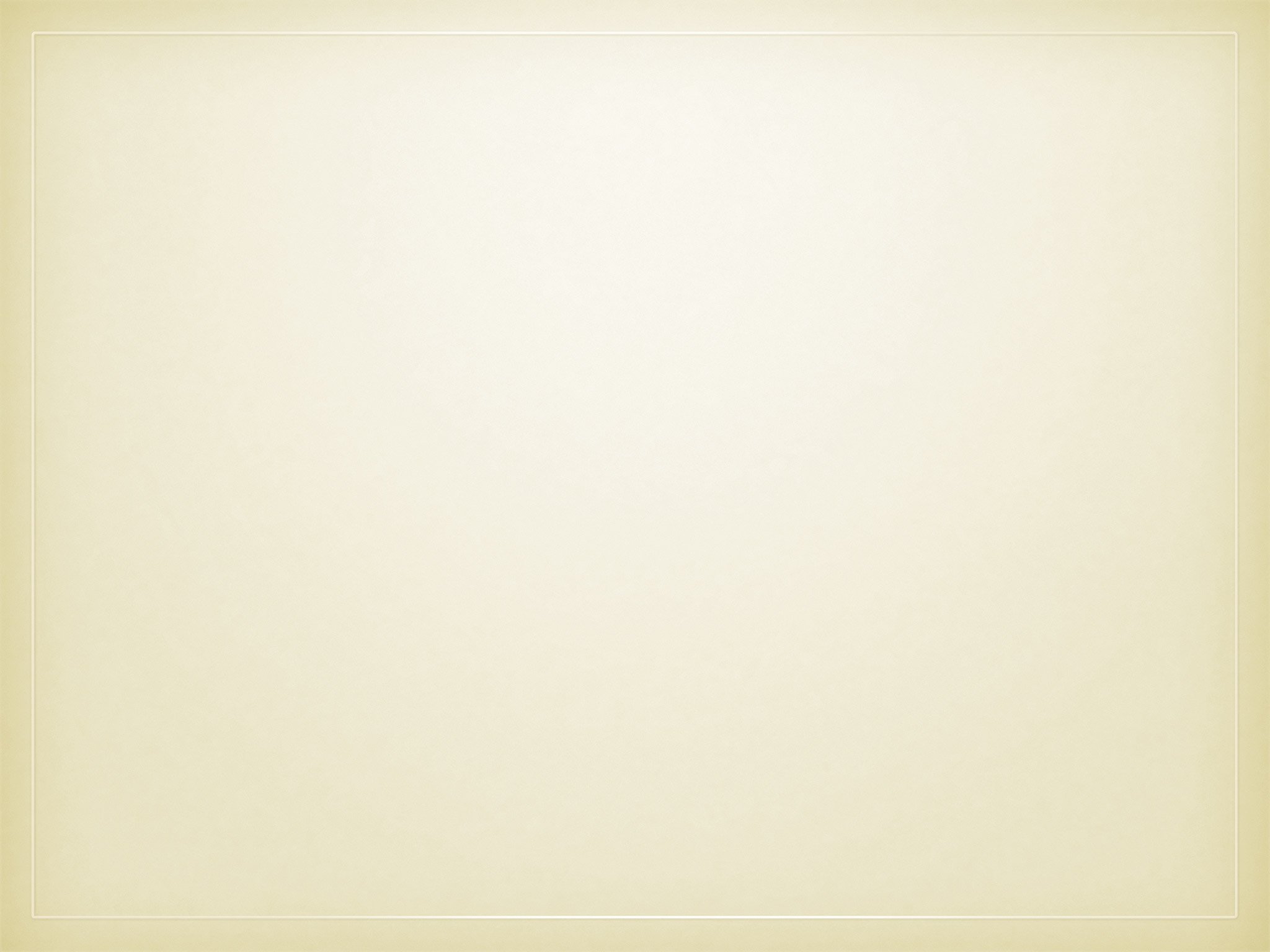 4. Результаты воспитанников в конкурсах; выставках; турнирах; соревнованиях; акциях; фестивалях
Победы и призовые места в очных республиканских мероприятиях
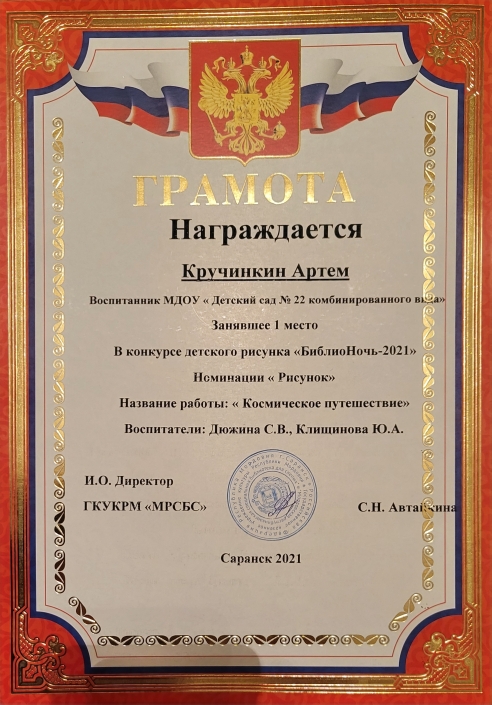 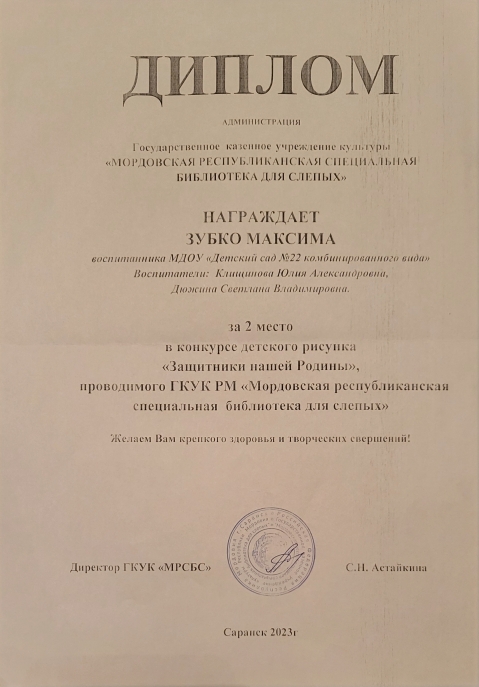 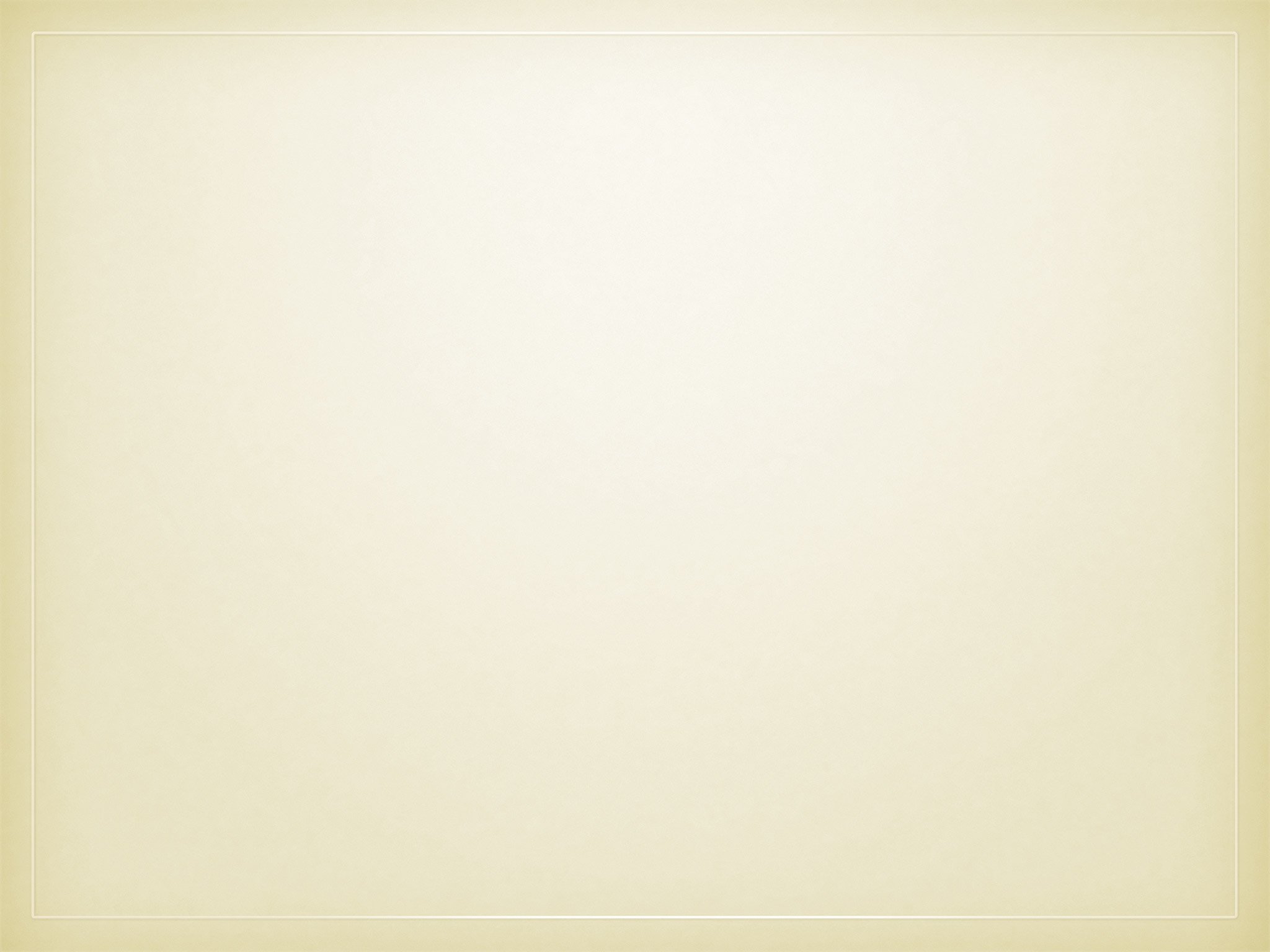 4. Результаты воспитанников в конкурсах; выставках; турнирах; соревнованиях; акциях; фестивалях
Победы и призовые места в очных республиканских мероприятиях
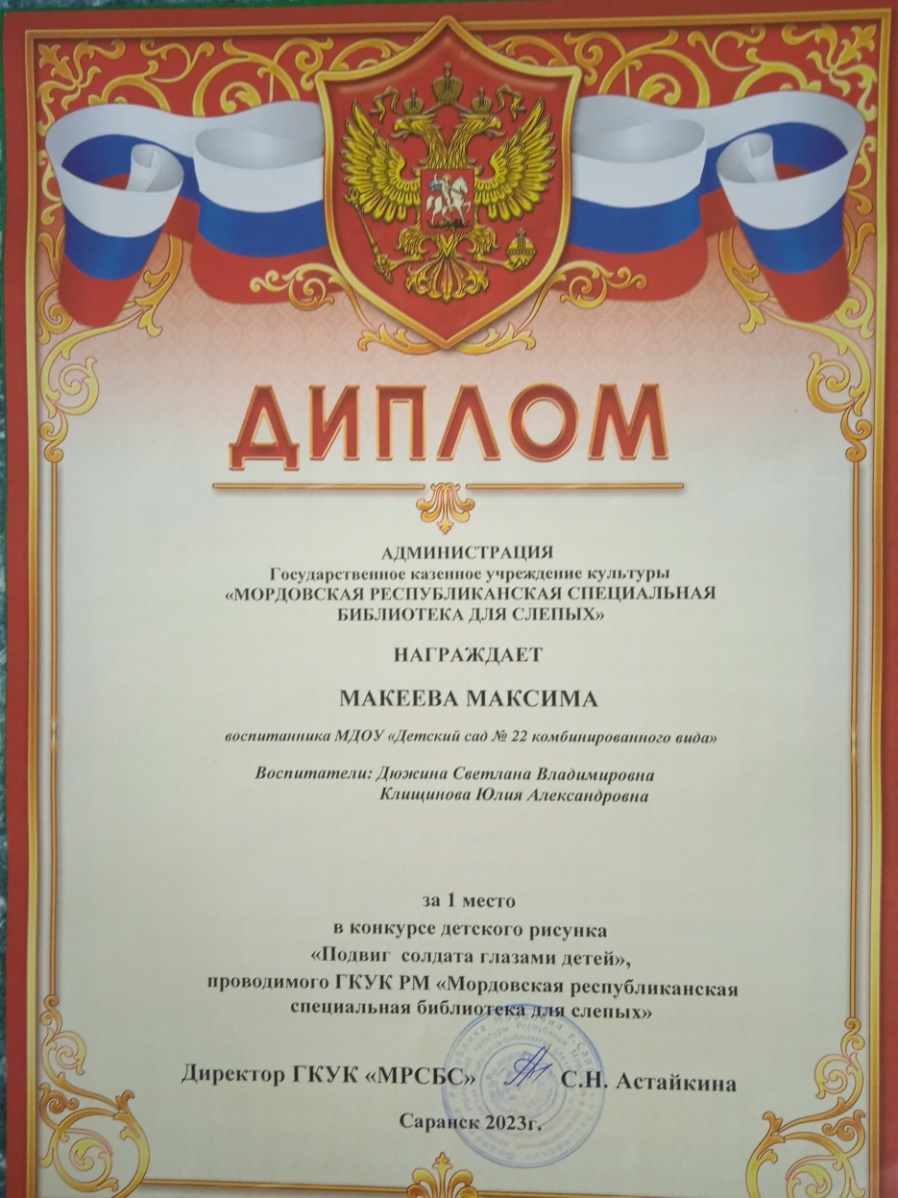 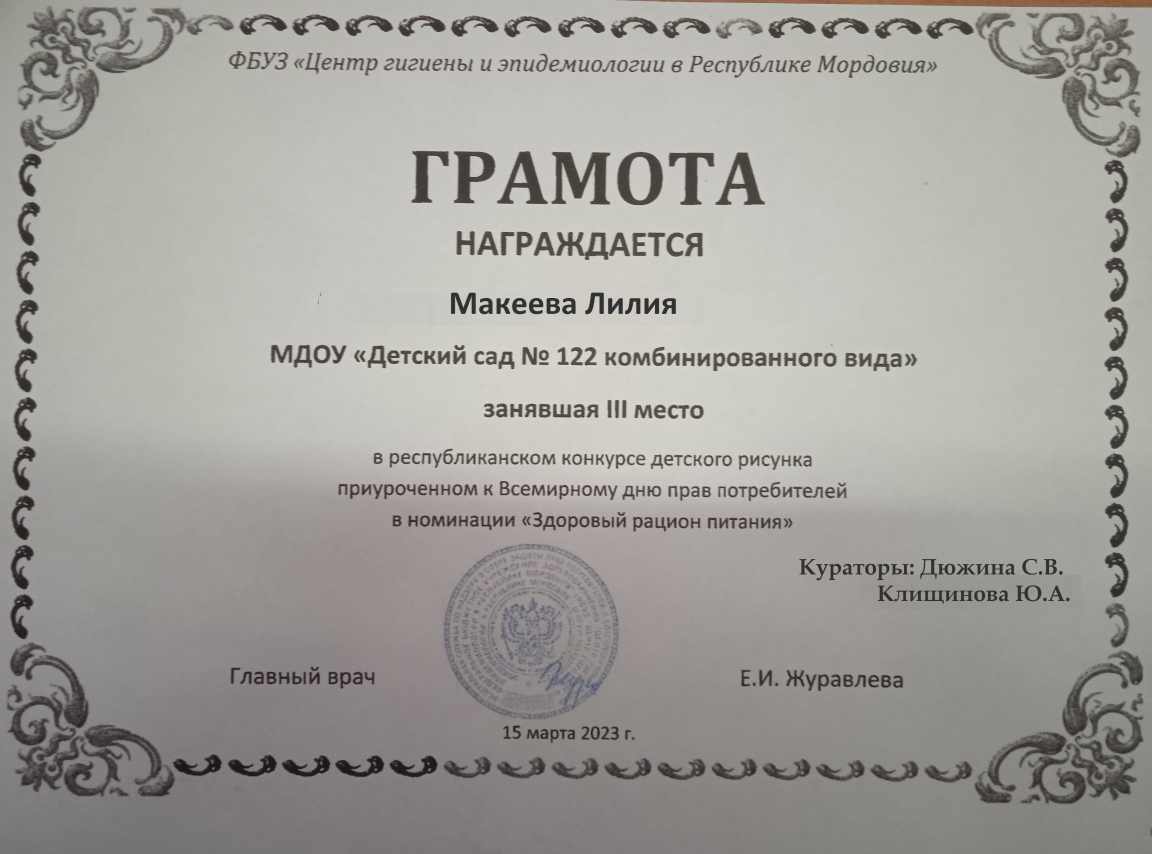 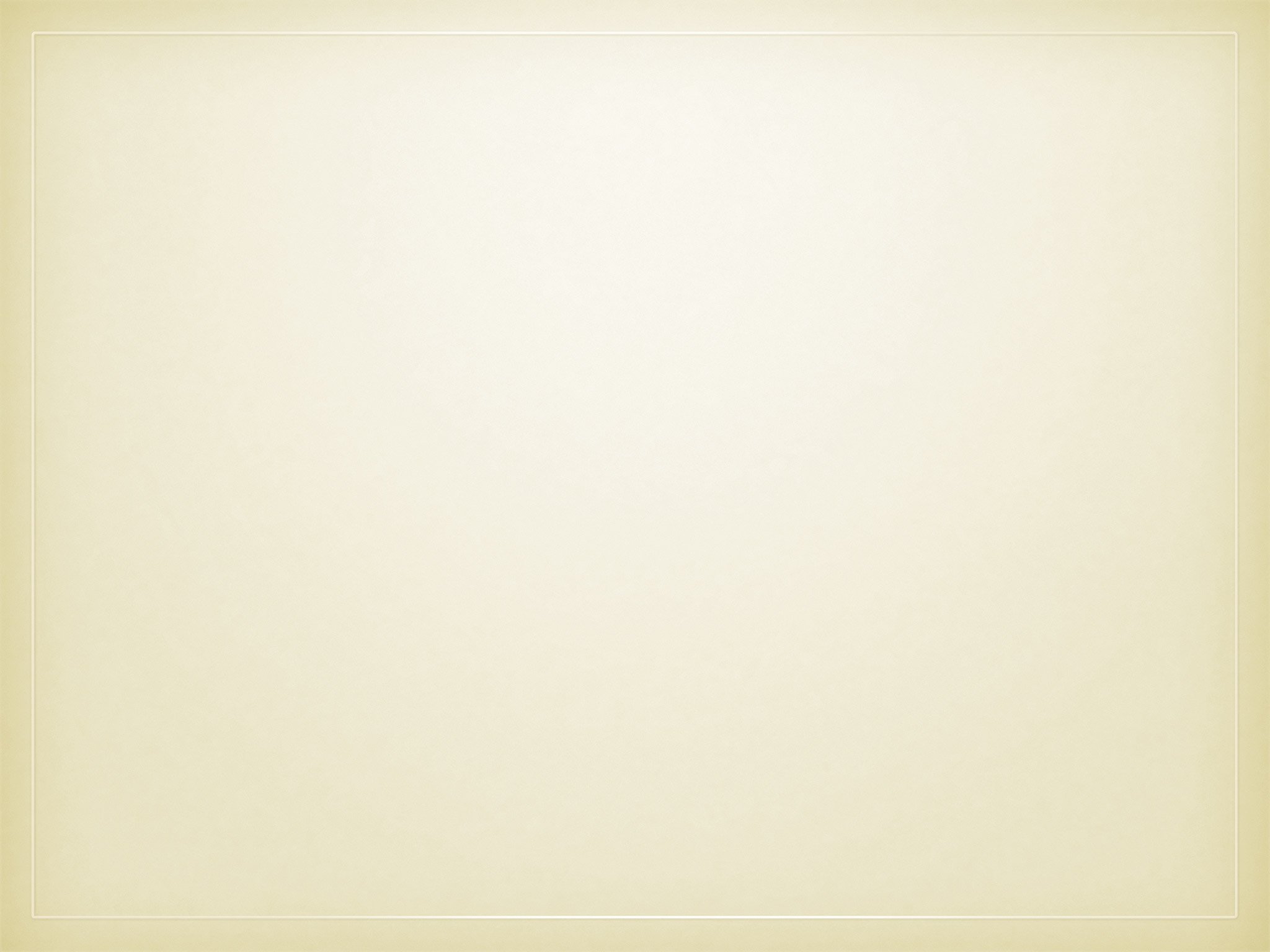 5.Наличие авторских программ
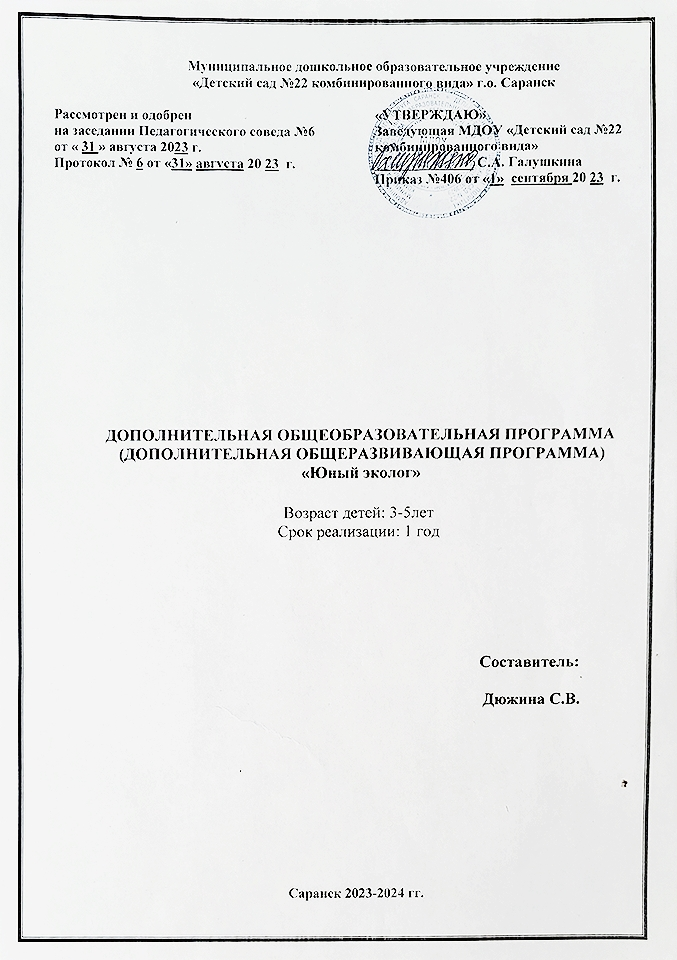 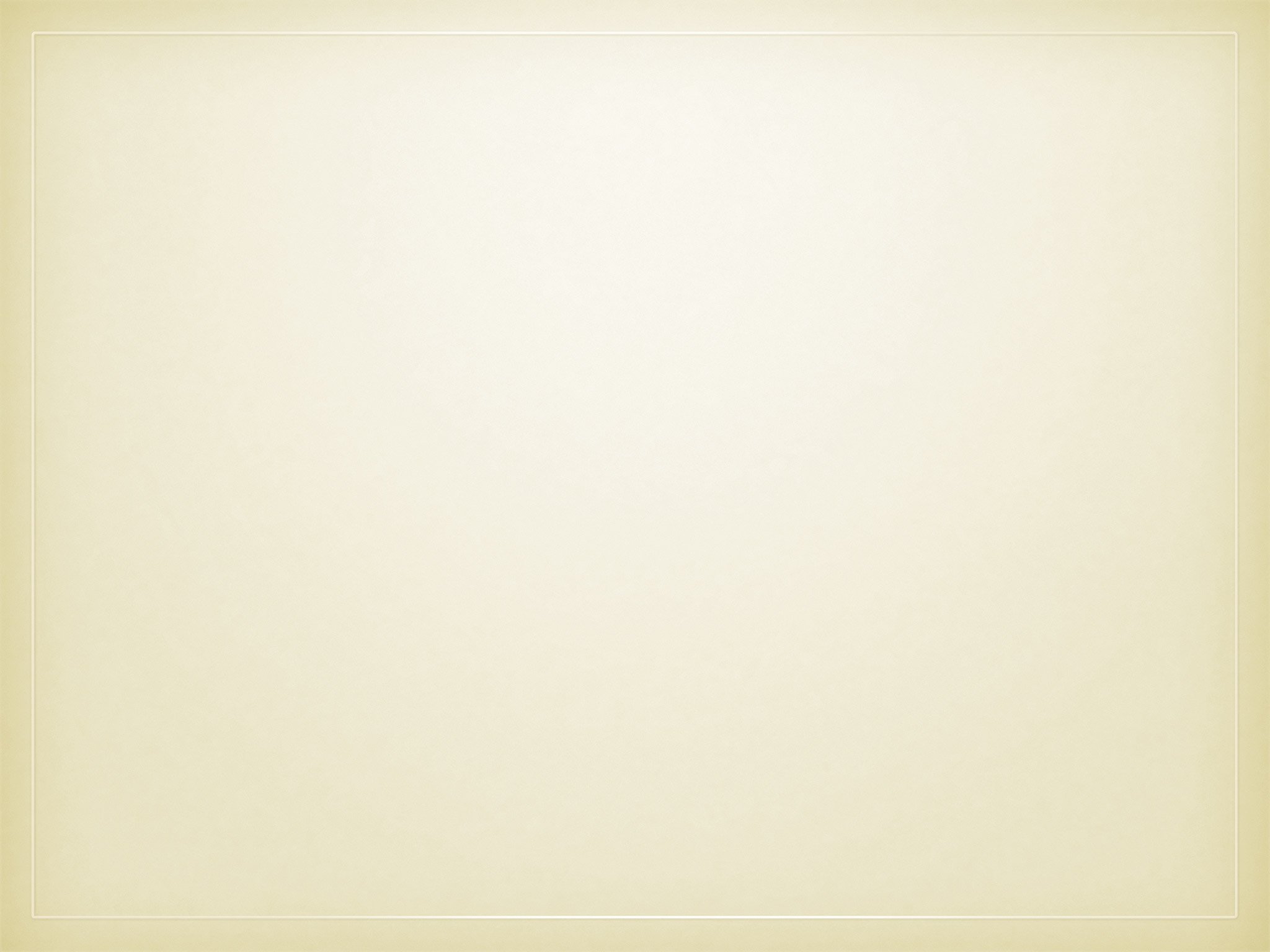 5.Наличие авторских программ
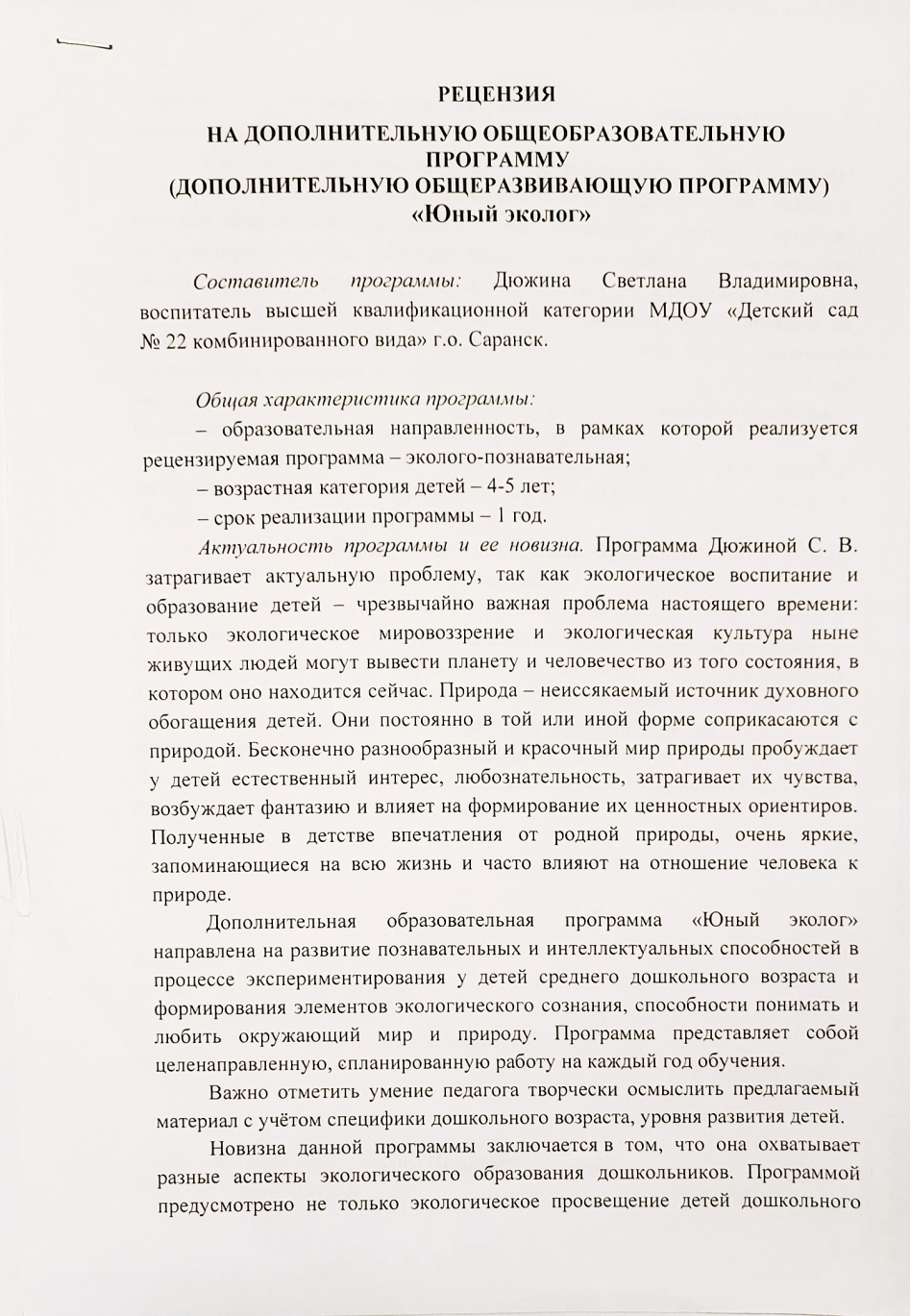 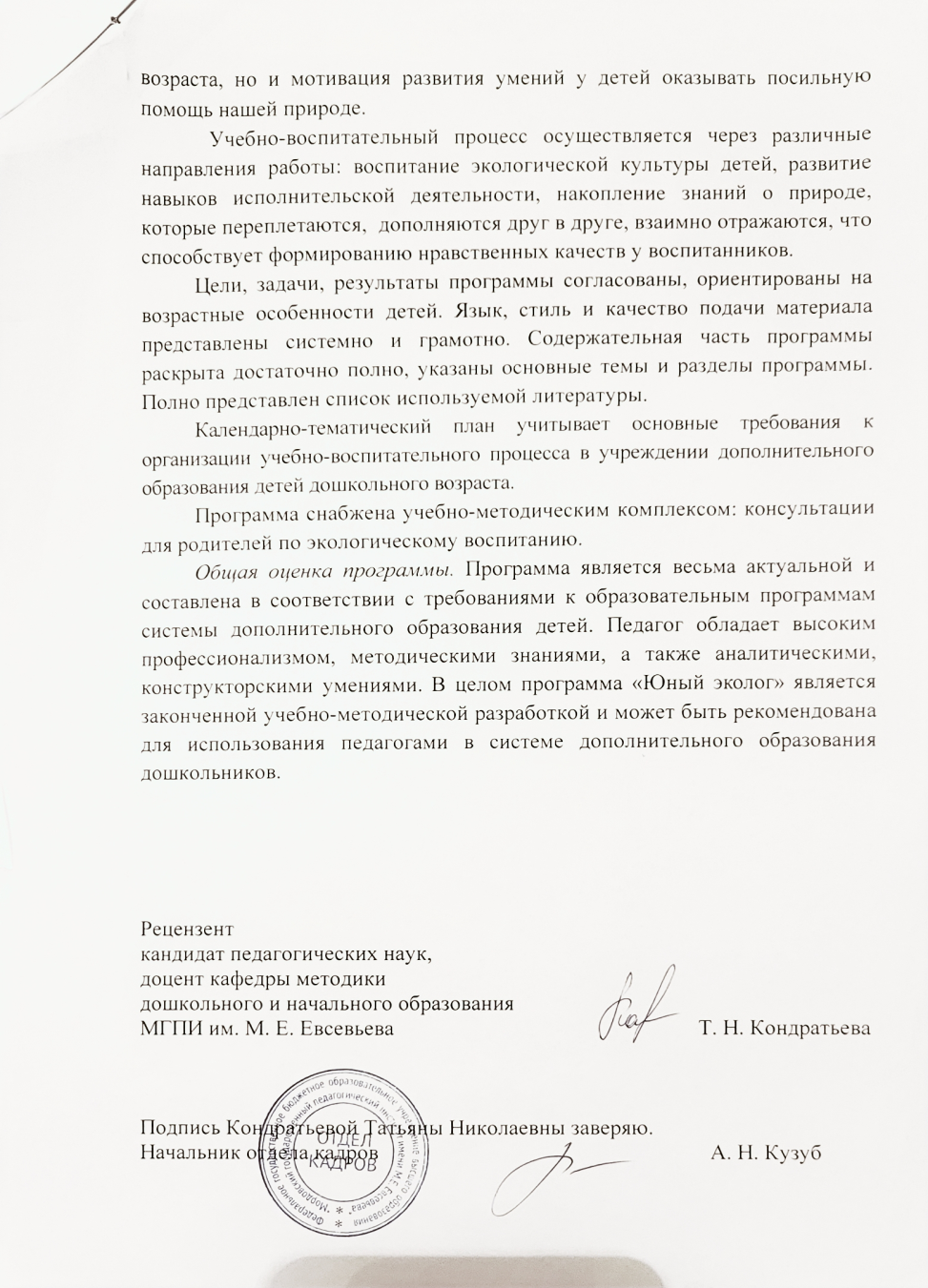 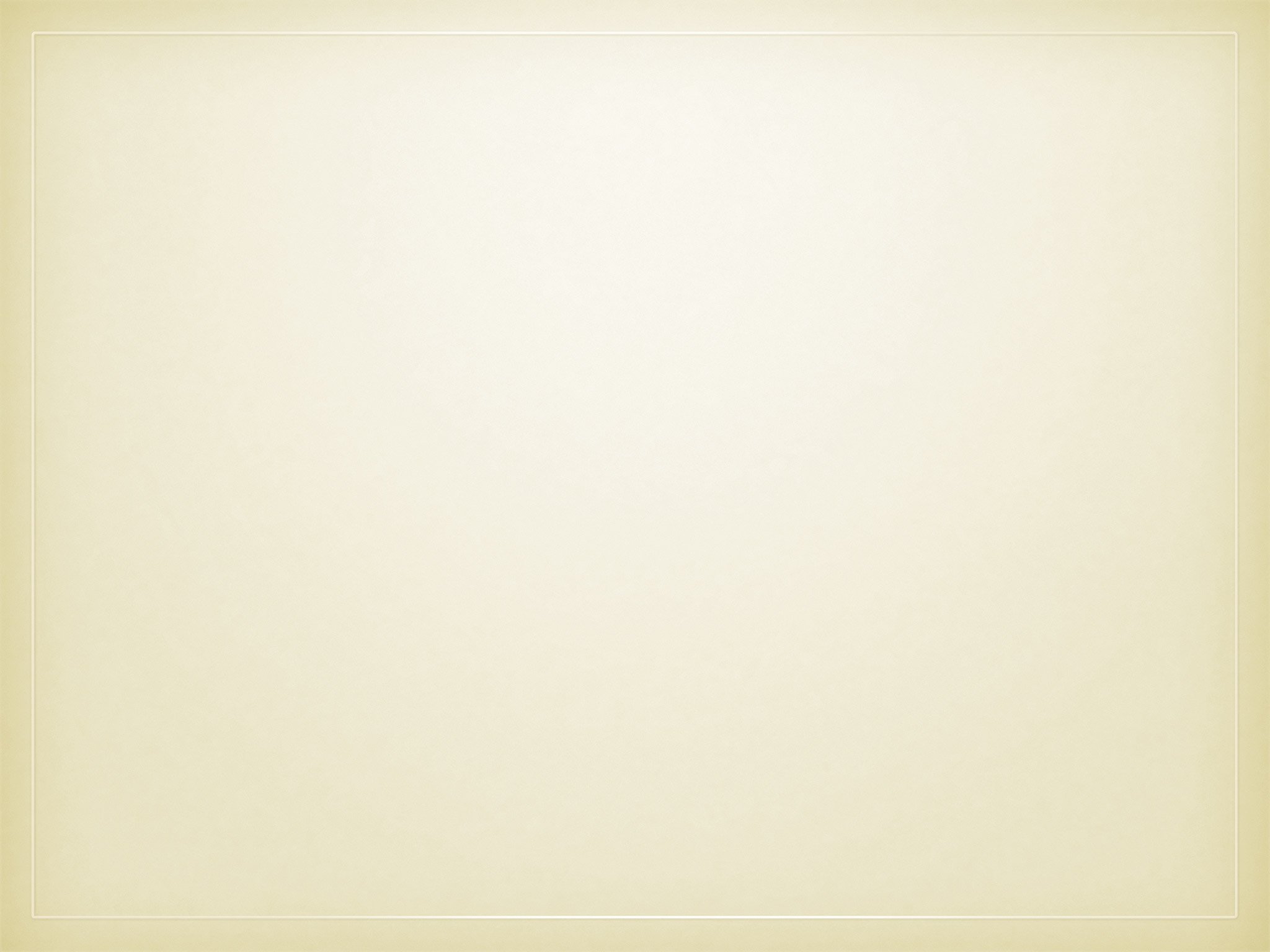 6. Выступления на заседаниях методических советов, научно-практических конференциях, педагогических чтениях, семинарах, секциях, форумах, радиопередачах (очно). ПЕРЕДЕЛАТЬ
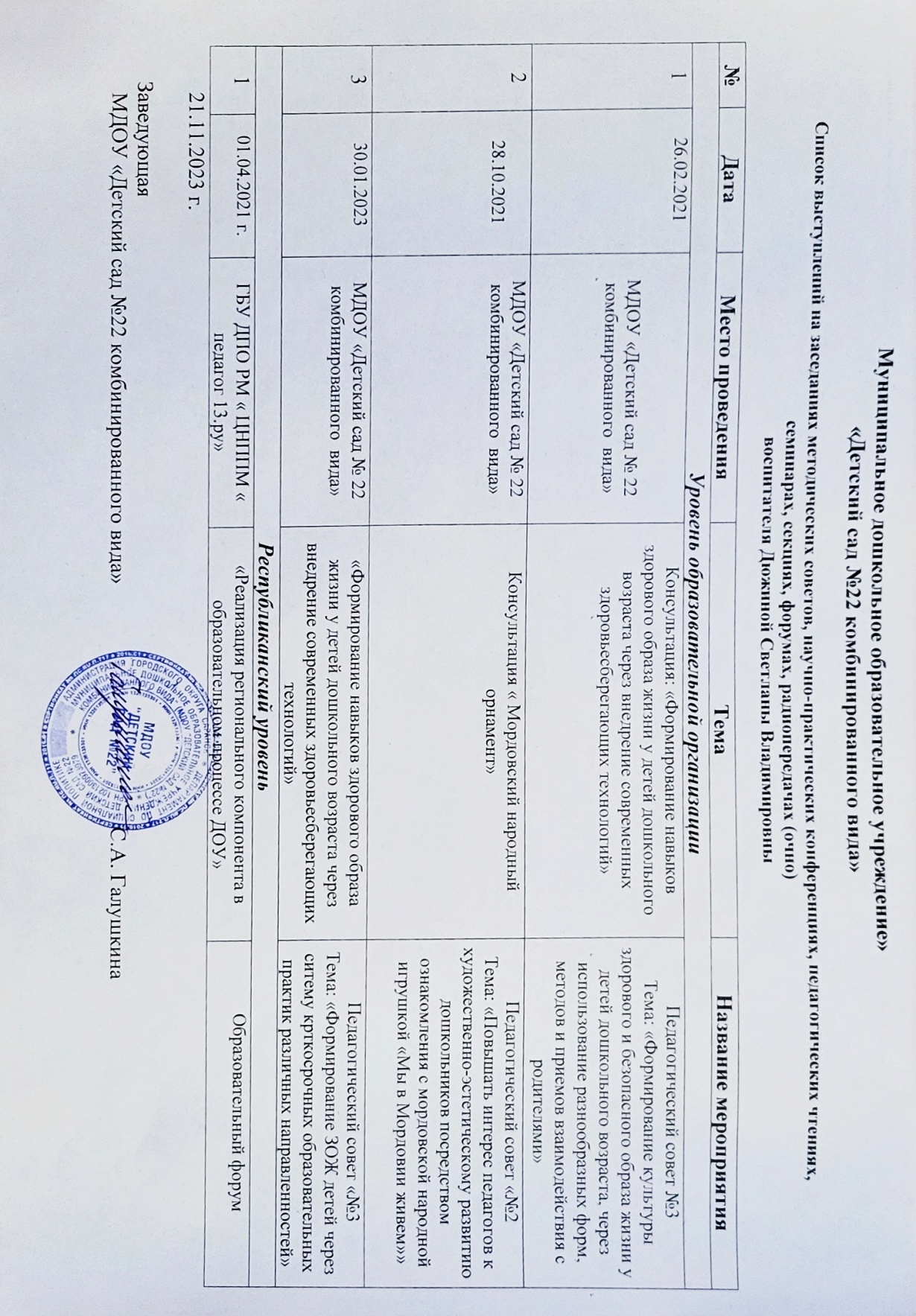 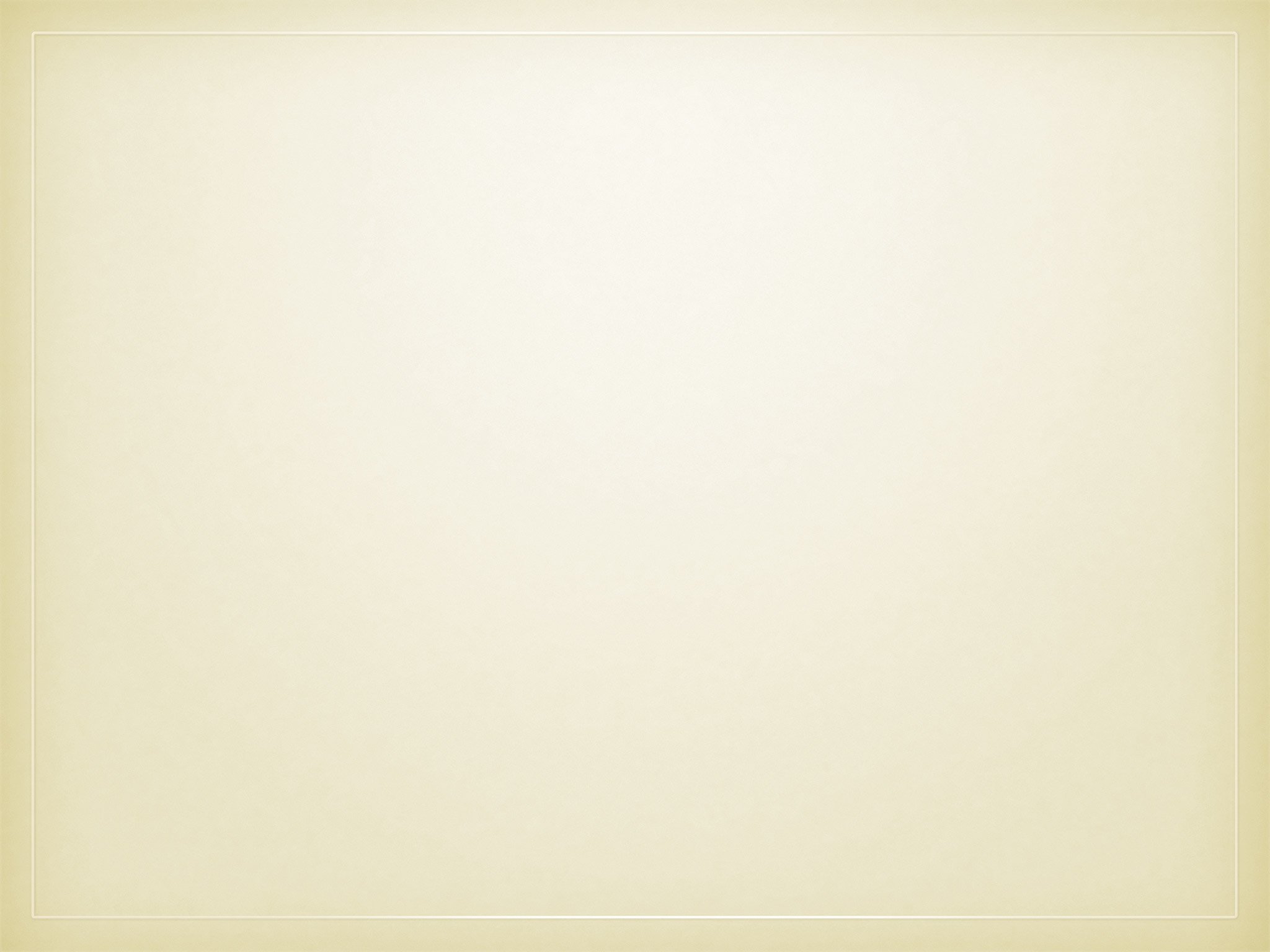 6. Выступления на заседаниях методических советов, научно-практических конференциях, педагогических чтениях, семинарах, секциях, форумах, радиопередачах (очно). ПЕРЕДЕЛАТЬ
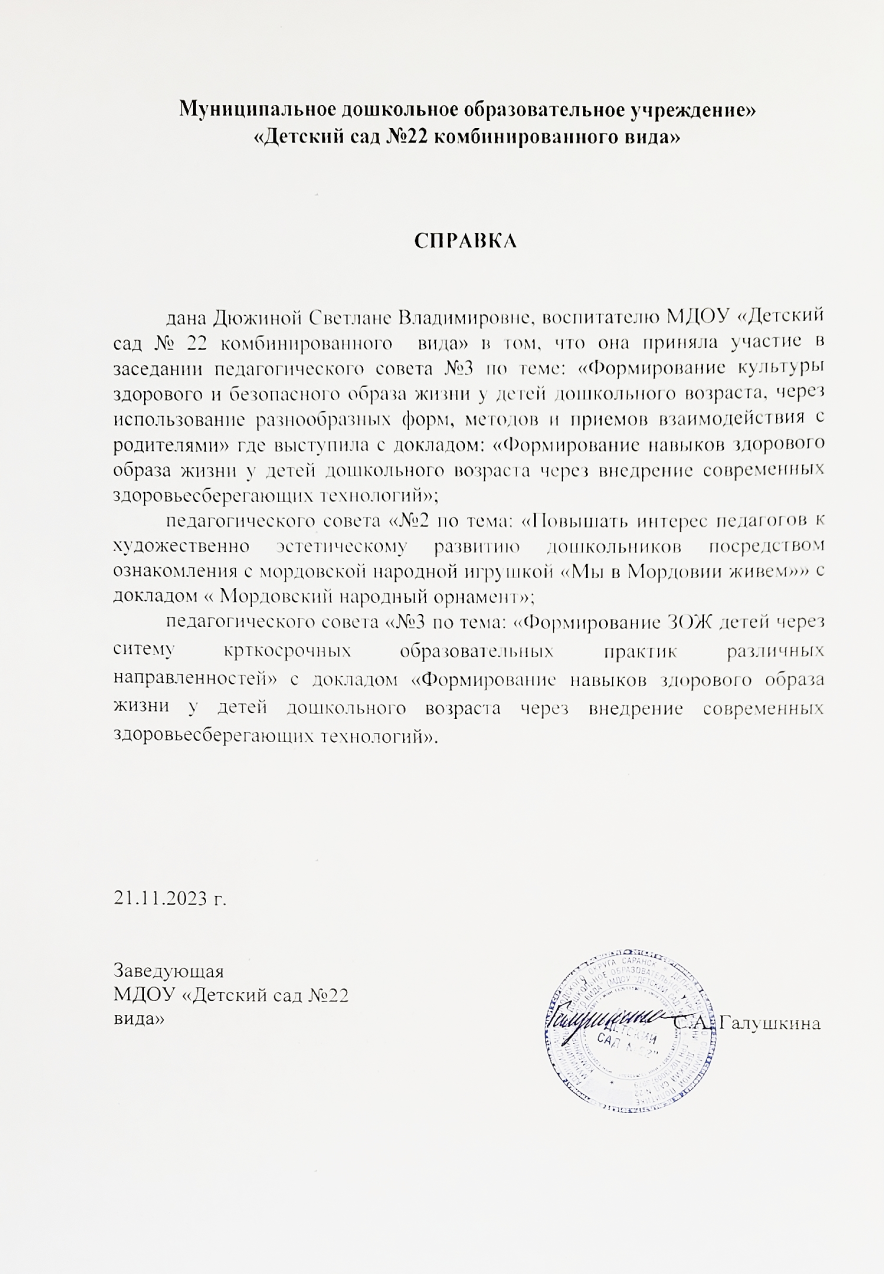 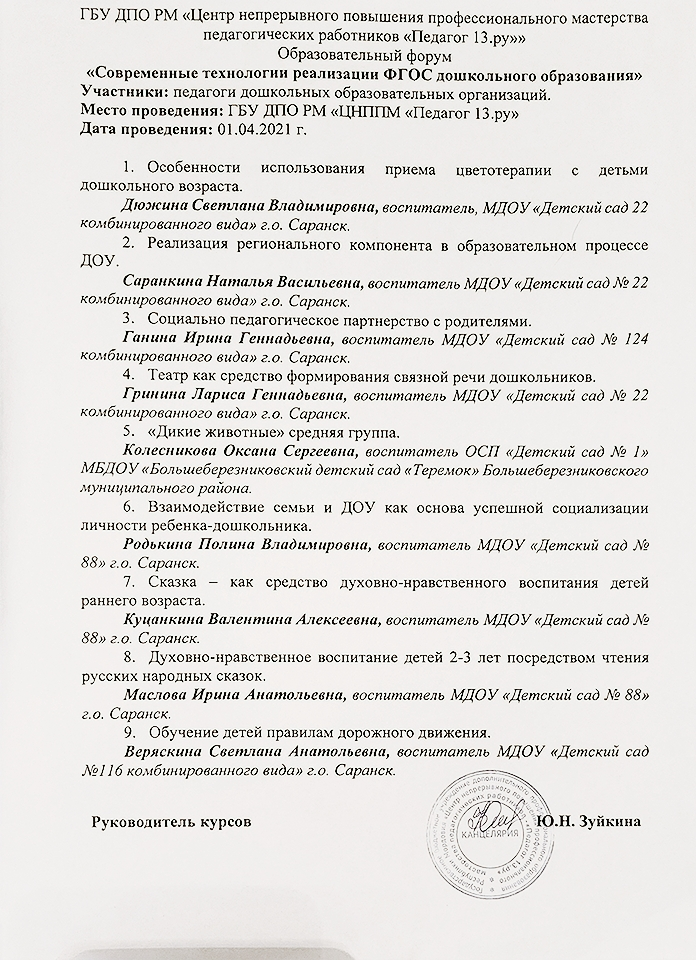 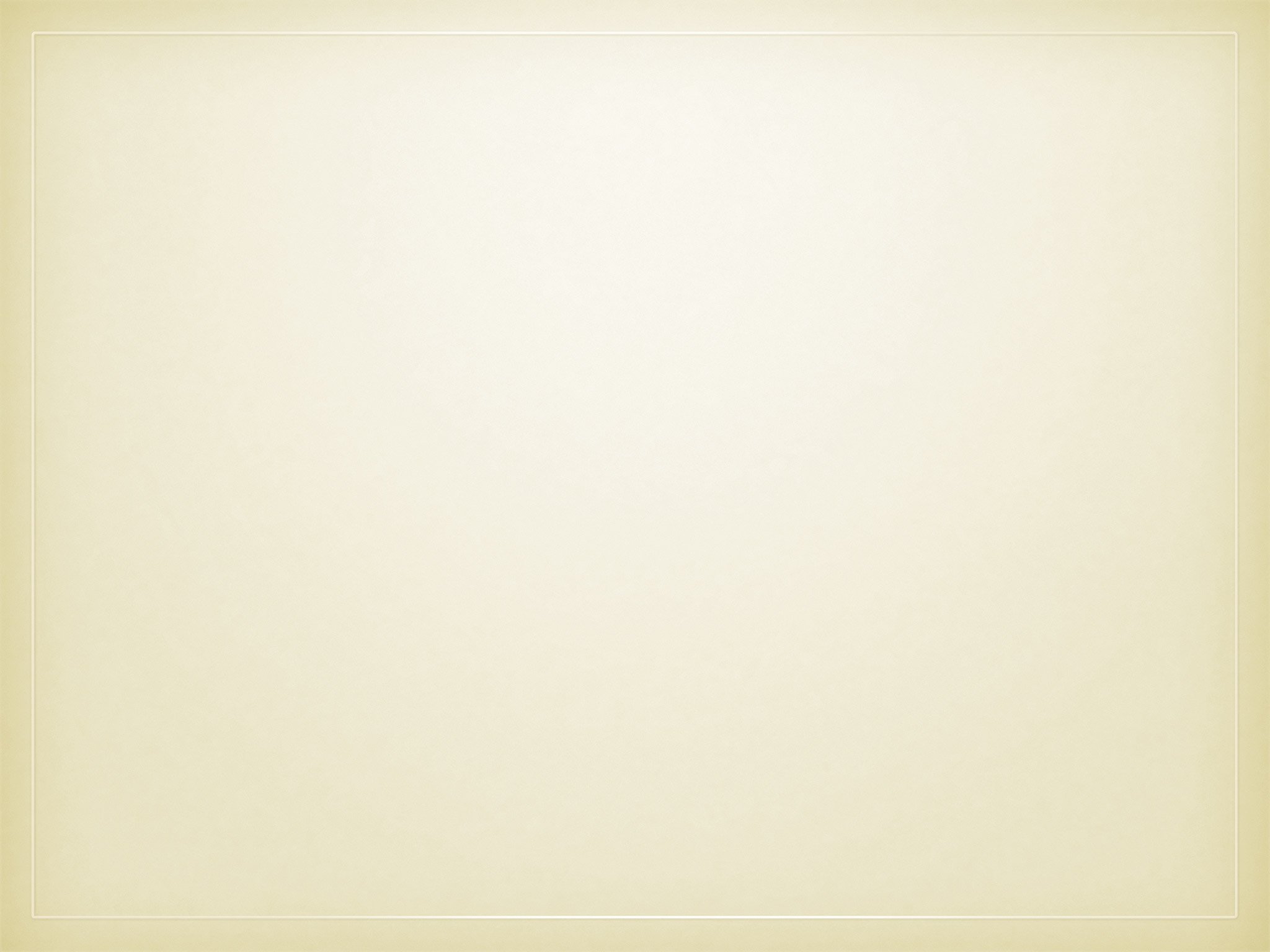 7. Проведение открытых занятий, мастер-классов, открытых мероприятий
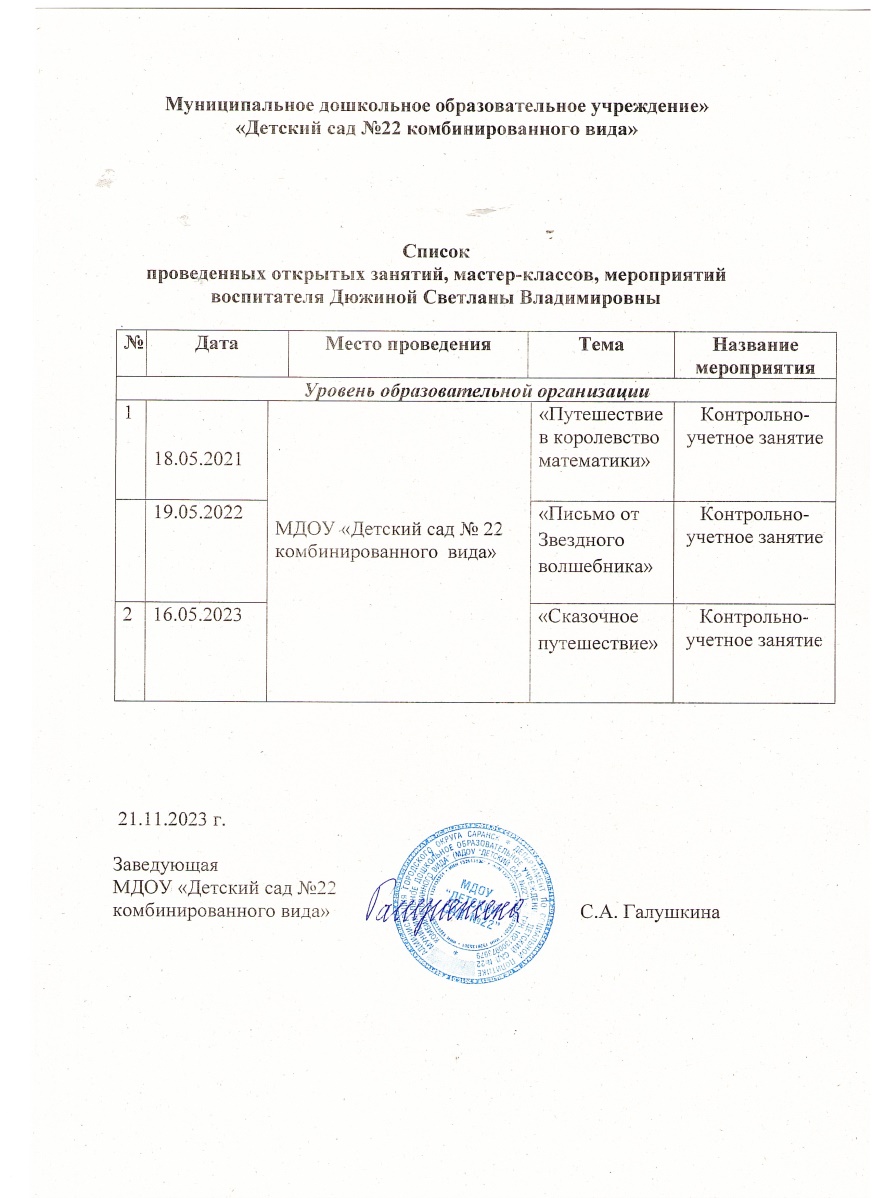 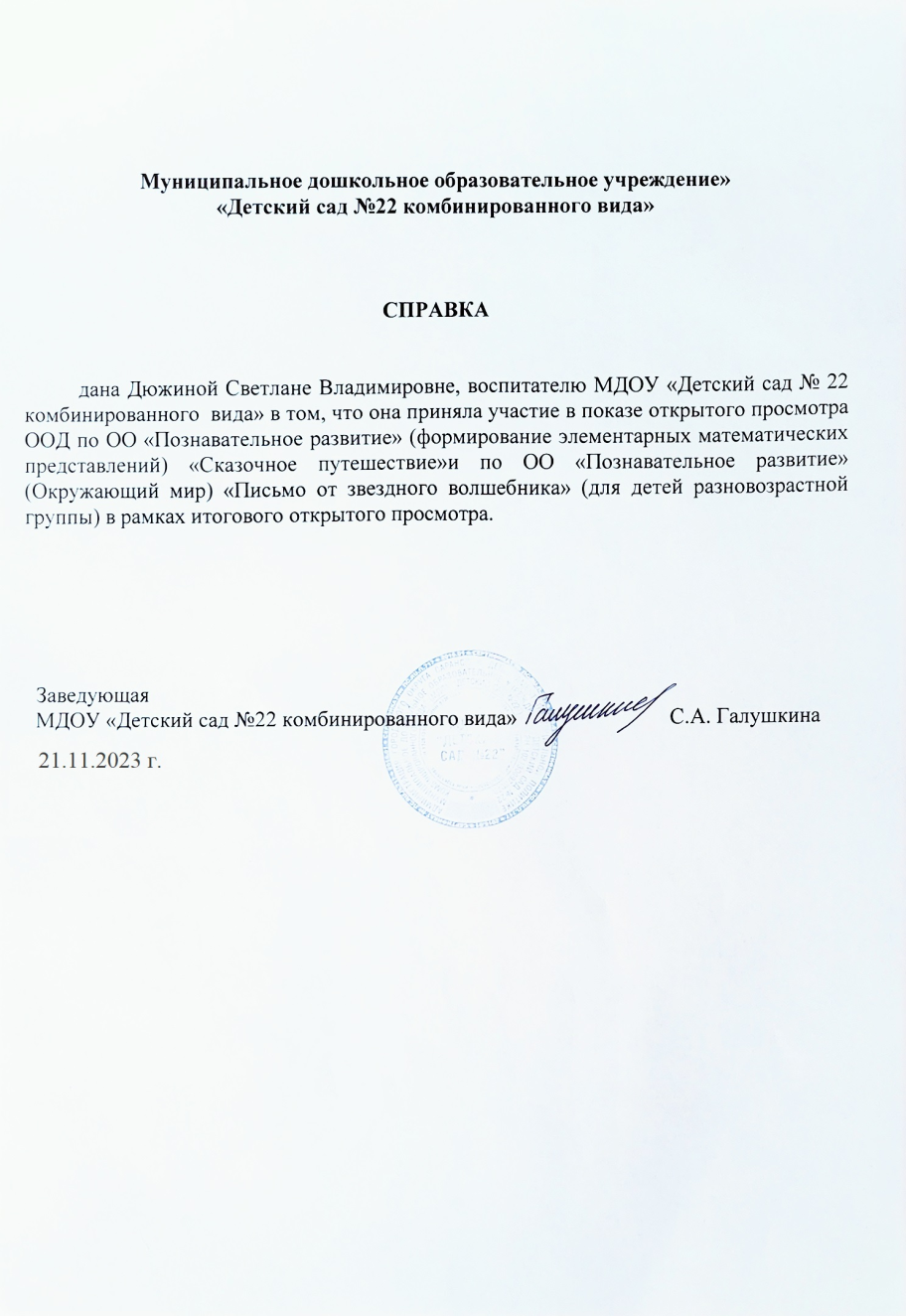 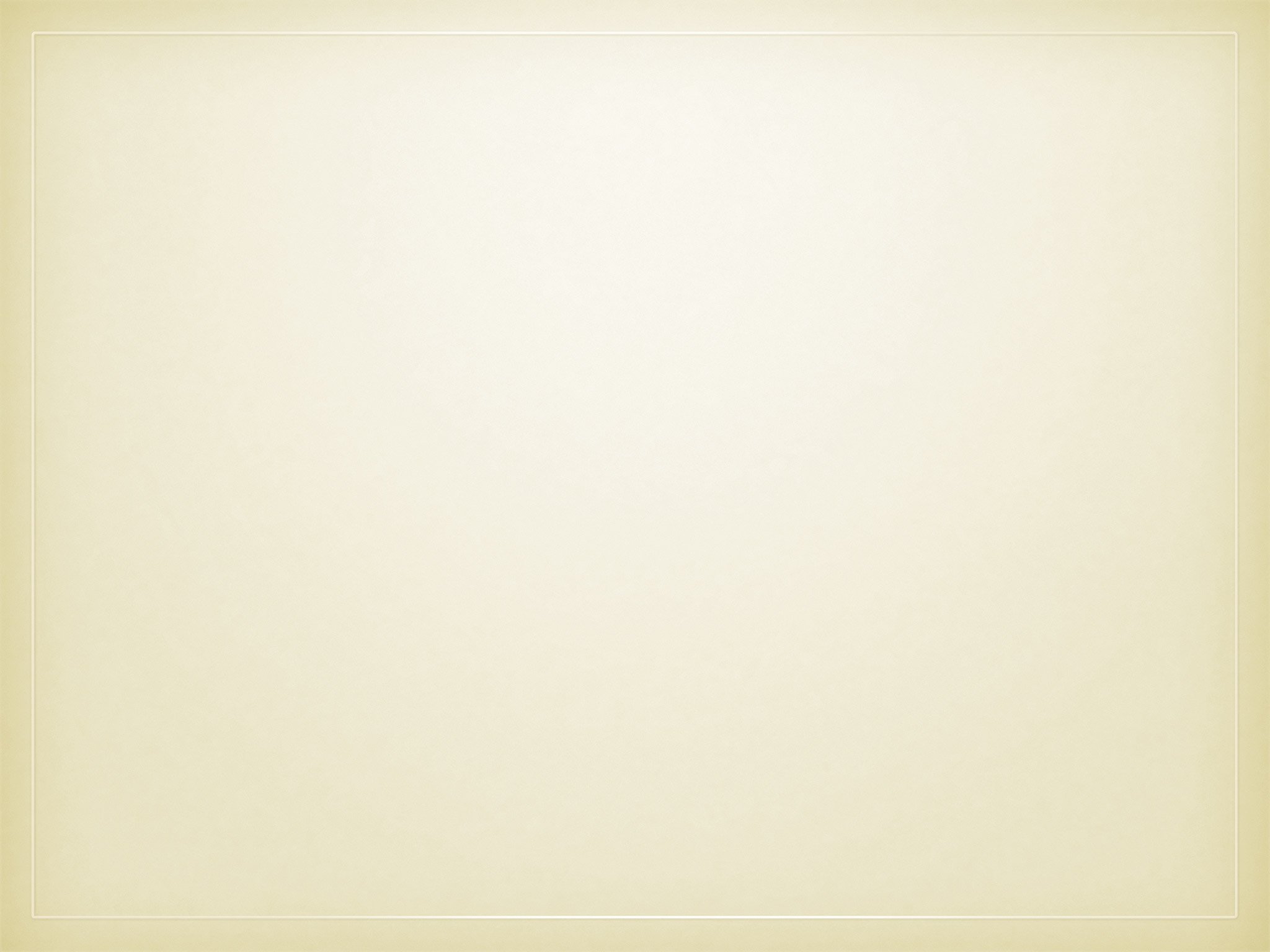 8. Экспериментальная деятельность
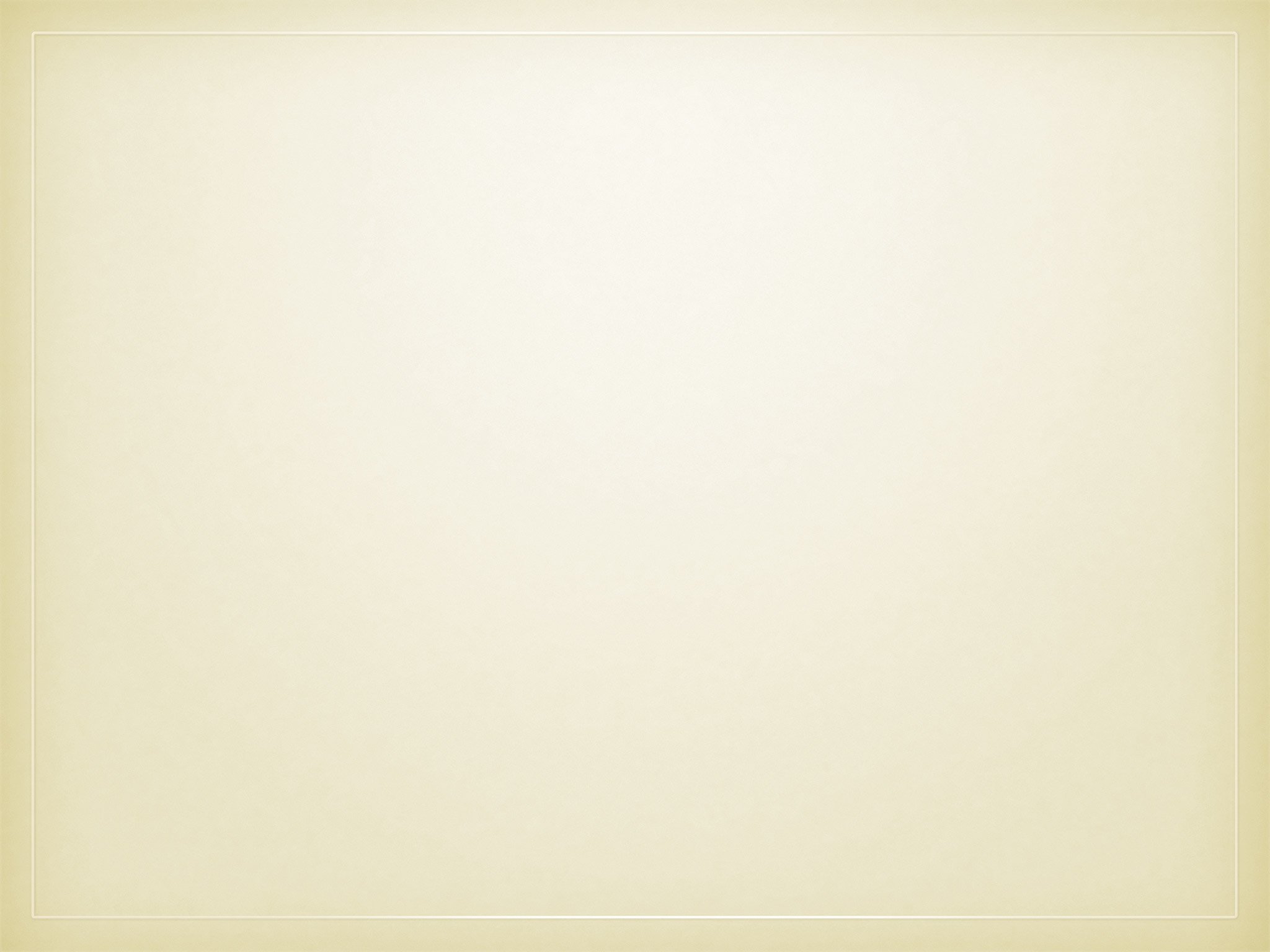 9. Общественно-педагогическая активность: участие в комиссиях, педагогических сообществах, в жюри конкурсах.
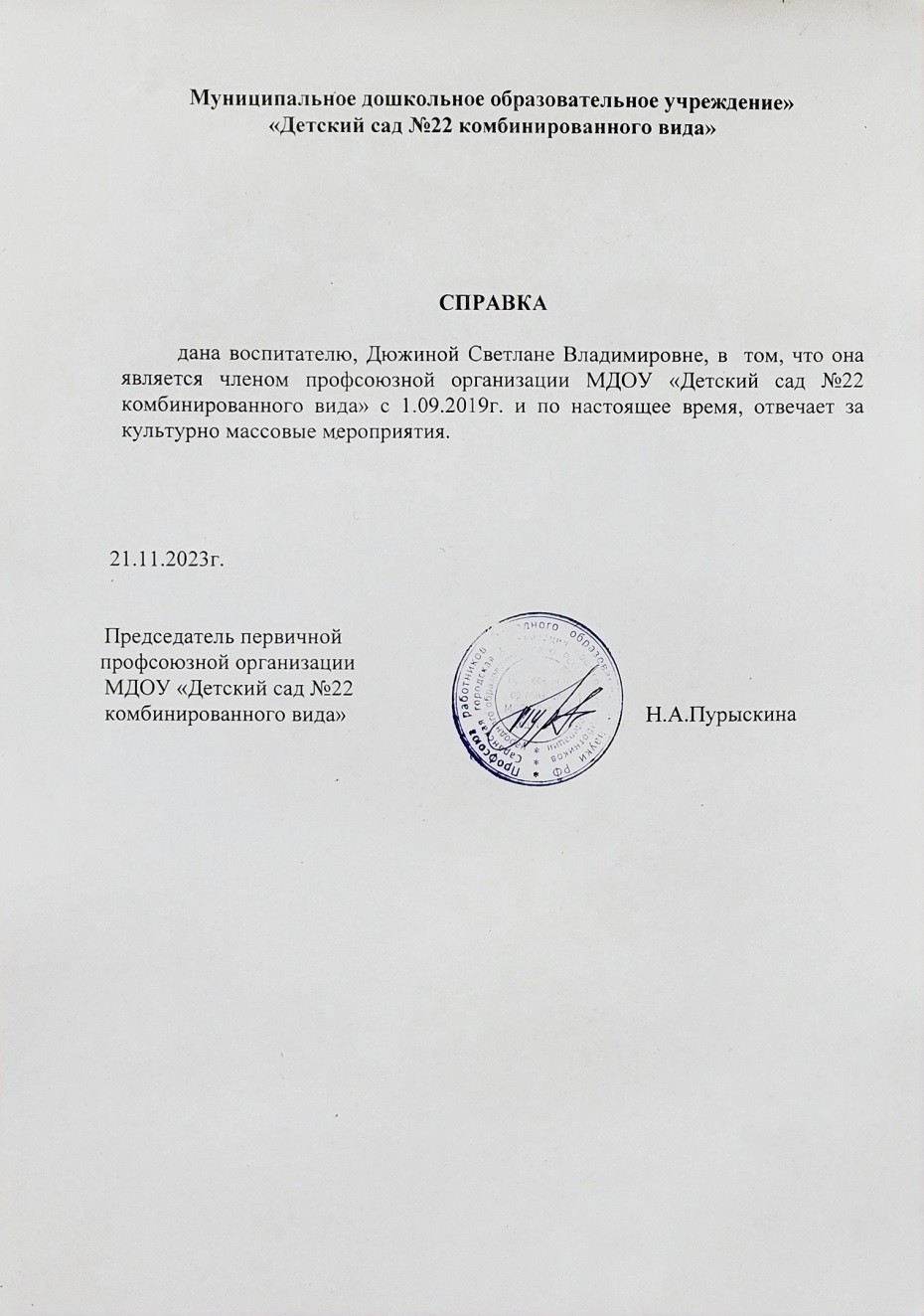 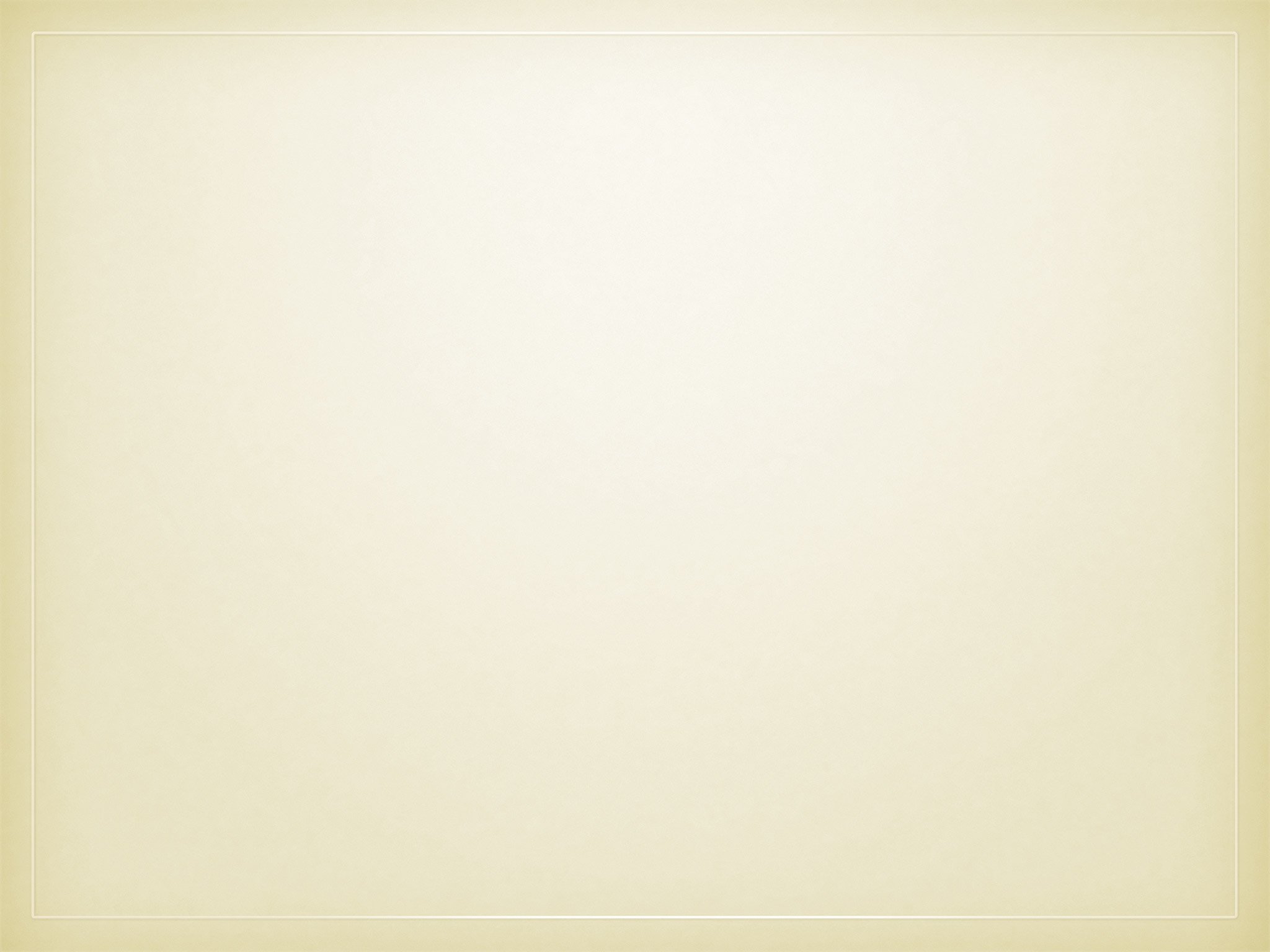 10. Позитивные результаты работы с воспитанниками
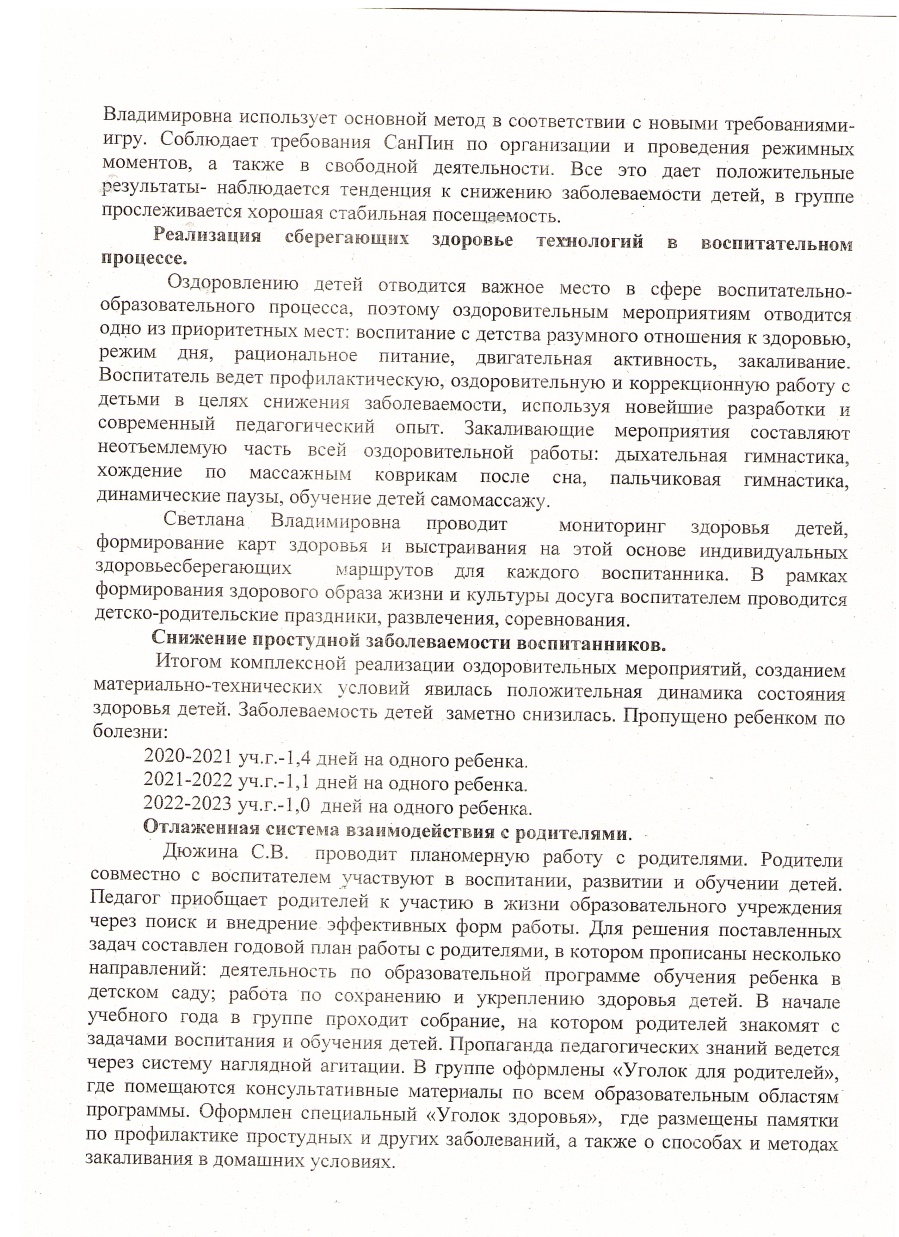 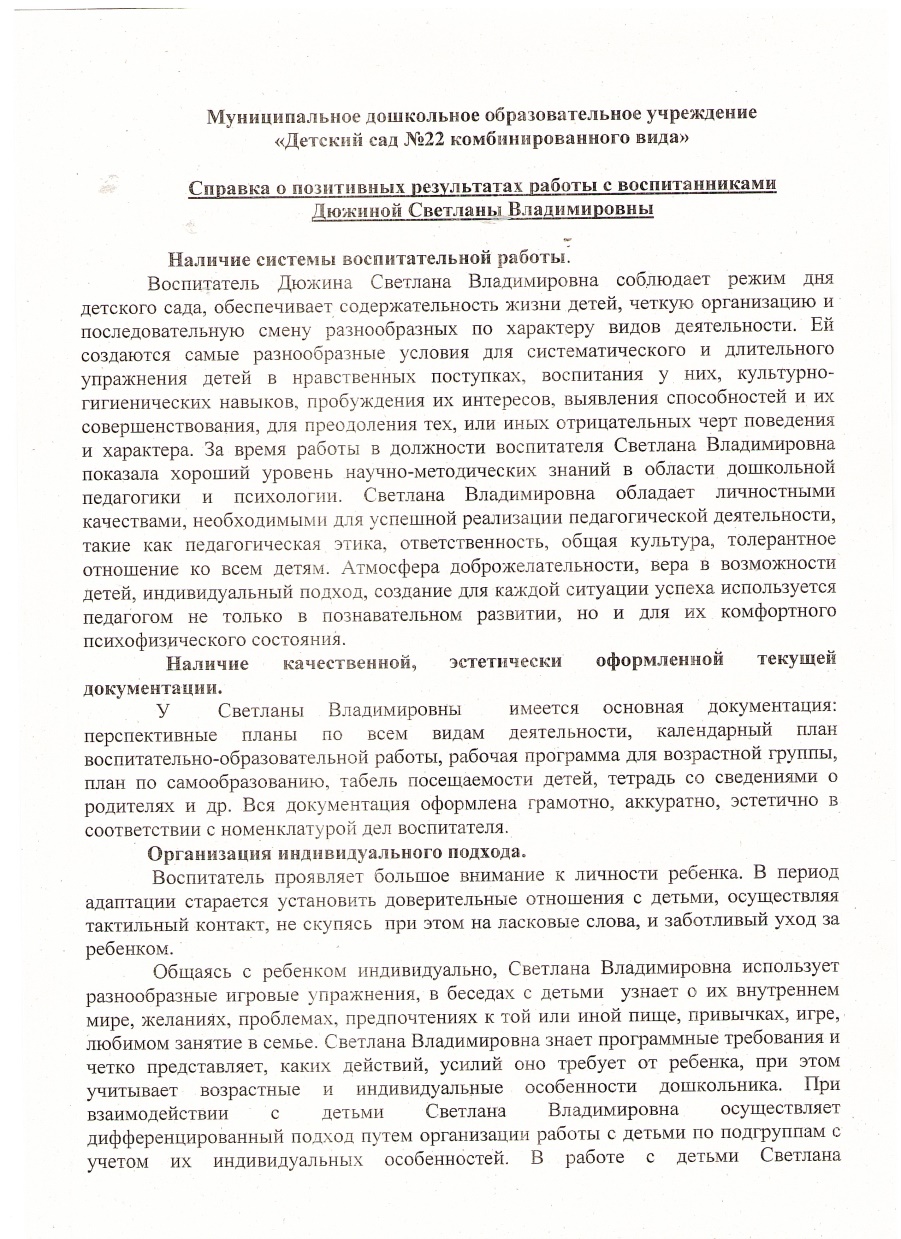 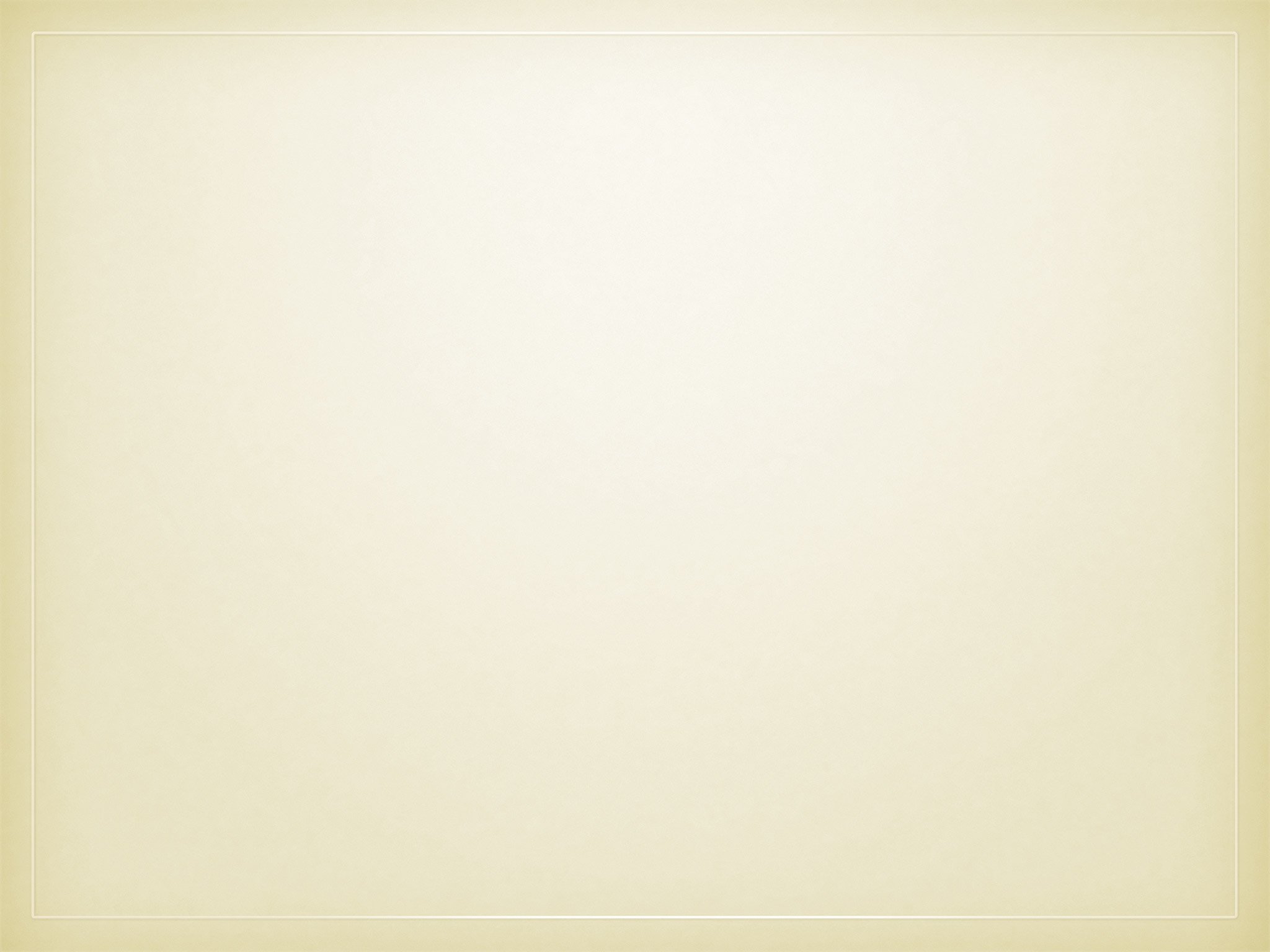 10. Позитивные результаты работы с воспитанниками
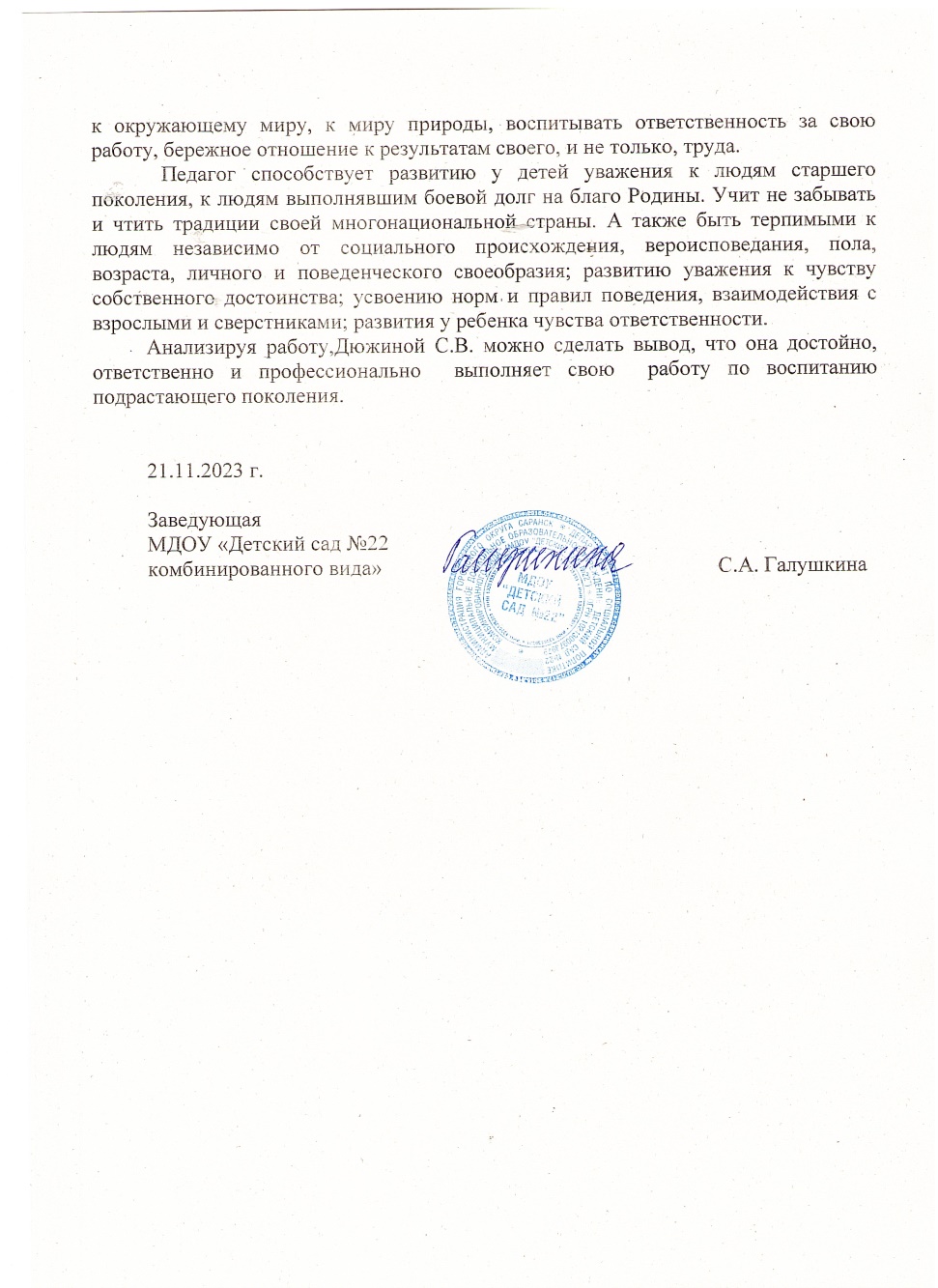 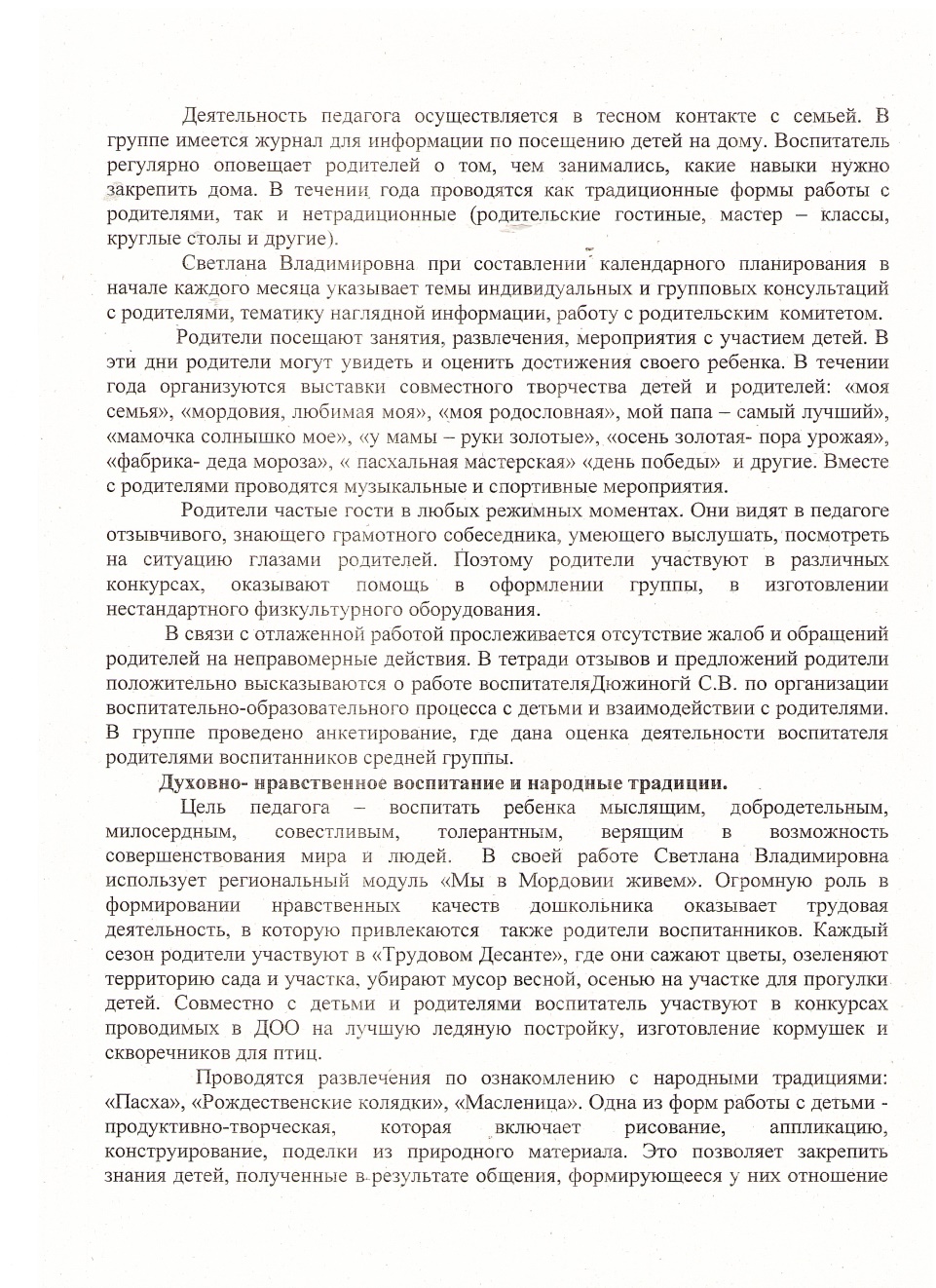 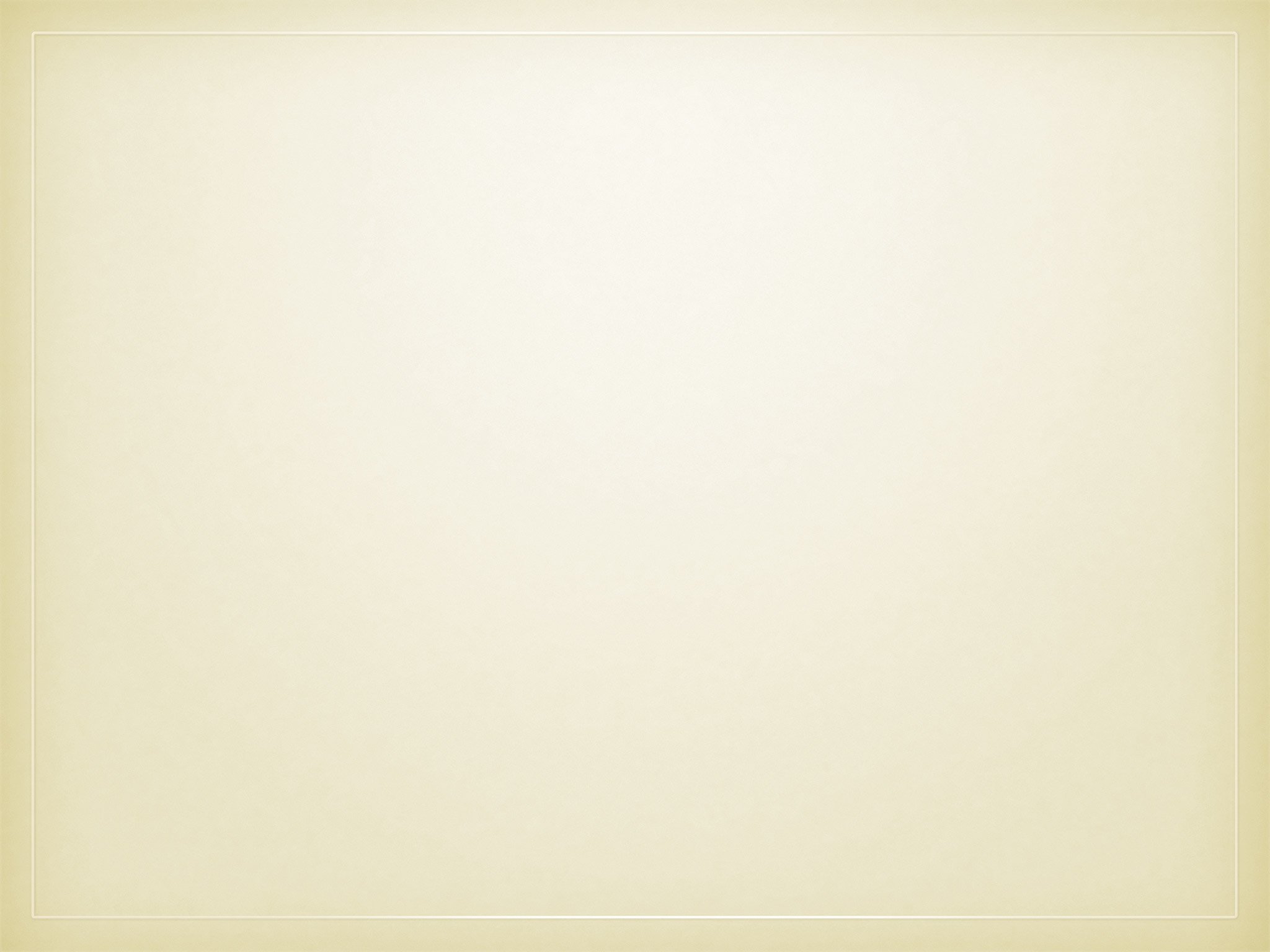 10. Позитивные результаты работы с воспитанниками
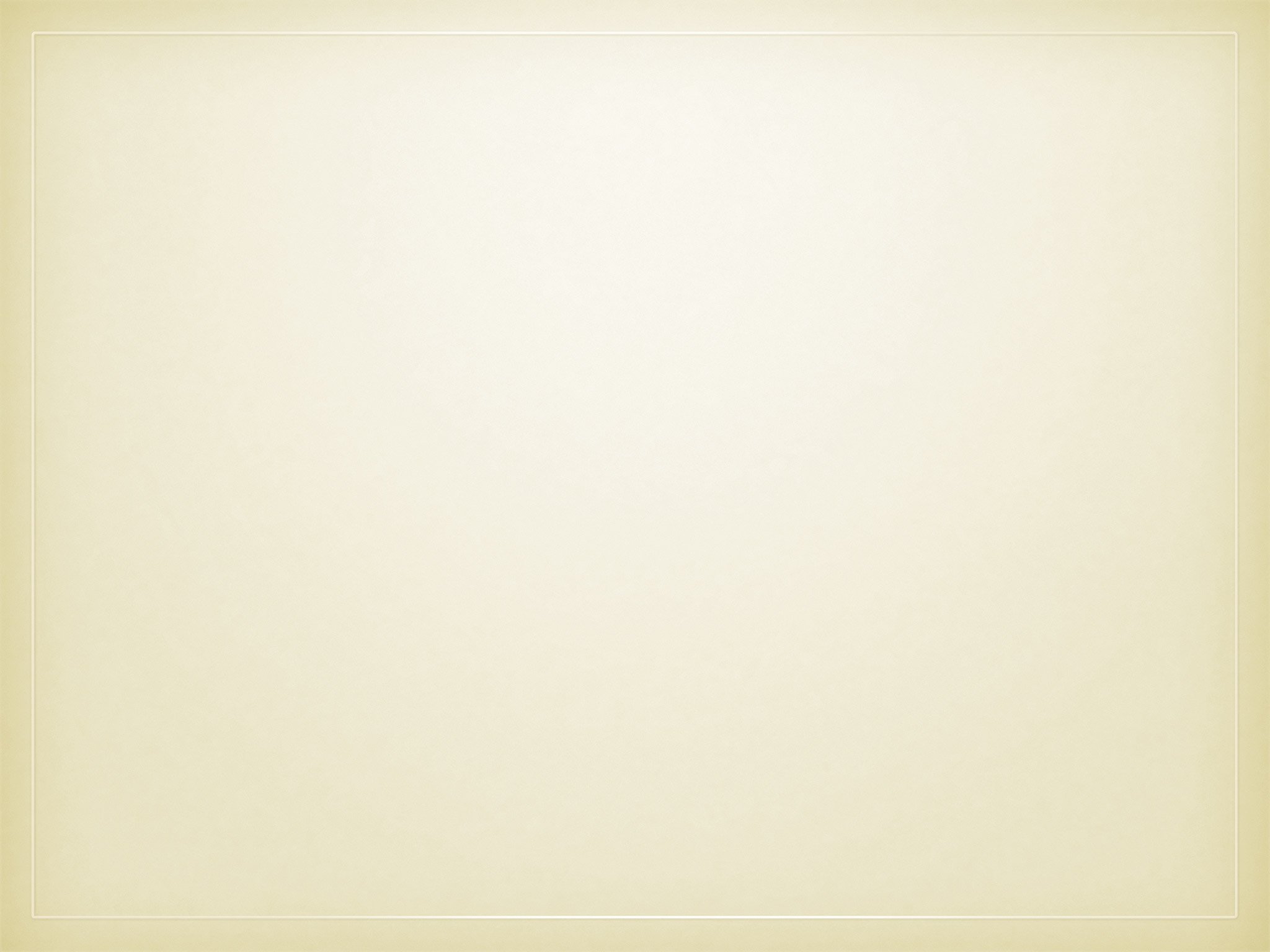 10. Позитивные результаты работы с воспитанниками
Статистика посещаемости
 (за последние 3 года)
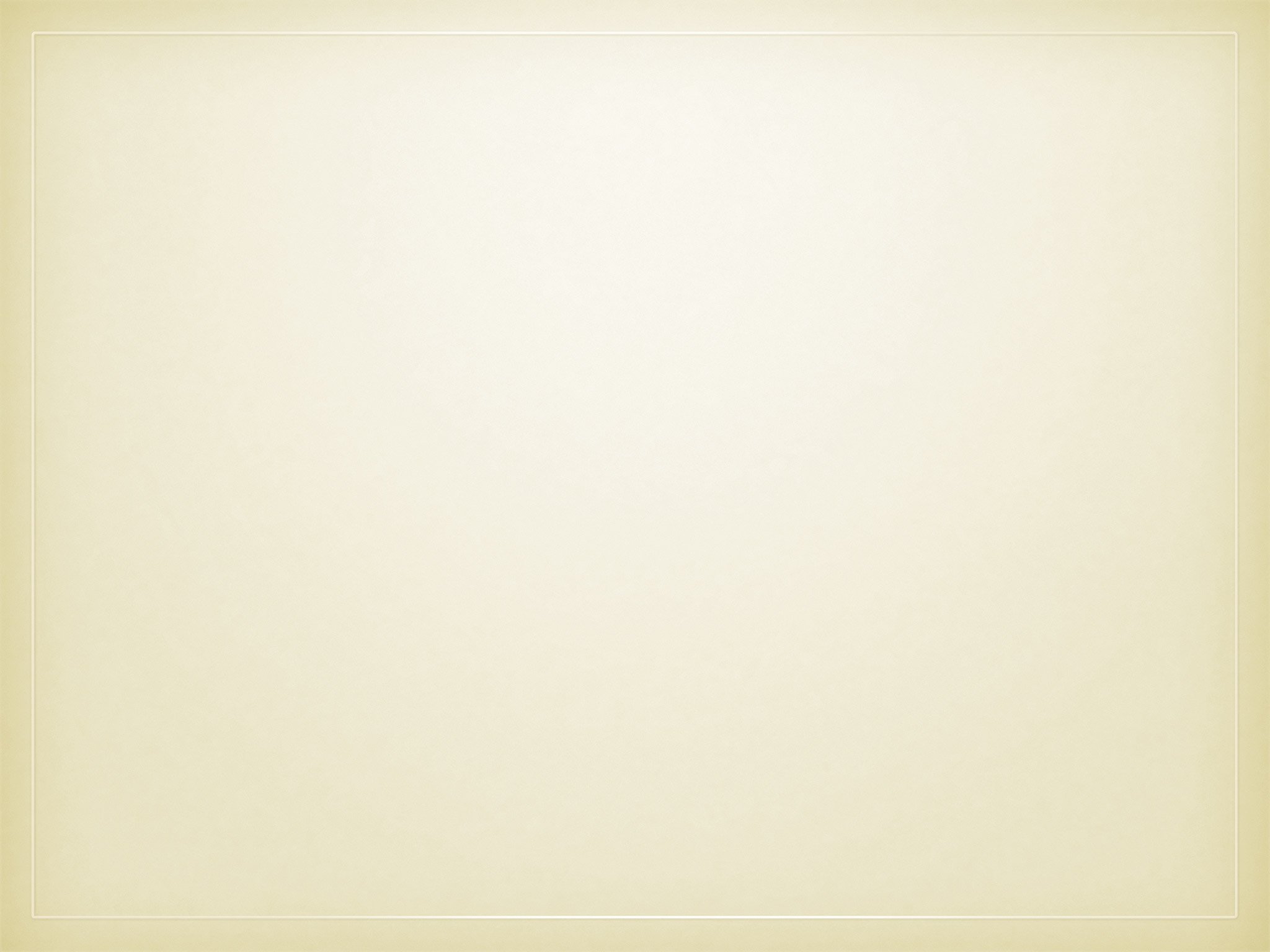 11. Качество взаимодействия с родителями
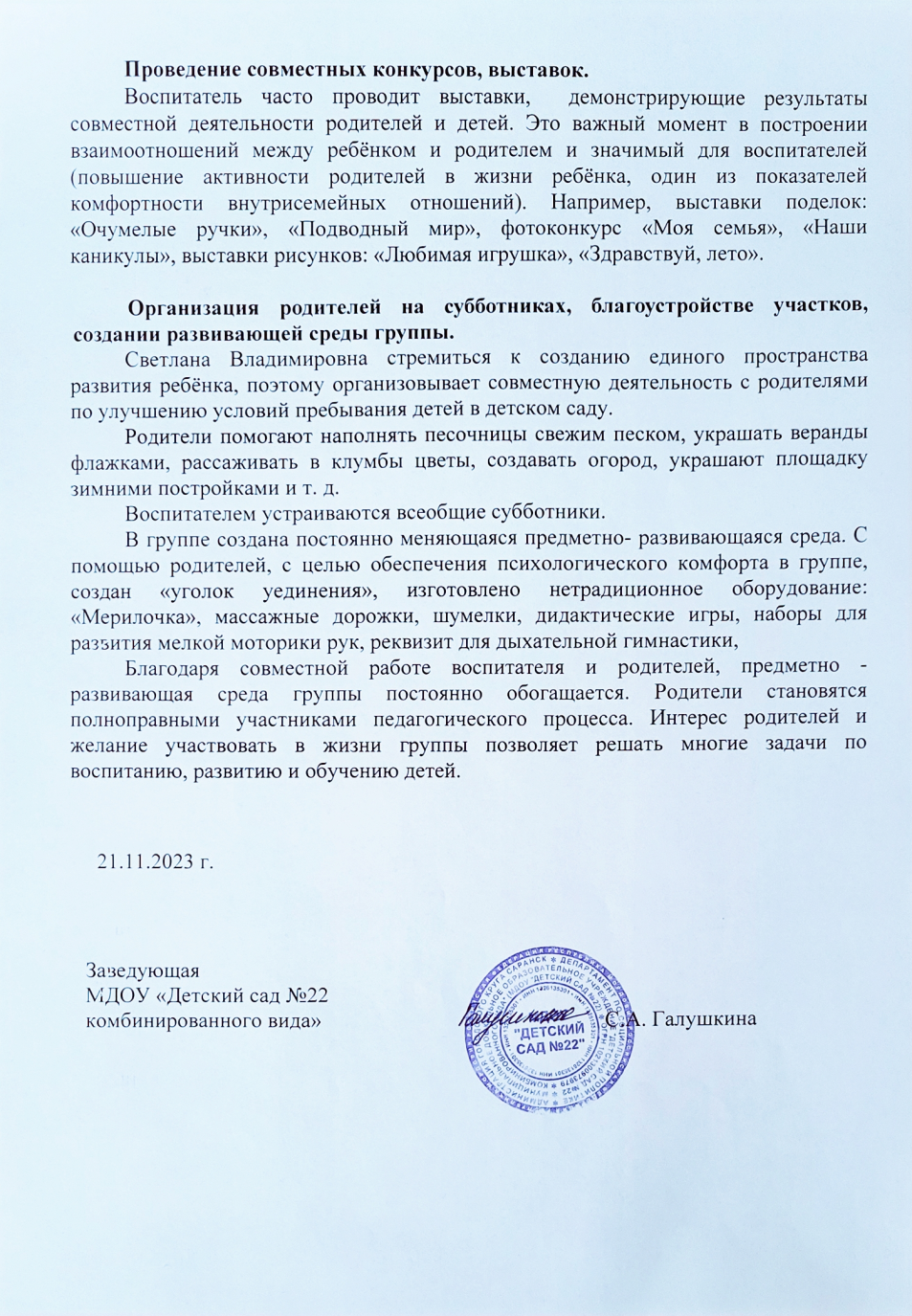 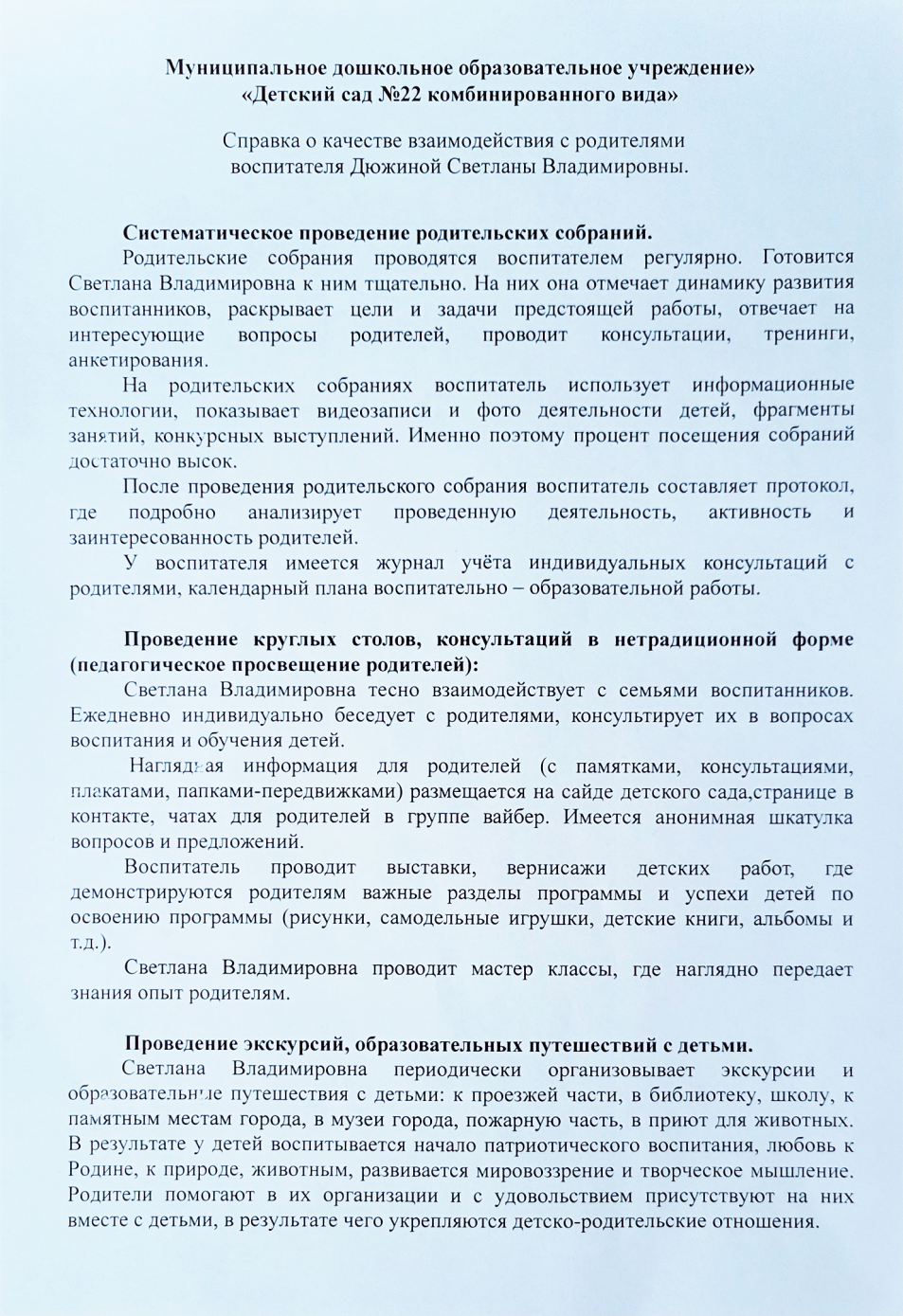 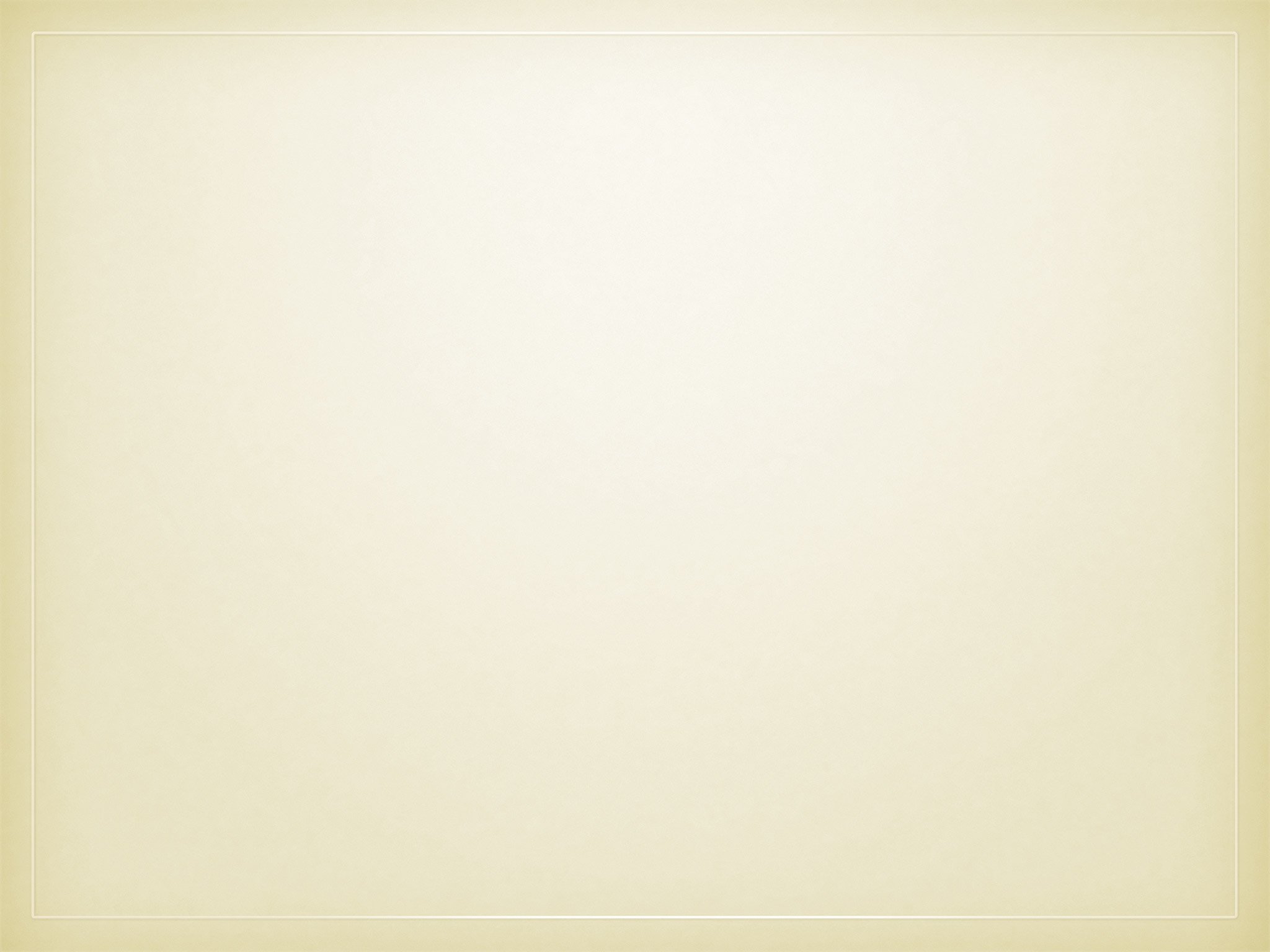 11. Качество взаимодействия с родителями
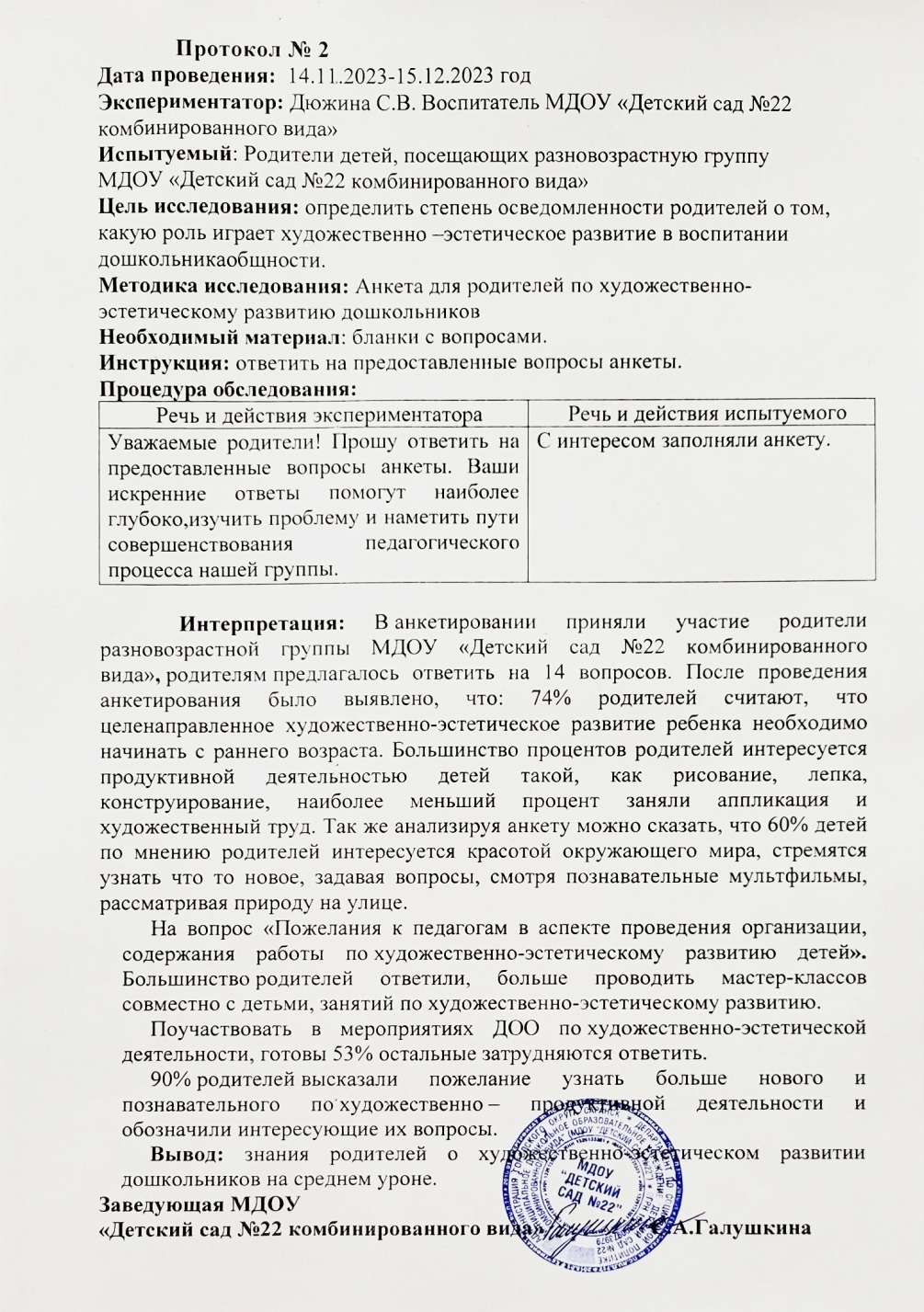 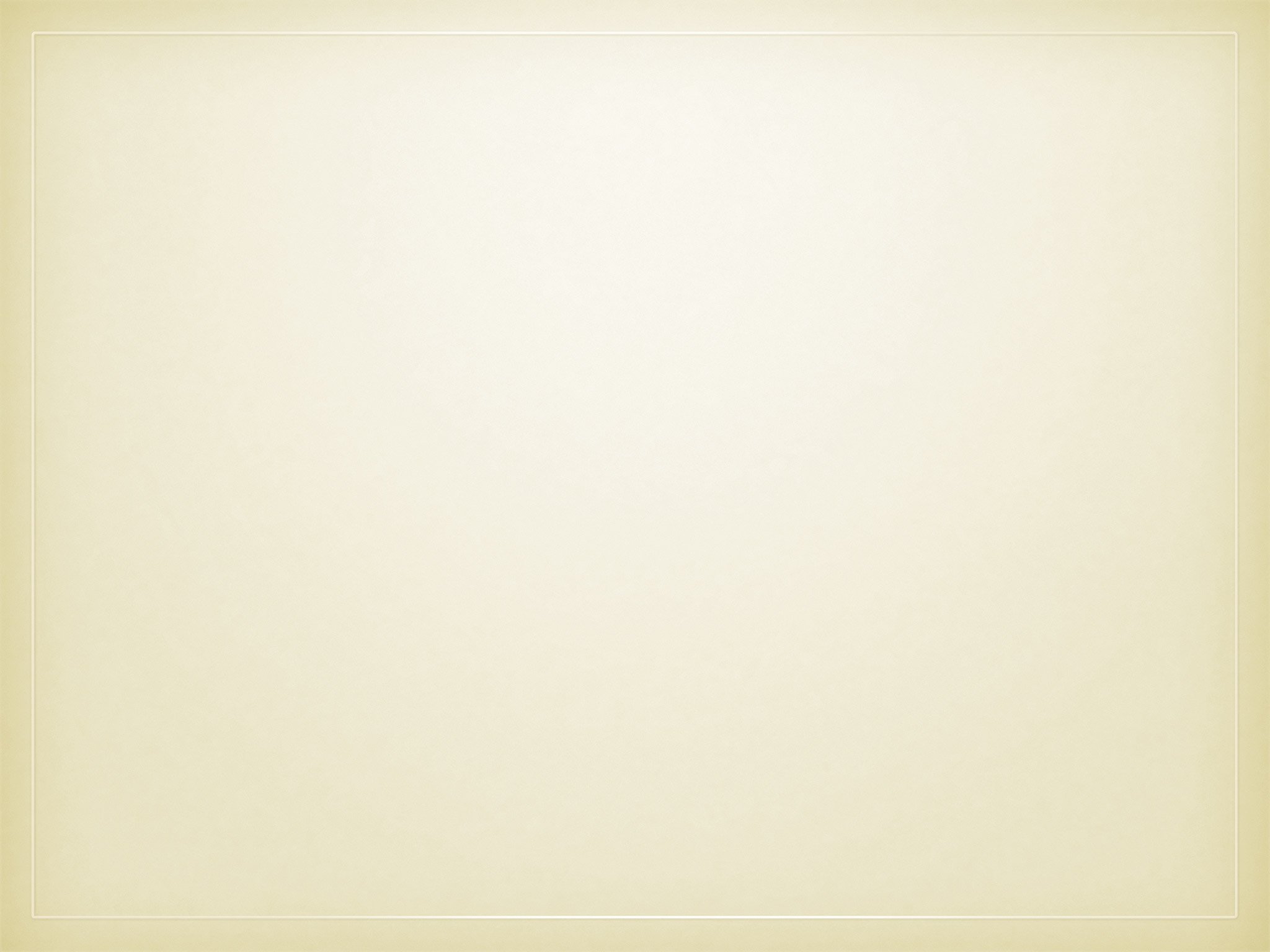 12. Работа с детьми из социально-неблагополучных семей
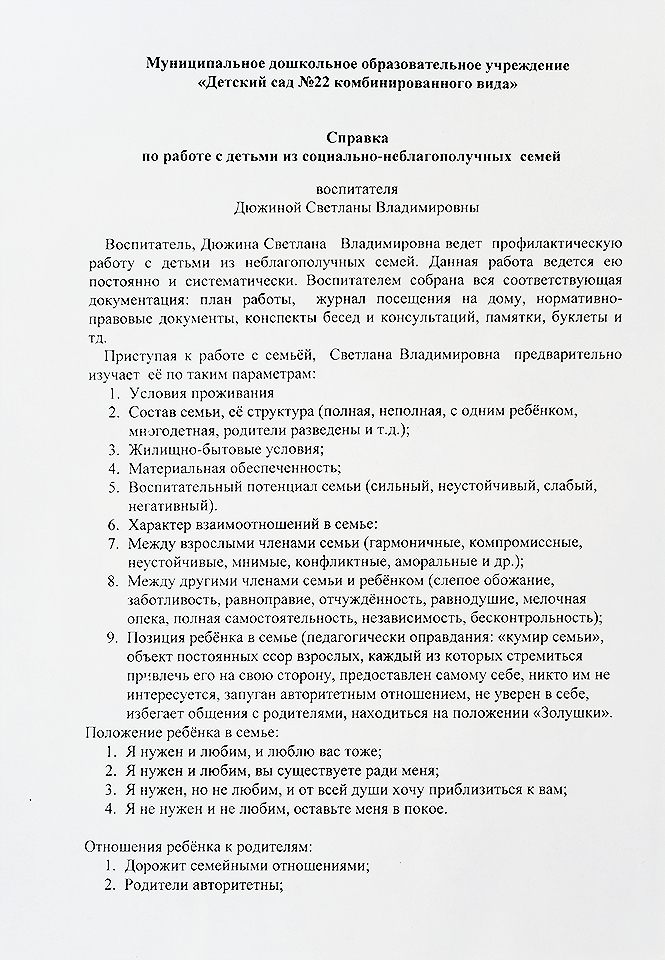 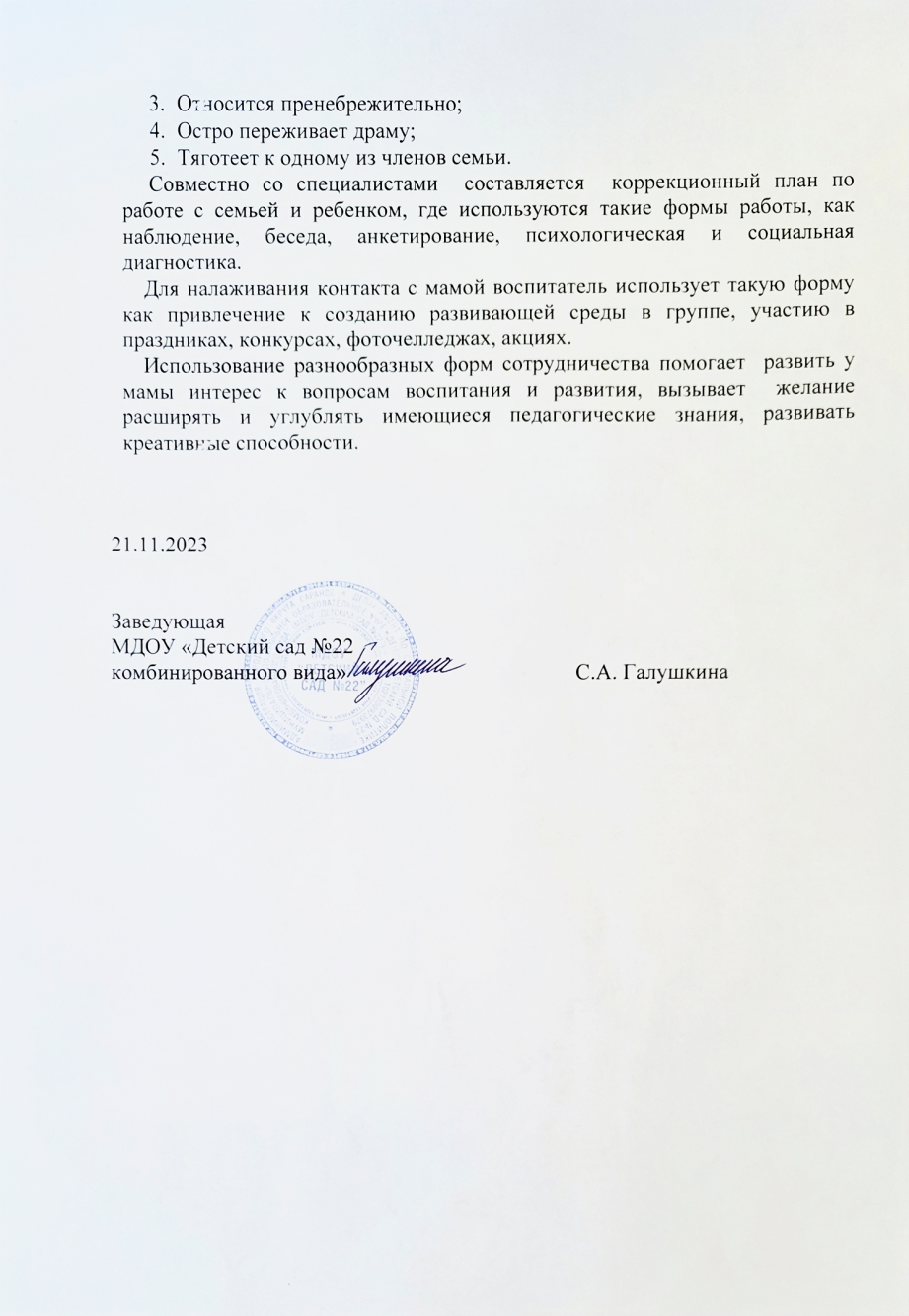 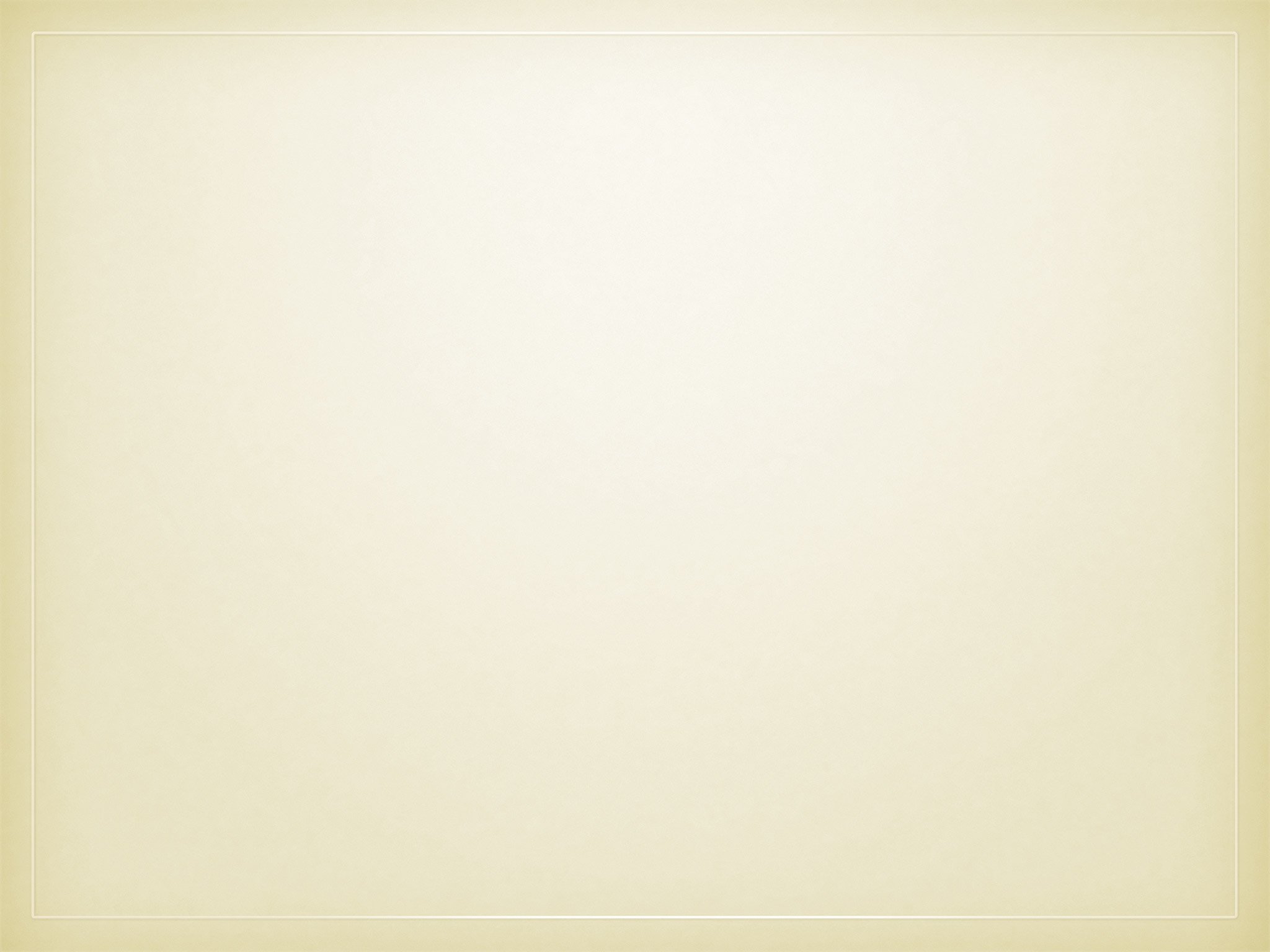 13. Участие педагога в профессиональных конкурсах
справка
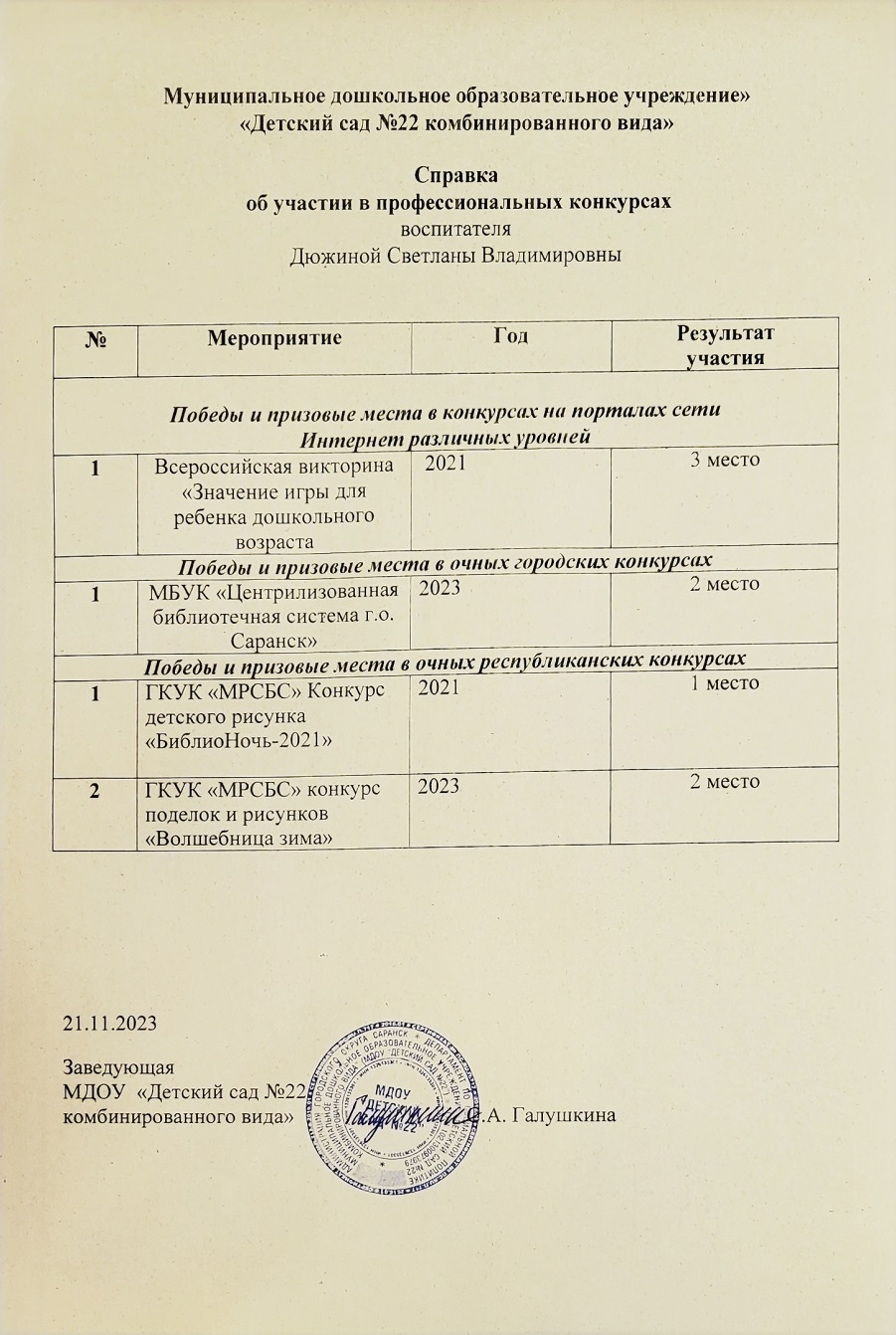 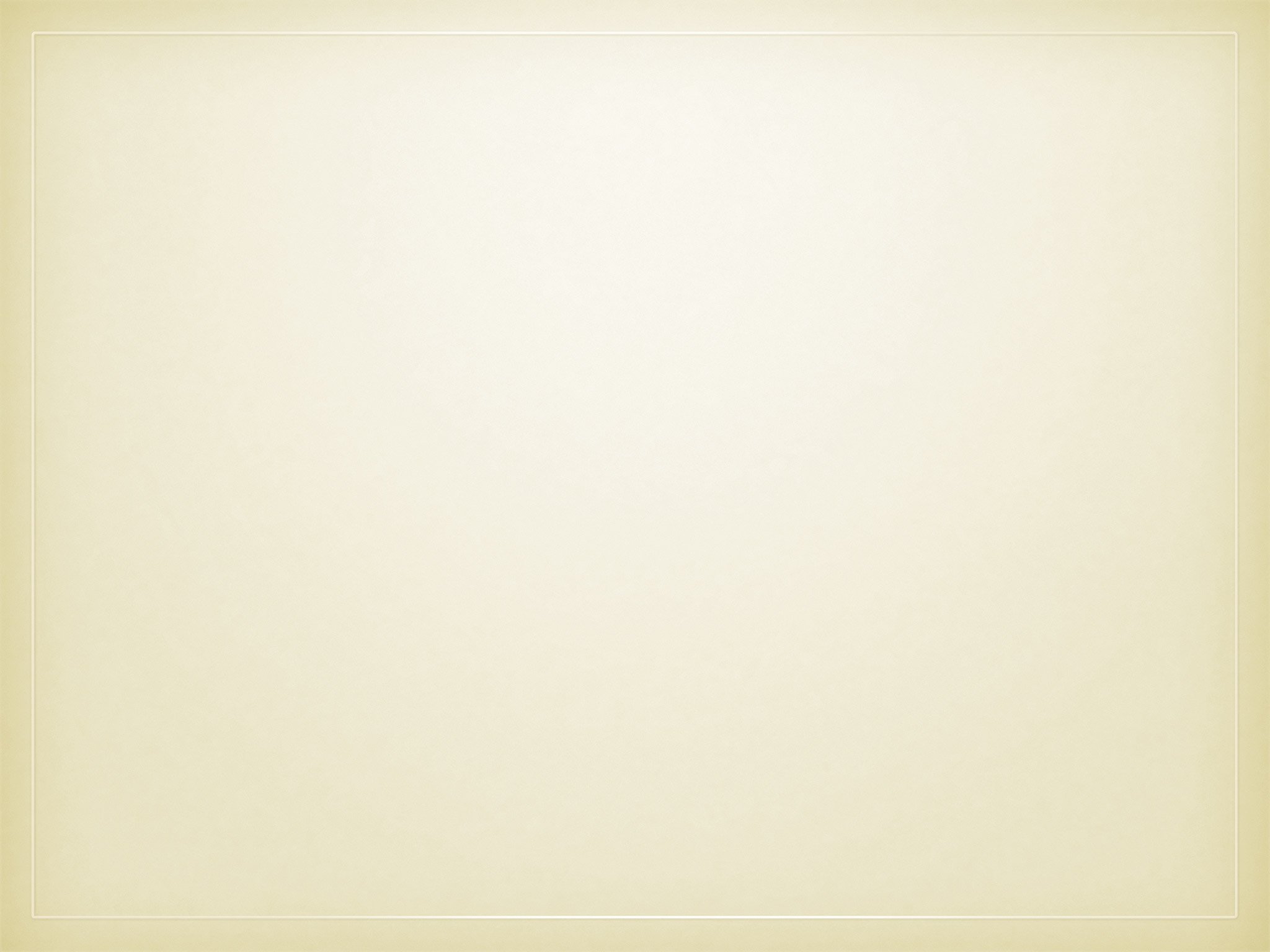 13. Участие педагога в профессиональных конкурсах
Победы и призовые места в очных городских мероприятиях
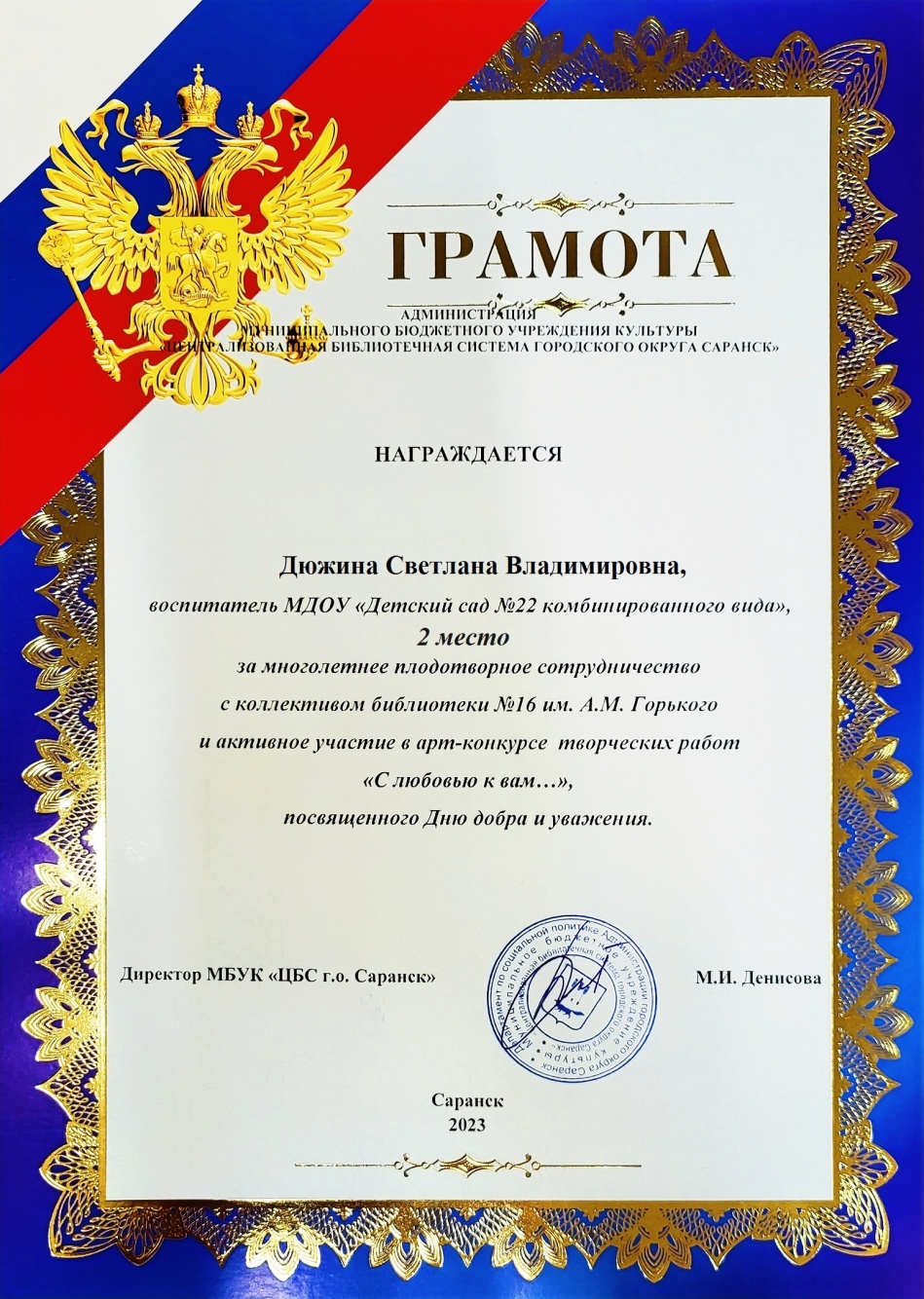 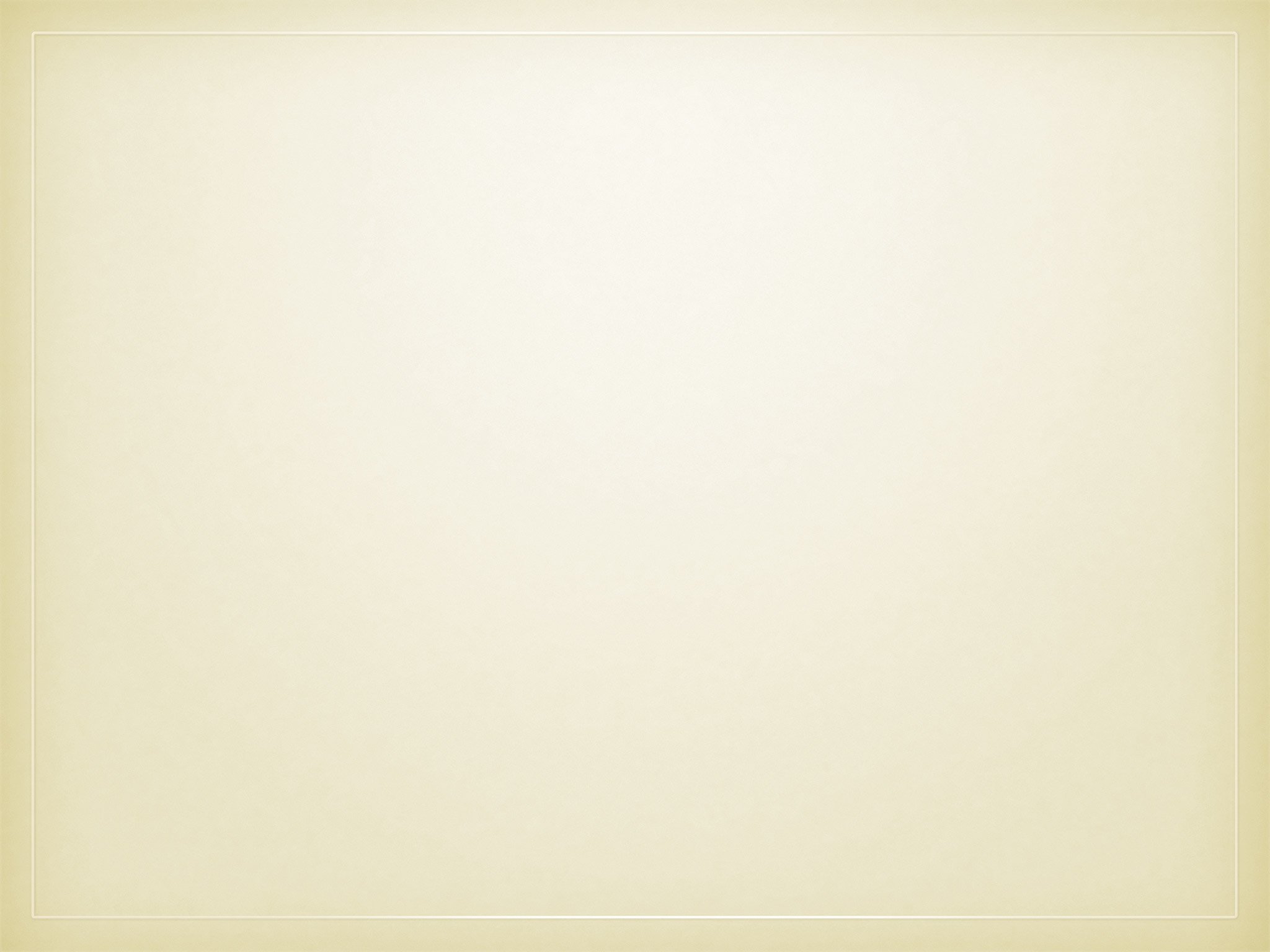 13. Участие педагога в профессиональных конкурсах
Победы и призовые места в очных республиканских мероприятиях
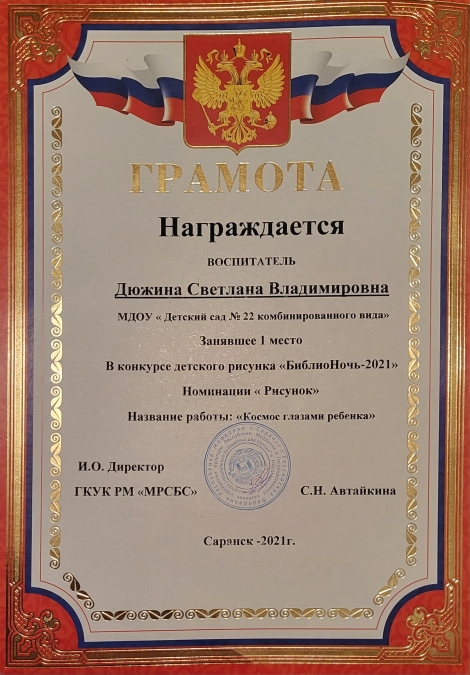 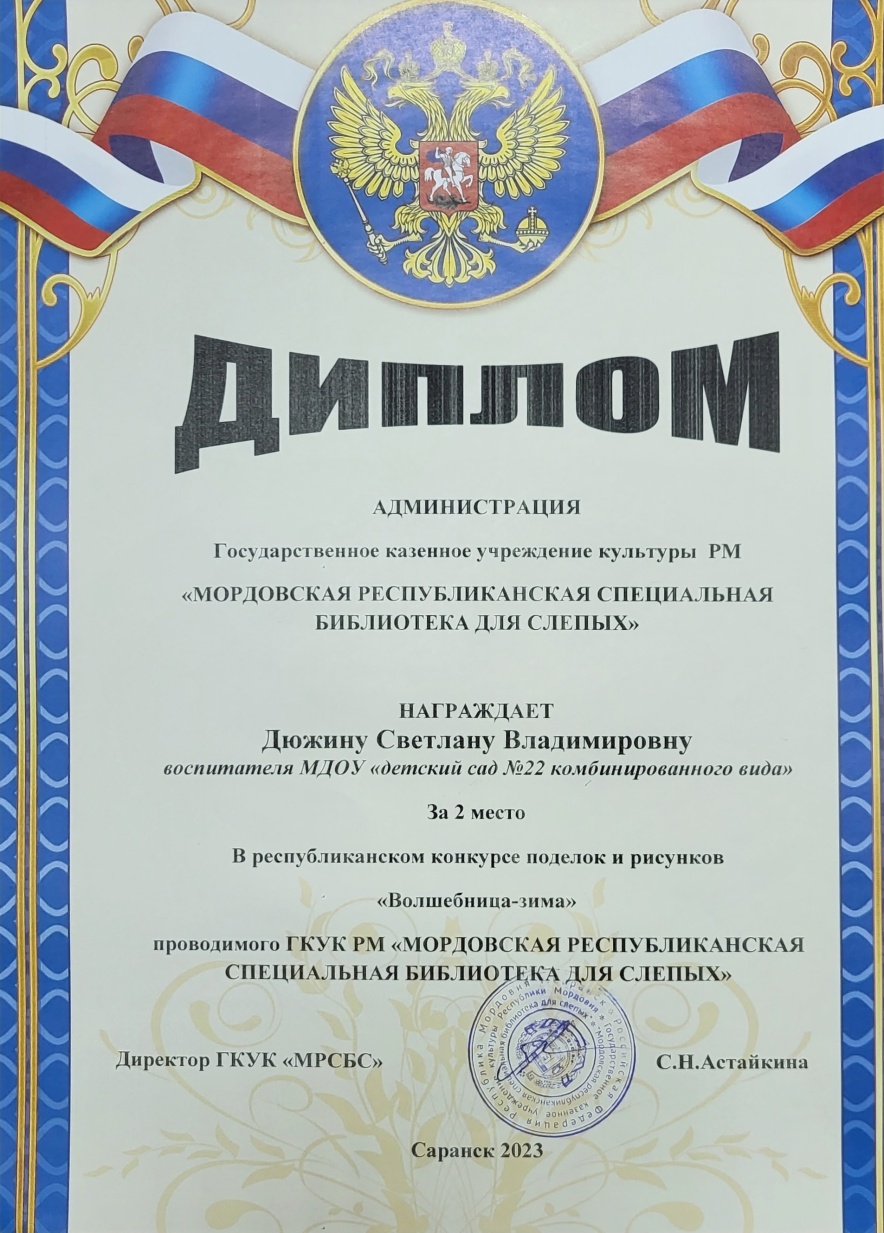 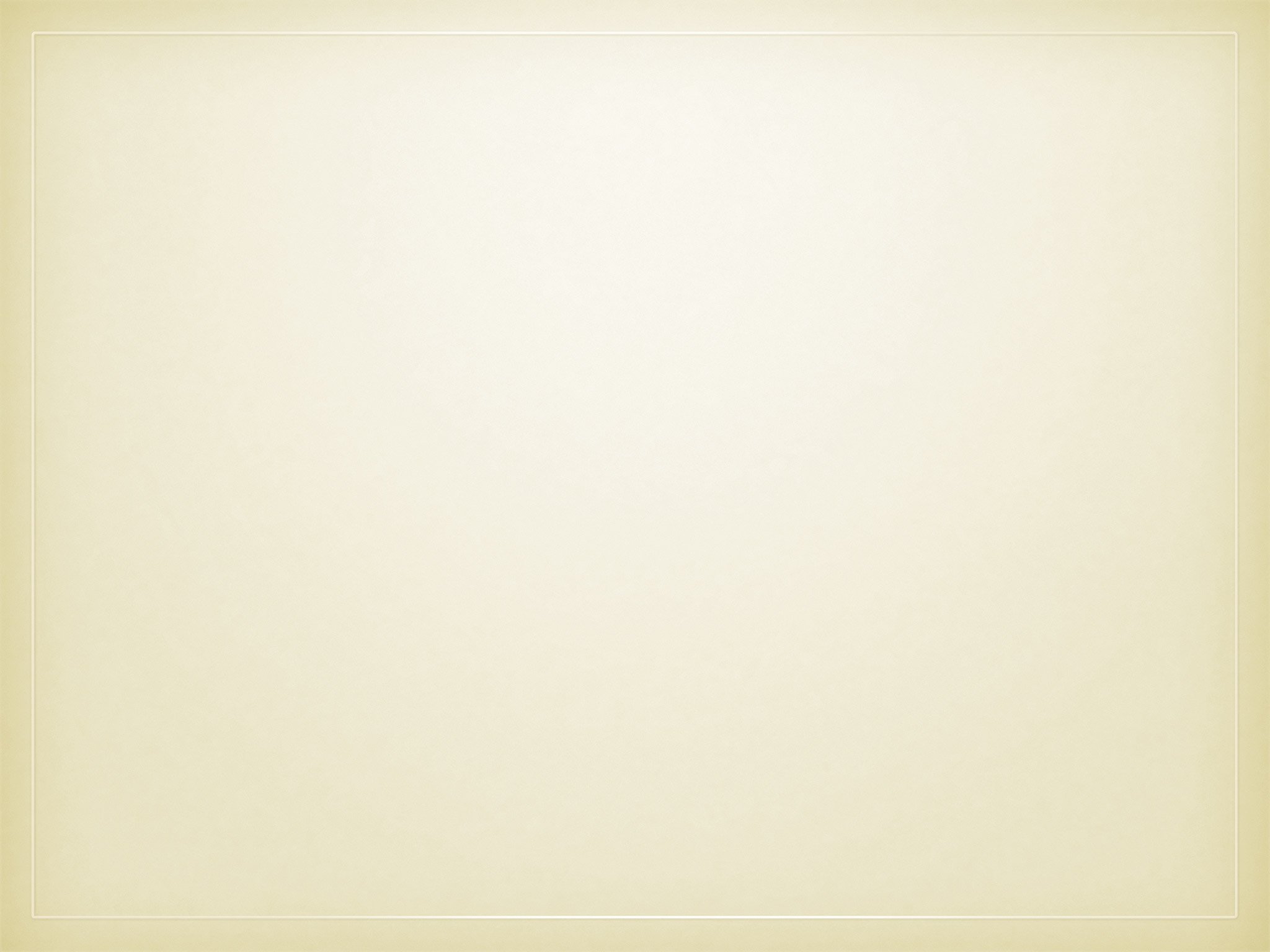 14. Награды и поощрения
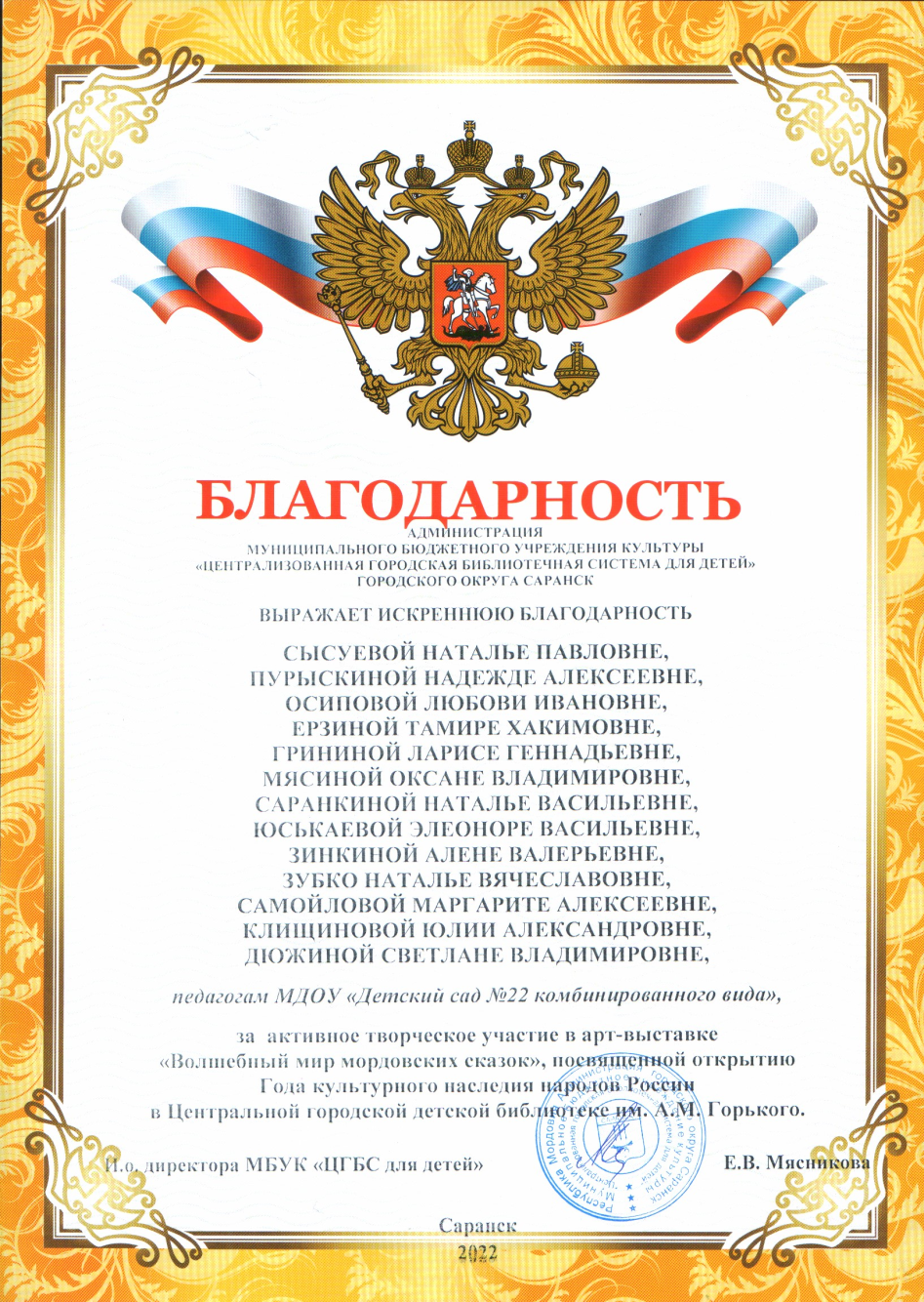 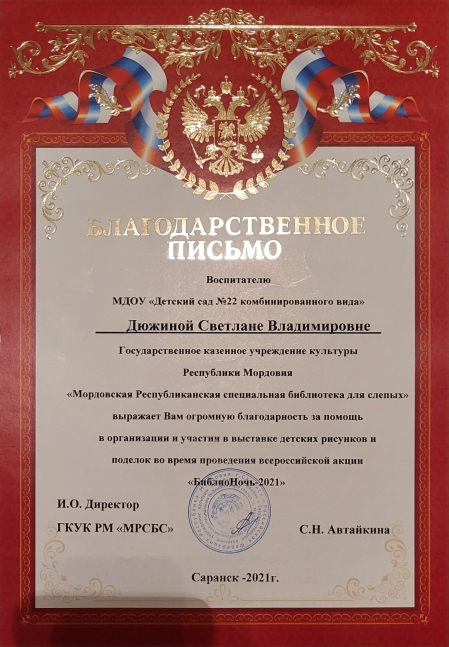